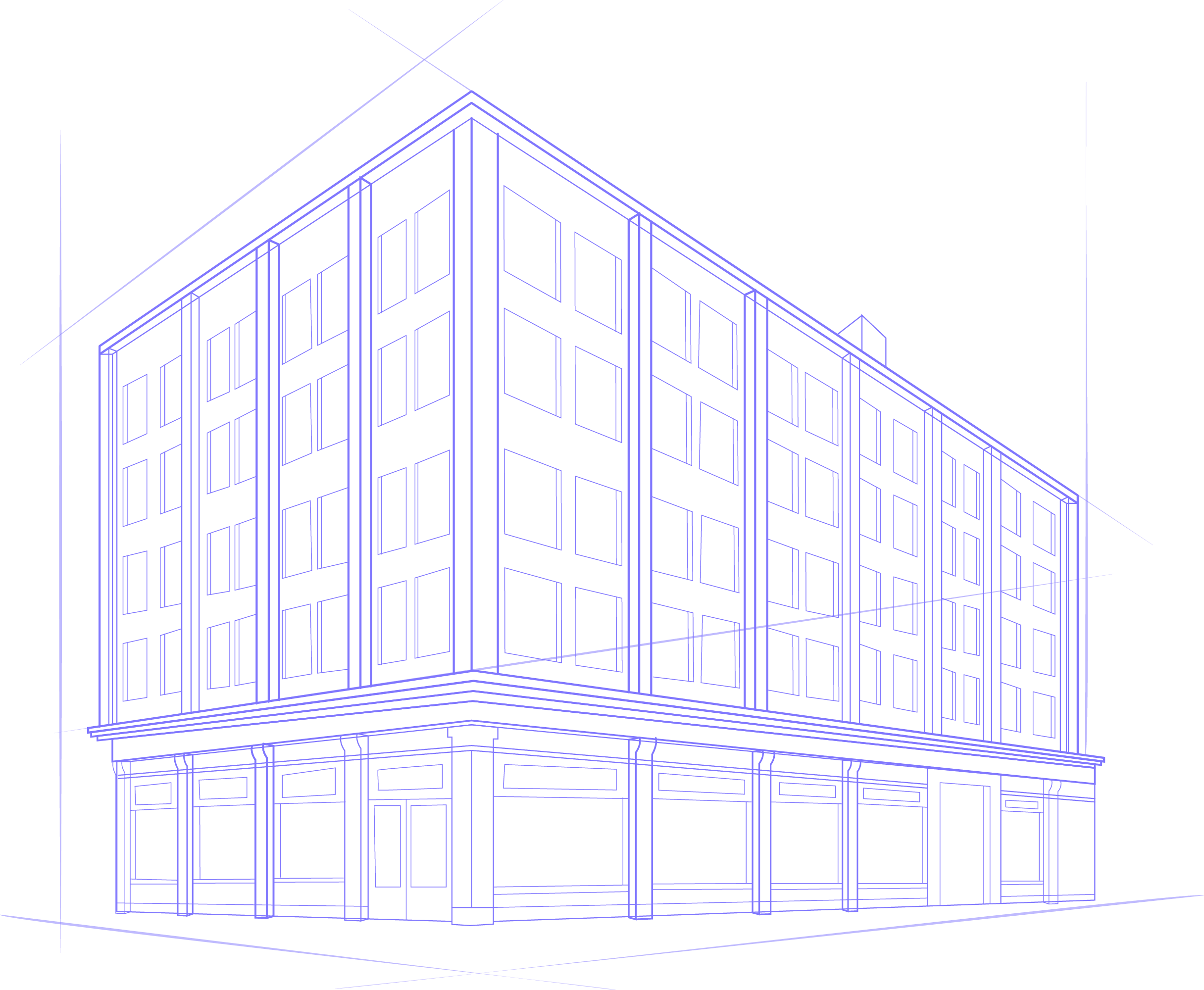 ПРОФЕССИЯ -
АРХИТЕКТОР
Методическое обеспечение урока 9-11 классы
ОРИЕНТИРОВАНИЕ
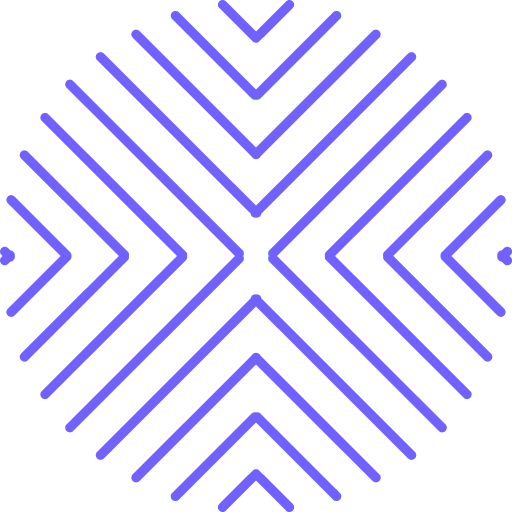 СРЕДНЯЯ ШКОЛА
ПРОДОЛЖИТЕЛЬНОСТЬ — 45 МИН
9-11 КЛАССЫ
СТРУКТУРА УРОКА
ТЕМА 1 Архитектор: вчера, сегодня, завтра
ТЕМА 2 
Роль архитектуры в жизни человека — проекты от города до места  для кошки
ТЕМА 3 
Эволюция материалов и стилей архитектуры
ТЕМА 4 
Как стать архитектором и какие качества, необходимы
«Архитектурная мода в формировании стилей. И что на это повлияло»
«Города будущего через национальную идентичность»
«Архитектор — больше, чем профессия!
Архитектор меняет мышление людей, создавая новые
сценарии жизни 
и пространства!»
«Архитектора — это искусство и наука  созидать комфортную пространственную среду для пользователя»
«Образование и  навыки молодого архитектора»
«Практика от карандаша до авторского надзора»
ОБРАЗЫ   –   ПРИМЕРЫ   –   ДИСКУССИЯ   –   ВОПРОС / ОТВЕТ
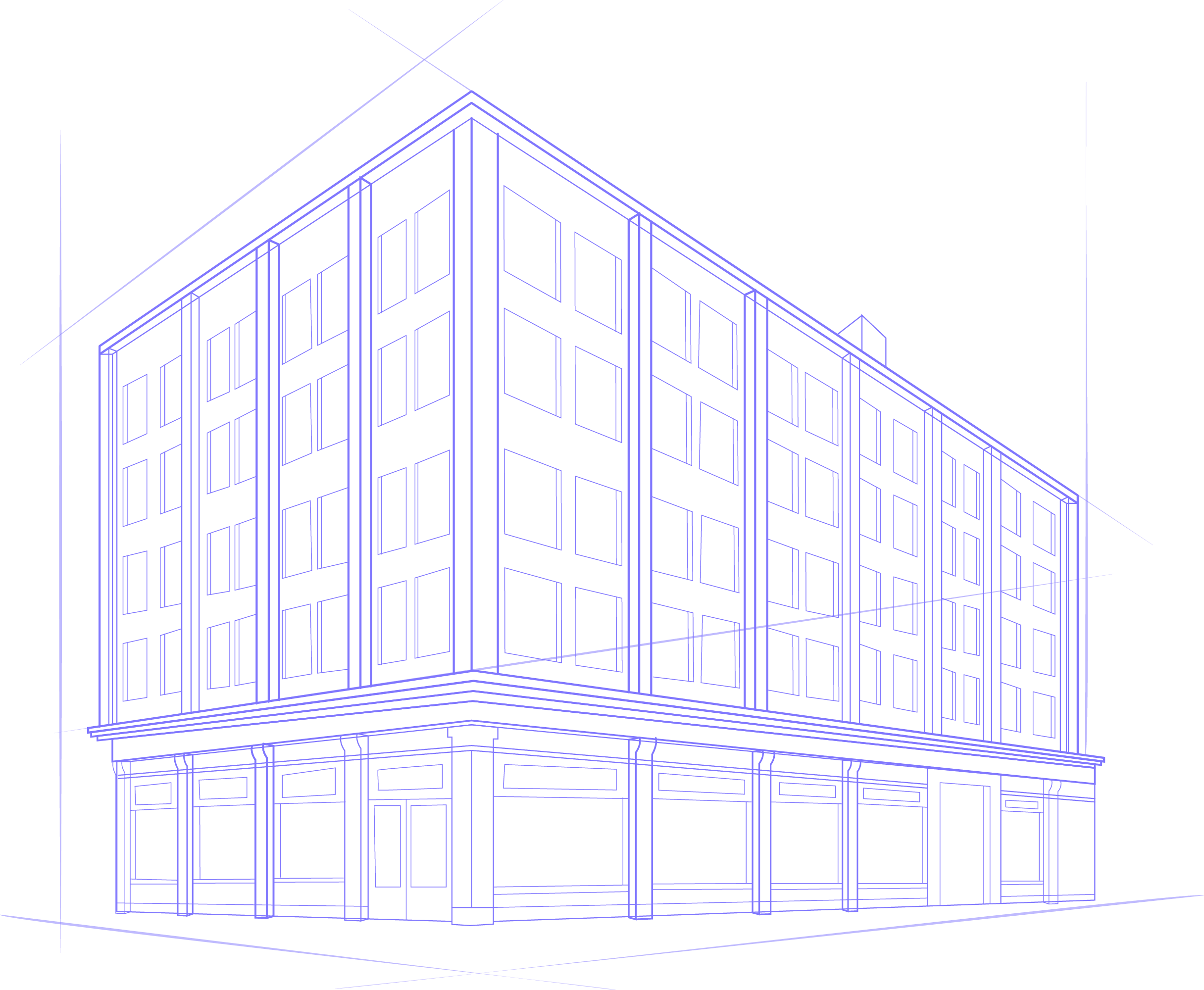 1ТЕМА
ТЕМА 1.
АРХИТЕКТОР: 
ВЧЕРА, СЕГОДНЯ, ЗАВТРА
«Архитектор — больше, чем профессия!
Архитектор меняет мышление людей, создавая новые сценарии жизни пространства!»

(с) Александрова Татьяна, Архитектор
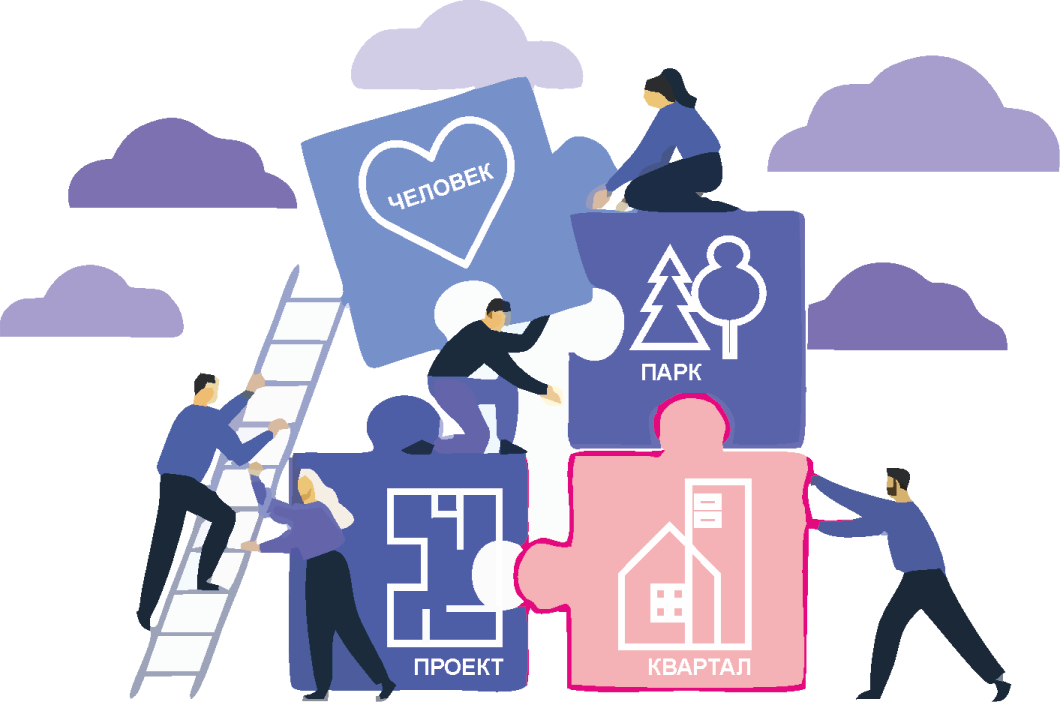 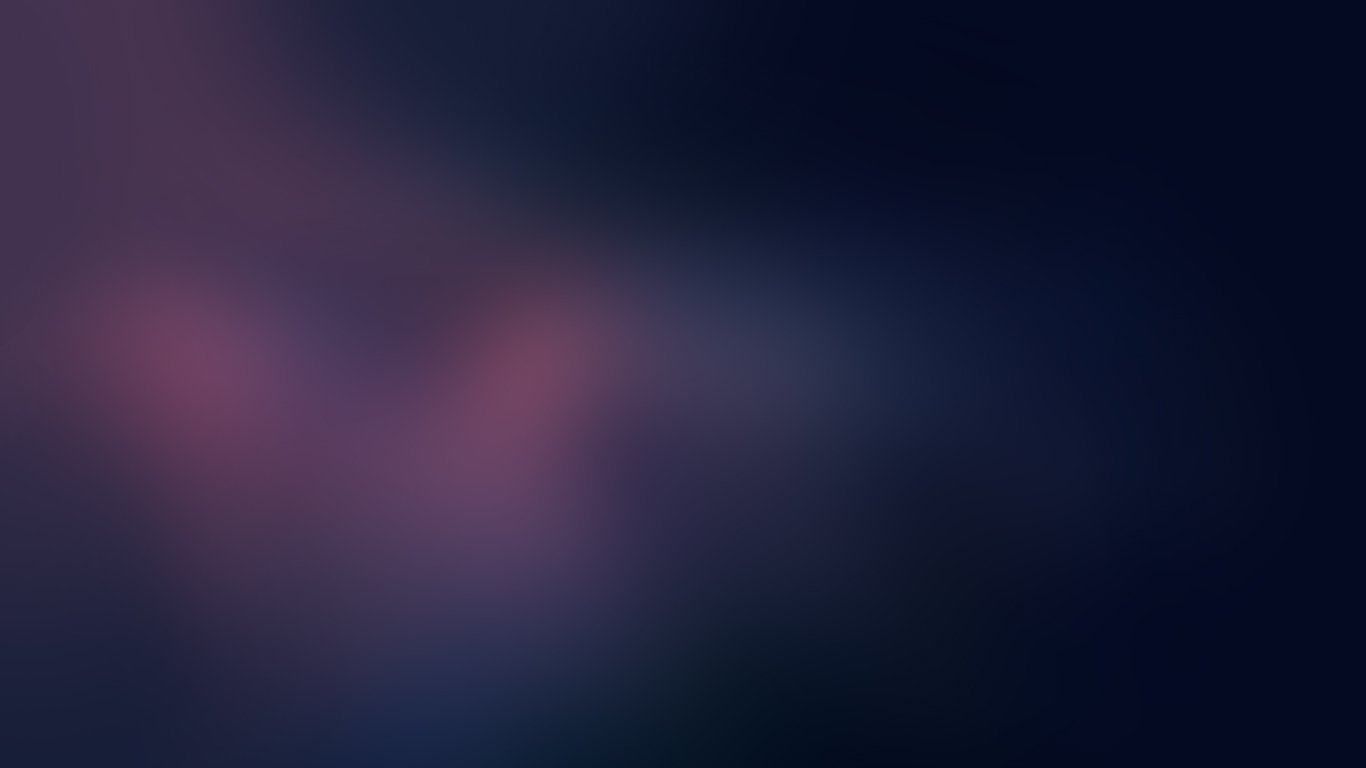 КТО ТАКОЙ АРХИТЕКТОР?
АРХИТЕКТОР
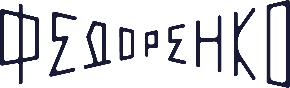 в  Средневековье
с Древнегреческого языка
на Руси
ΑΡΧΙ + ΤΕΚΤΩΝ  
 ГЛАВНЫЙ 
СТРОИТЕЛЬ(ПЛОТНИК)
МАСТЕР 
КАМЕНОТЁСОВ
XV ВЕК Н.Э.
ΤΕΚΤΩΝ - «ЗЪДЪ»
ЗОДЧИЙ
(МАСТЕР, СТРОИТЕЛЬ ВЛАДЕТЕЛЬ)
ПРОЕКТИРОВЩИК
В наши дни
АРХИТЕКТОР ВЧЕРА
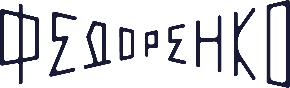 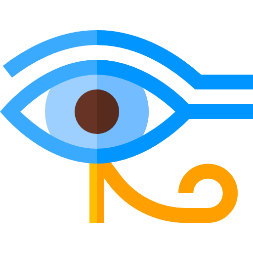 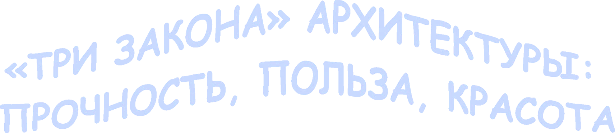 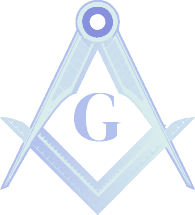 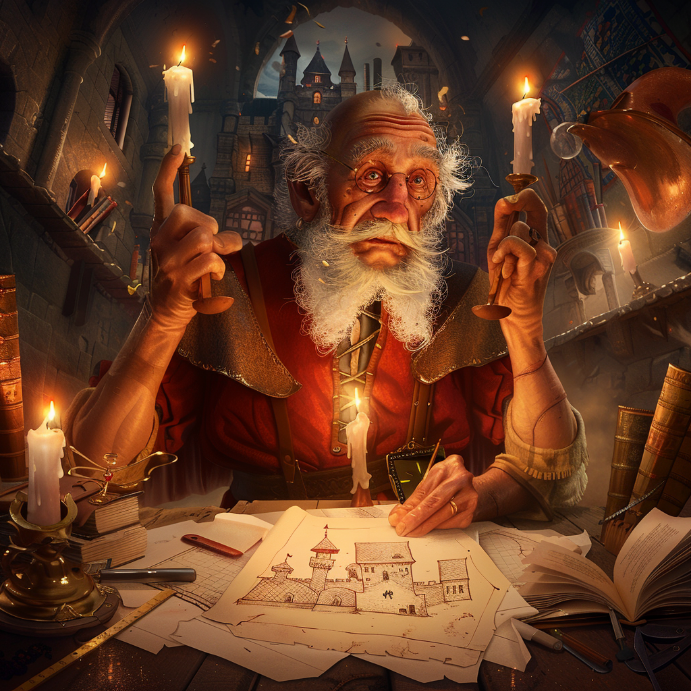 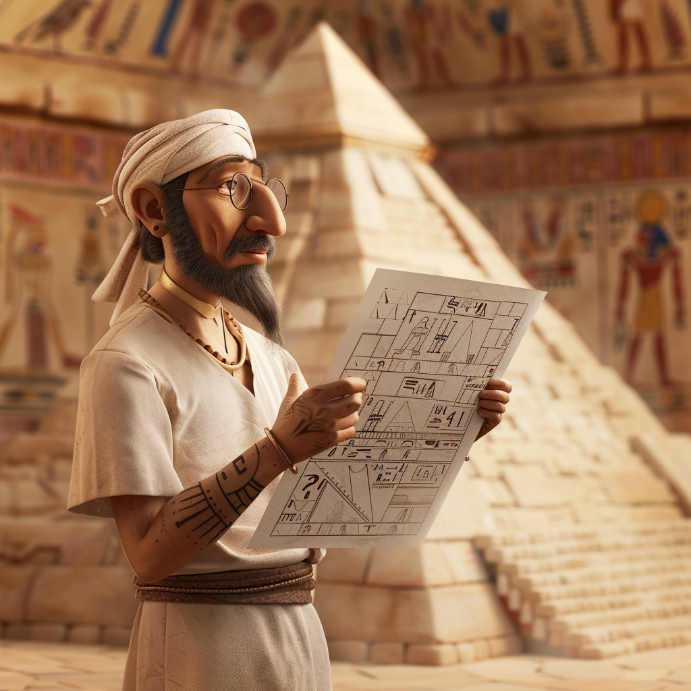 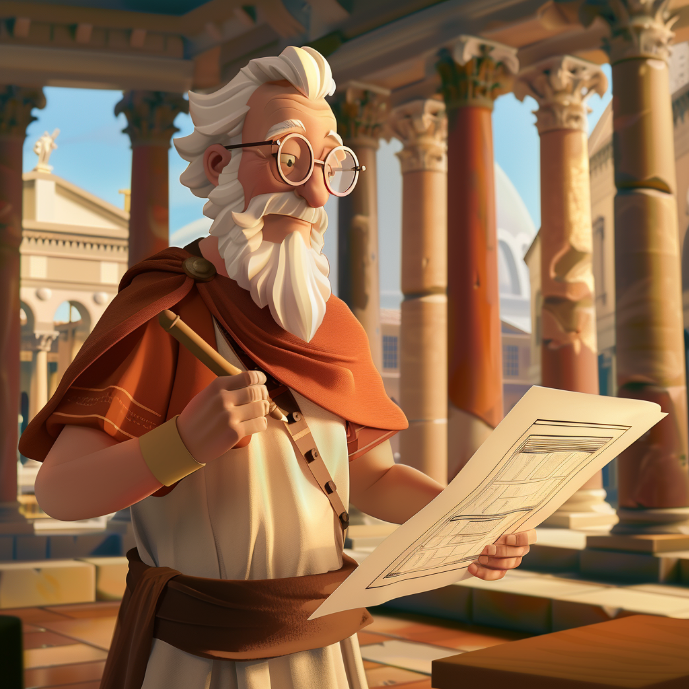 ЭПОХА ВОЗРАЖДЕНИЯ
НАША ЭРА
ЭПОХА ДРЕВНЕЙ ГРЕЦИИ И РИМА
МНОГО ЛЕТ ДО НАШЕЙ ЭРЫ
АРХИТЕКТОР СЕГОДНЯ
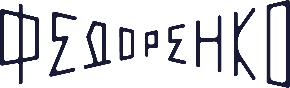 экономист
проектировщик
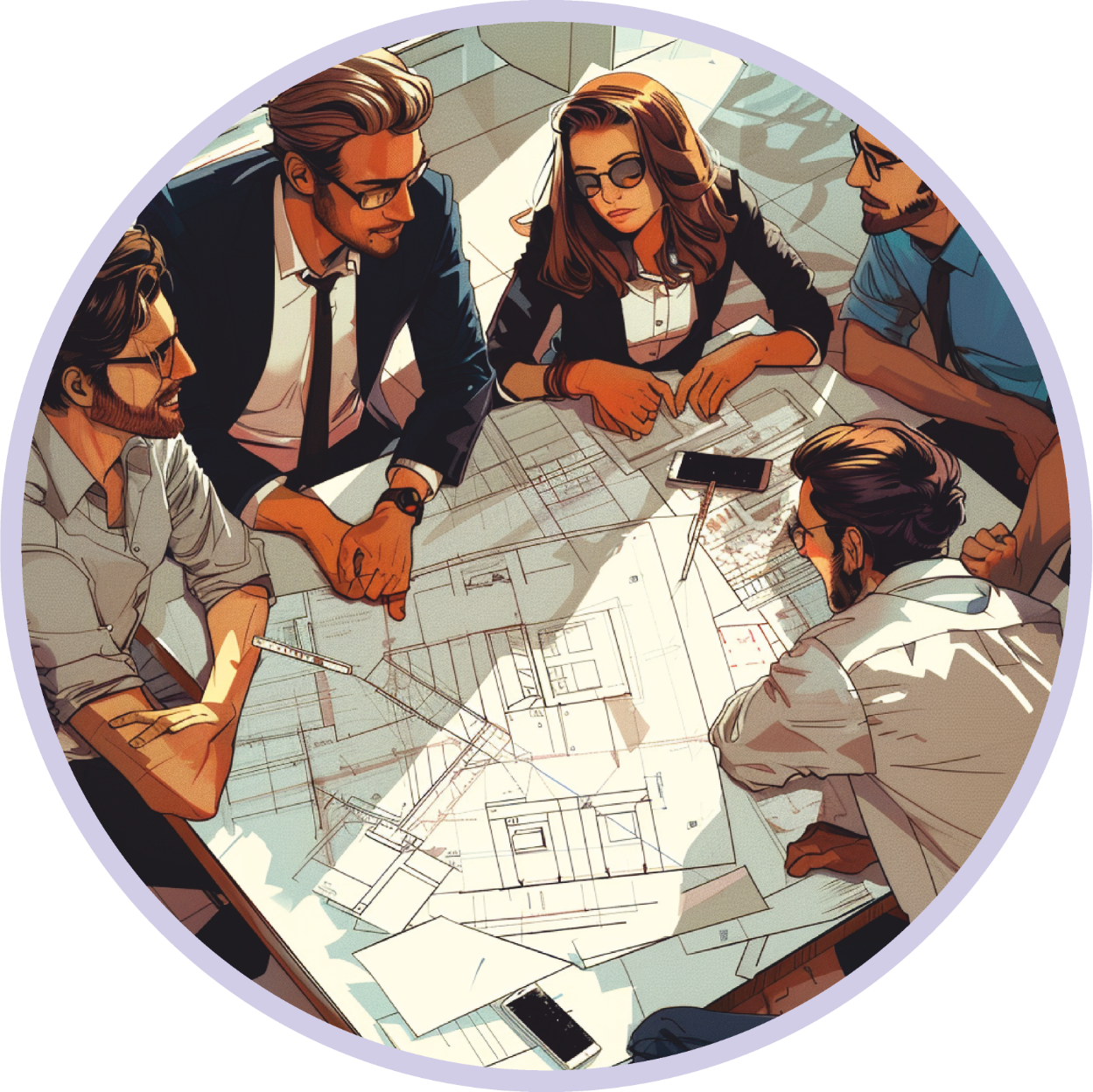 ландшафтник
психолог
математик
философ
физик
изобретатель
историк
маркетолог
полиглот
продавец
урбанист
зодчий
Астролог (Индия)
дизайнер
художник
исследователь
АРХИТЕКТОР СЕГОДНЯ
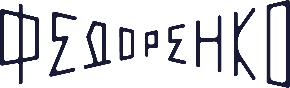 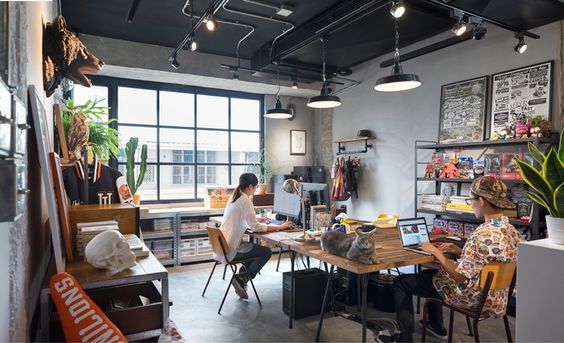 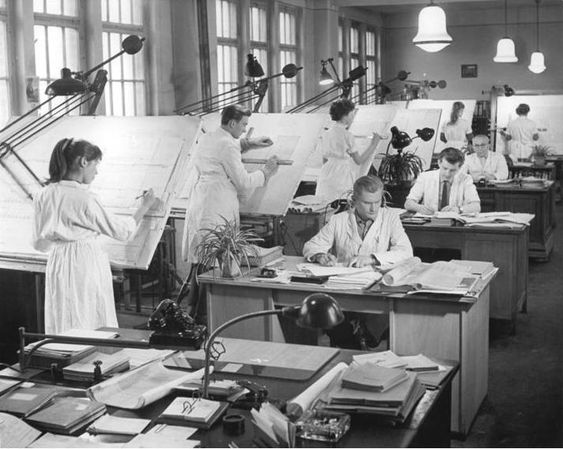 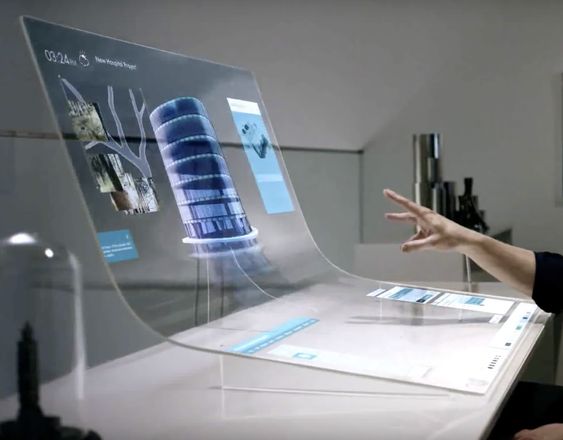 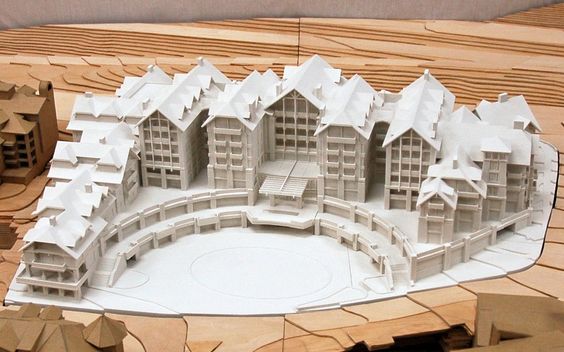 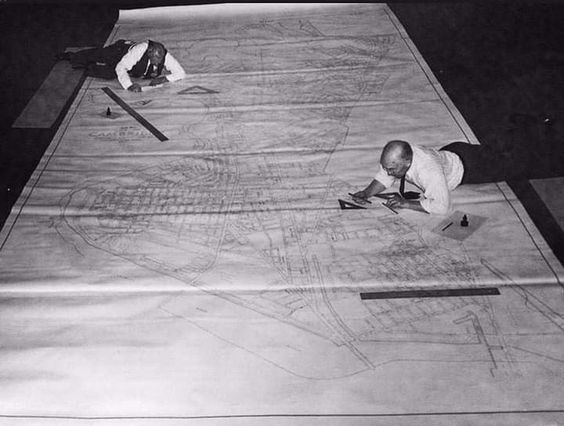 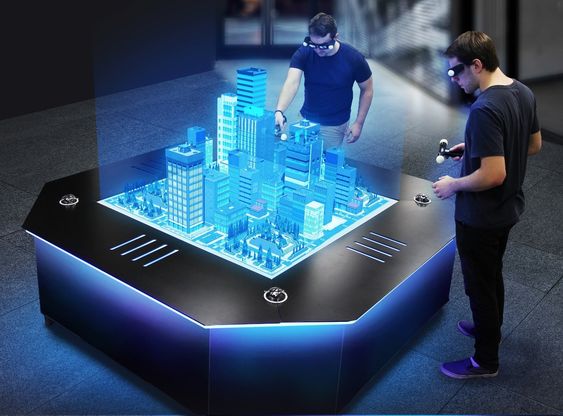 СЕГОДНЯ
компьютер VR и 3д принтер
ВЧЕРА
кульман и рейсшина
ЗАВТРА
новые технологии и ИИ
АРХИТЕКТОР ЗАВТРА
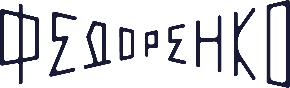 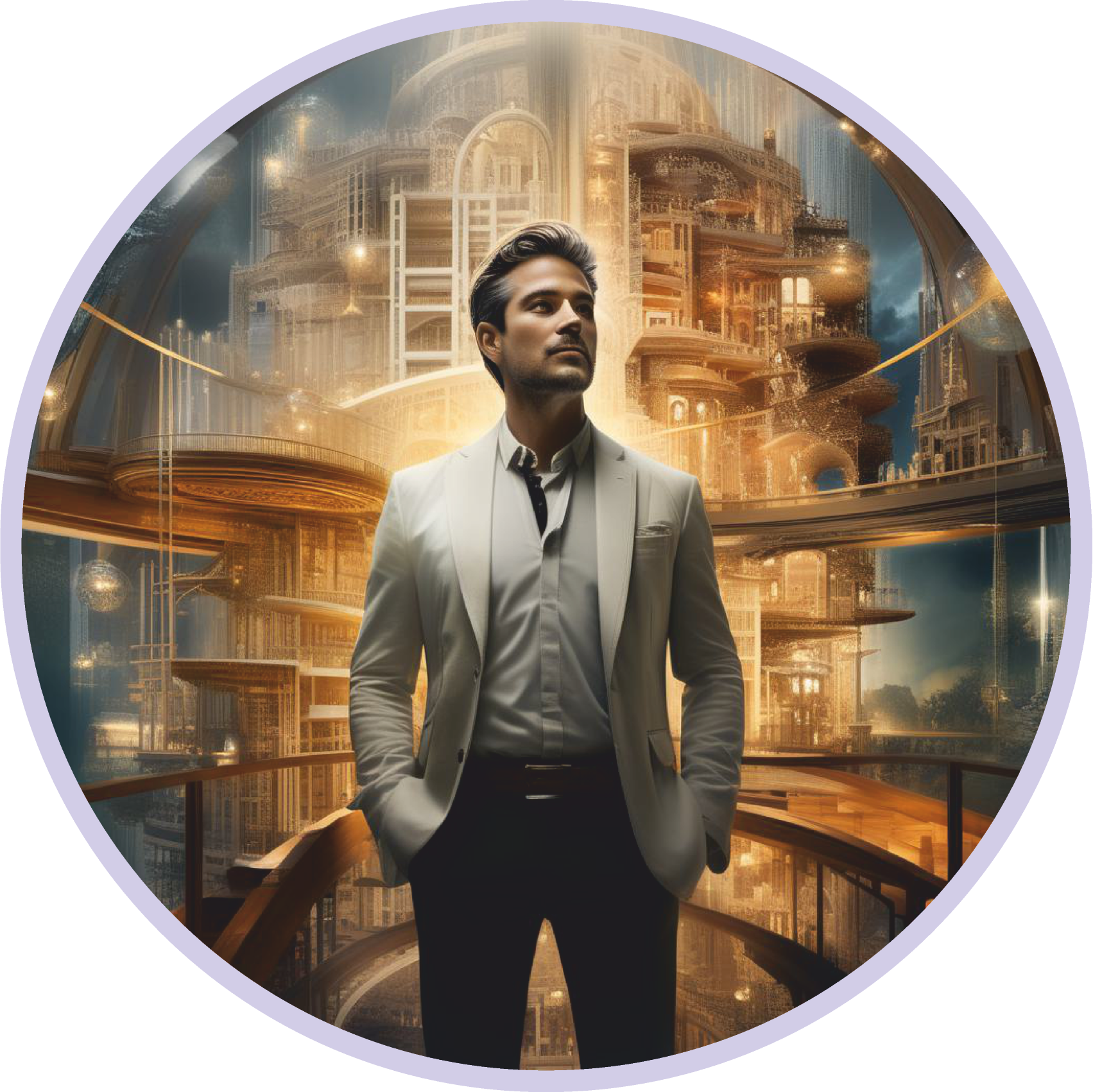 ИННОВАЦИИ, ТЕХНОЛОГИИ
УМНАЯ СРЕДА
ГОРОД ДЛЯ ЧЕЛОВЕКА И ЕГО ПОТРЕБНОСТЕЙ
50 ЧЕЛОВЕК = 
50 АВТОМОБИЛЕЙ = 
1 АВТОБУС
БЕЗБАРЬЕРНАЯ И ДОСТУПНАЯ СРЕДА
  
ИНКЛЮЗИВНАЯ СРЕДА
для маломобильных групп населения
БЕЗОПАСНАЯ СРЕДА
ЭКОЛОГИЧНАЯ СРЕДА
ИСТОРИЯ И ПАМЯТЬ МЕСТА
ИДЕНТИЧНОСТЬ И НАСЛЕДИЕ 
КУЛЬТУРА И ТРАДИЦИИ НАРОДОВ
«15-МИНУТНЫЙ ГОРОД»
шаговая доступность
КОМАНДА и взаимодействие
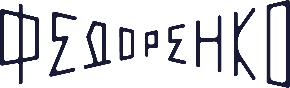 житель города
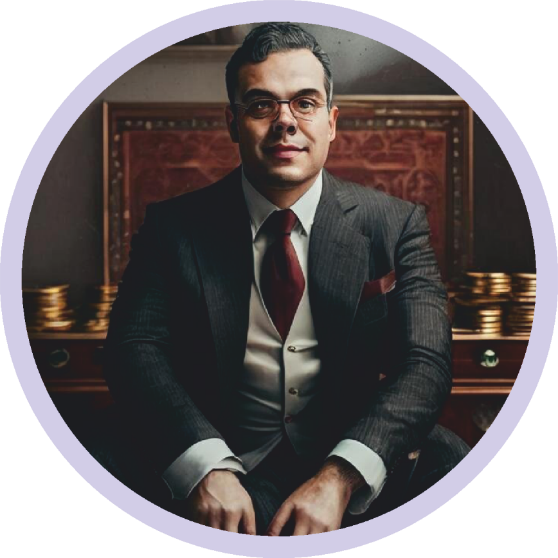 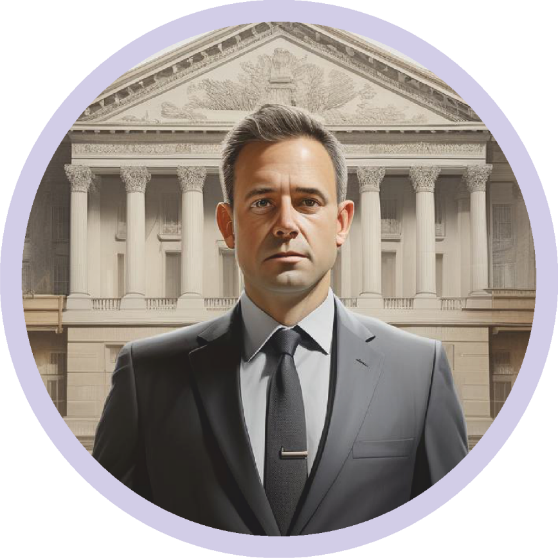 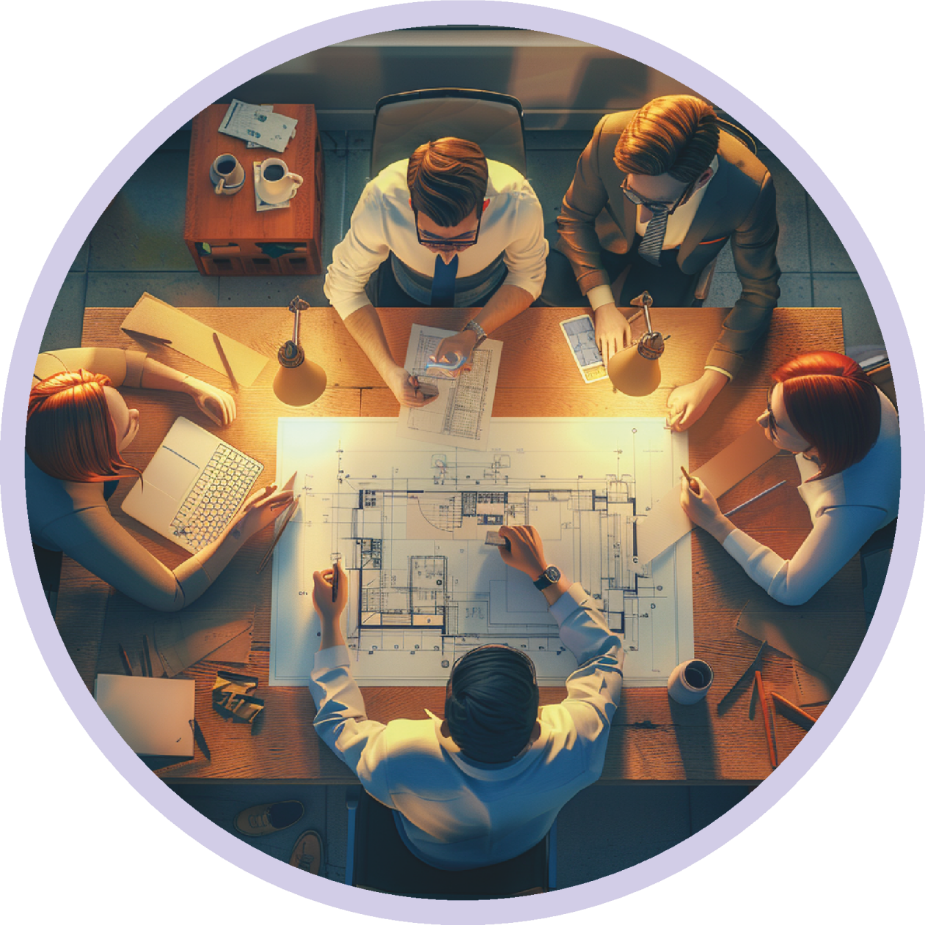 ЗАКАЗЧИК
ИНВЕСТОР
ГОСУДАРСТВО
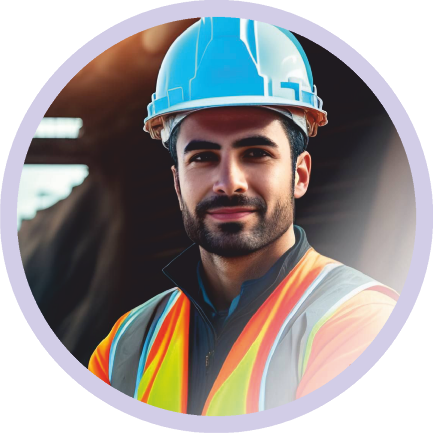 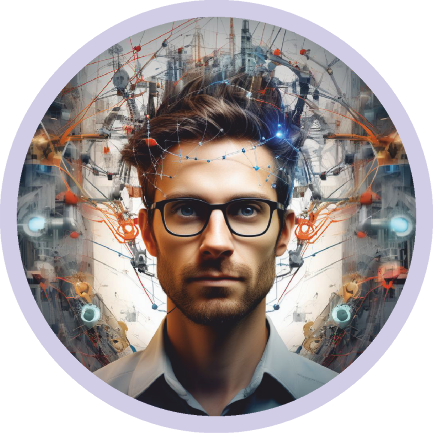 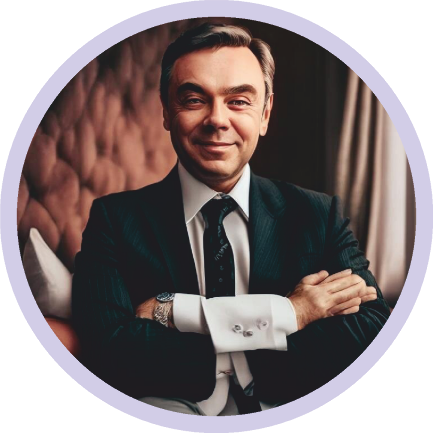 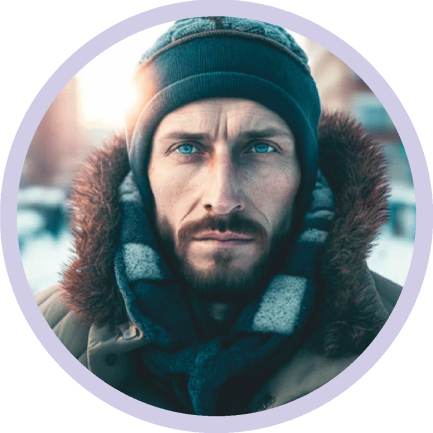 АРХИТЕКТОРНОЕ БЮРО
+ 
СМЕЖНИКИ
УК ЖКХ
ТЕХ.ЗАКАЗЧИК
СТРОИТЕЛИ
ЭКСПЕРТЫ
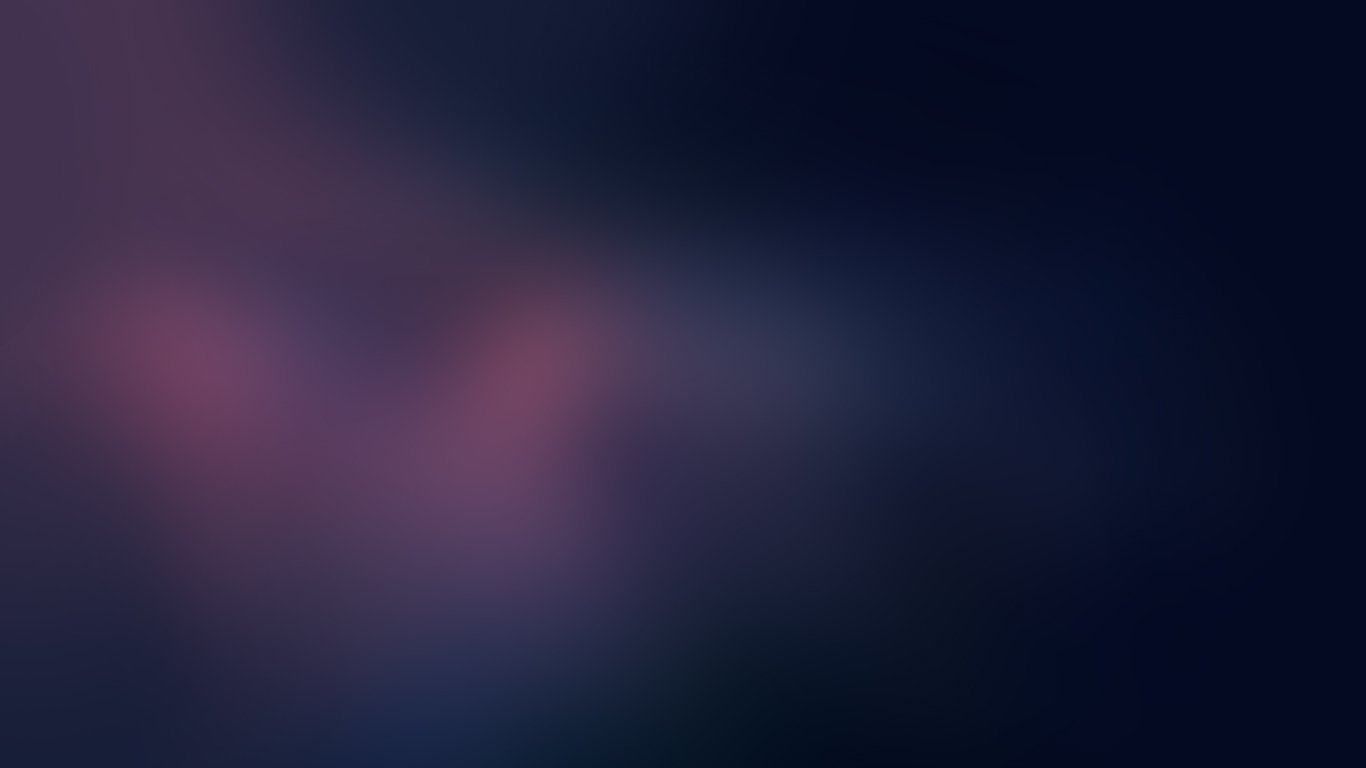 Что вдохновляет АРХИТЕКТОРА?
ВДОХНОВЕНИЕ
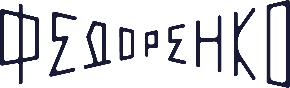 ИСКУССТВО
ЛЮДИ
ИСТОРИЯ 
КУЛЬТУРА 
и ТРАДИЦИИ
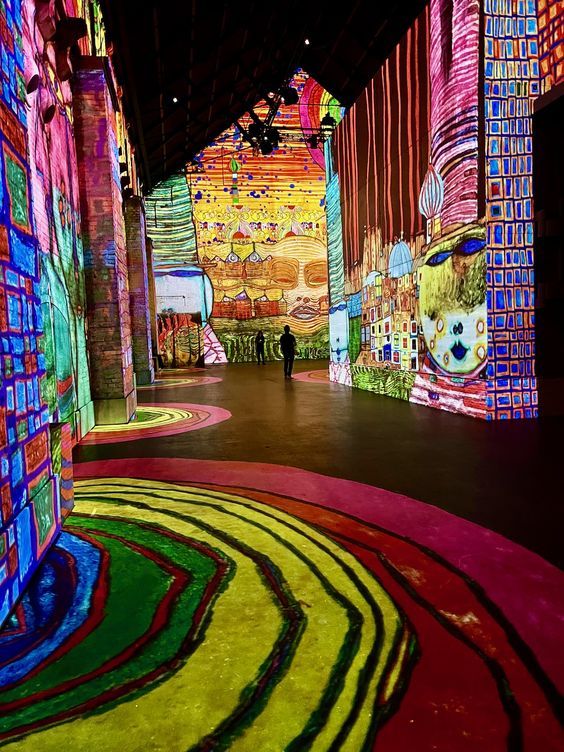 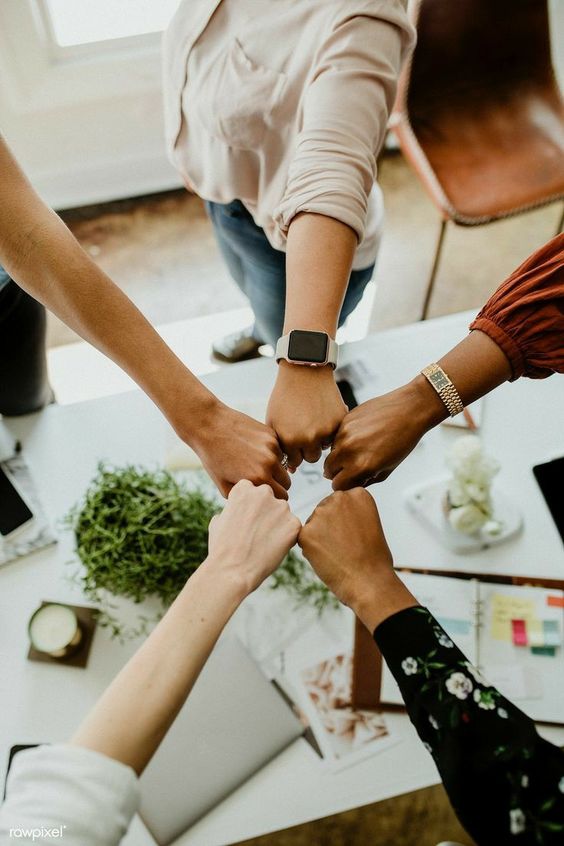 ПУТЕШЕСТВИЯ
ПРИРОДА
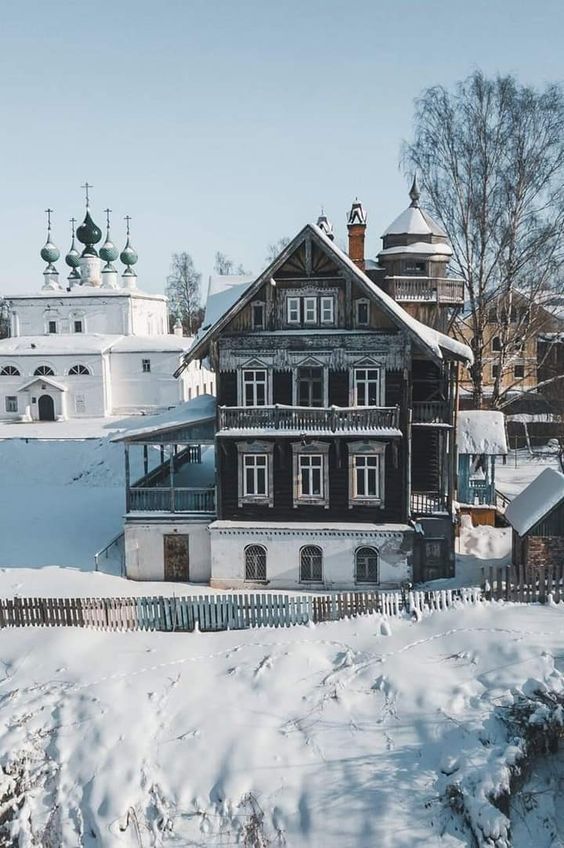 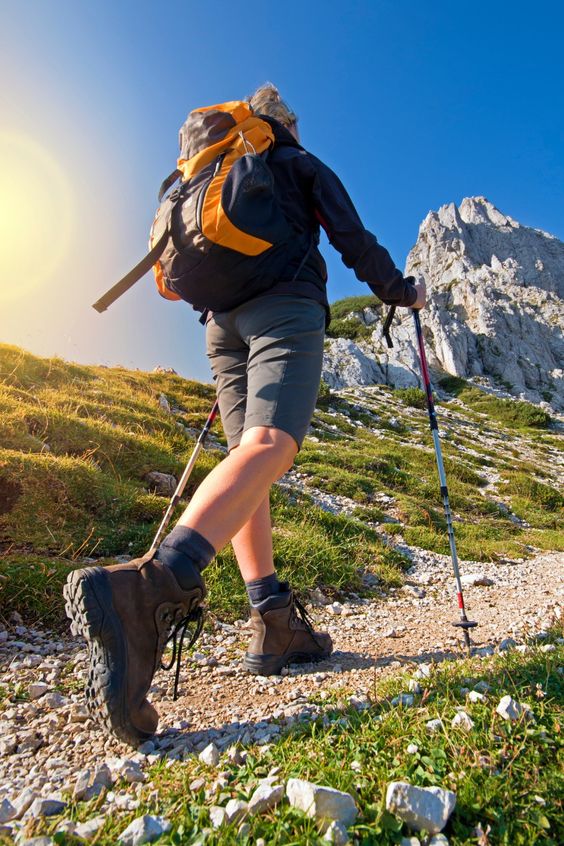 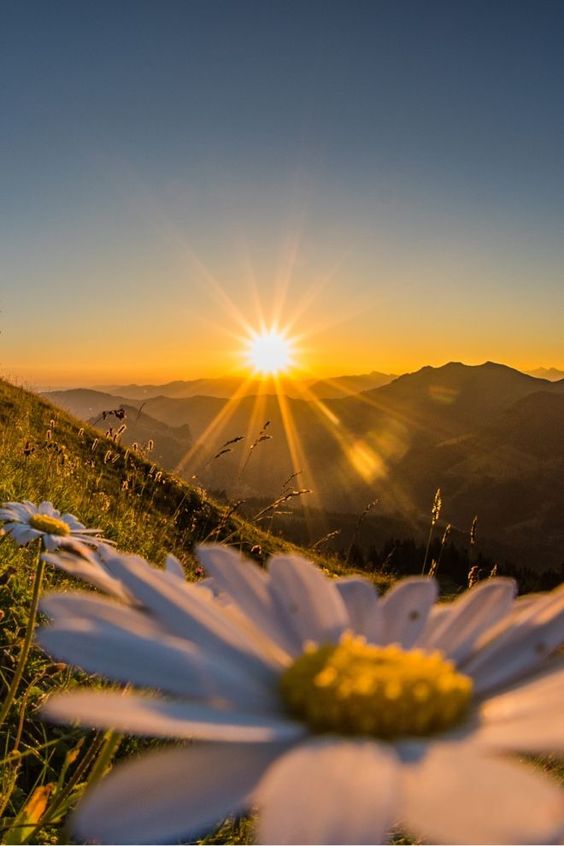 НАМ ВАЖНО ВИДЕТЬ КРАСОТУ
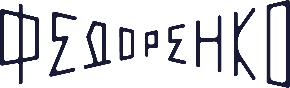 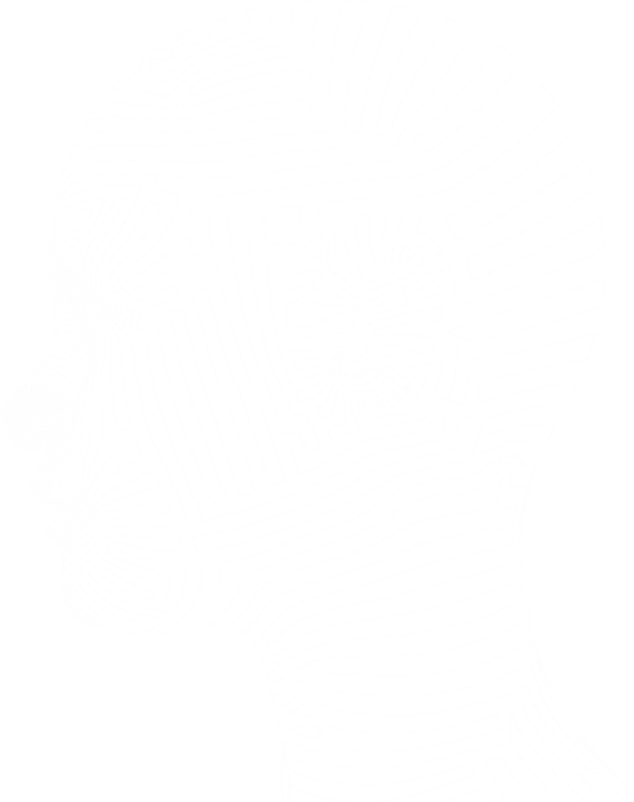 РЕАКЦИЯ МОЗГА НА ВОСПРИЯТИЕ КРАСОТЫ ПО ХИМИЧЕСКОМУ СОСТАВУ СРАВНИМА С
ВЛЮБЛЁННОСТЬЮ И ПРОИСХОДИТ ВЫБРОС 
ЭНДОРФИНОВ
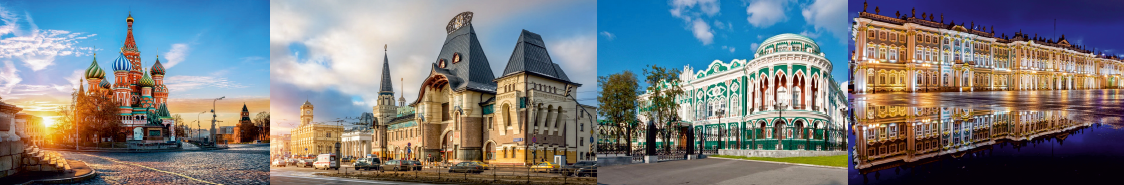 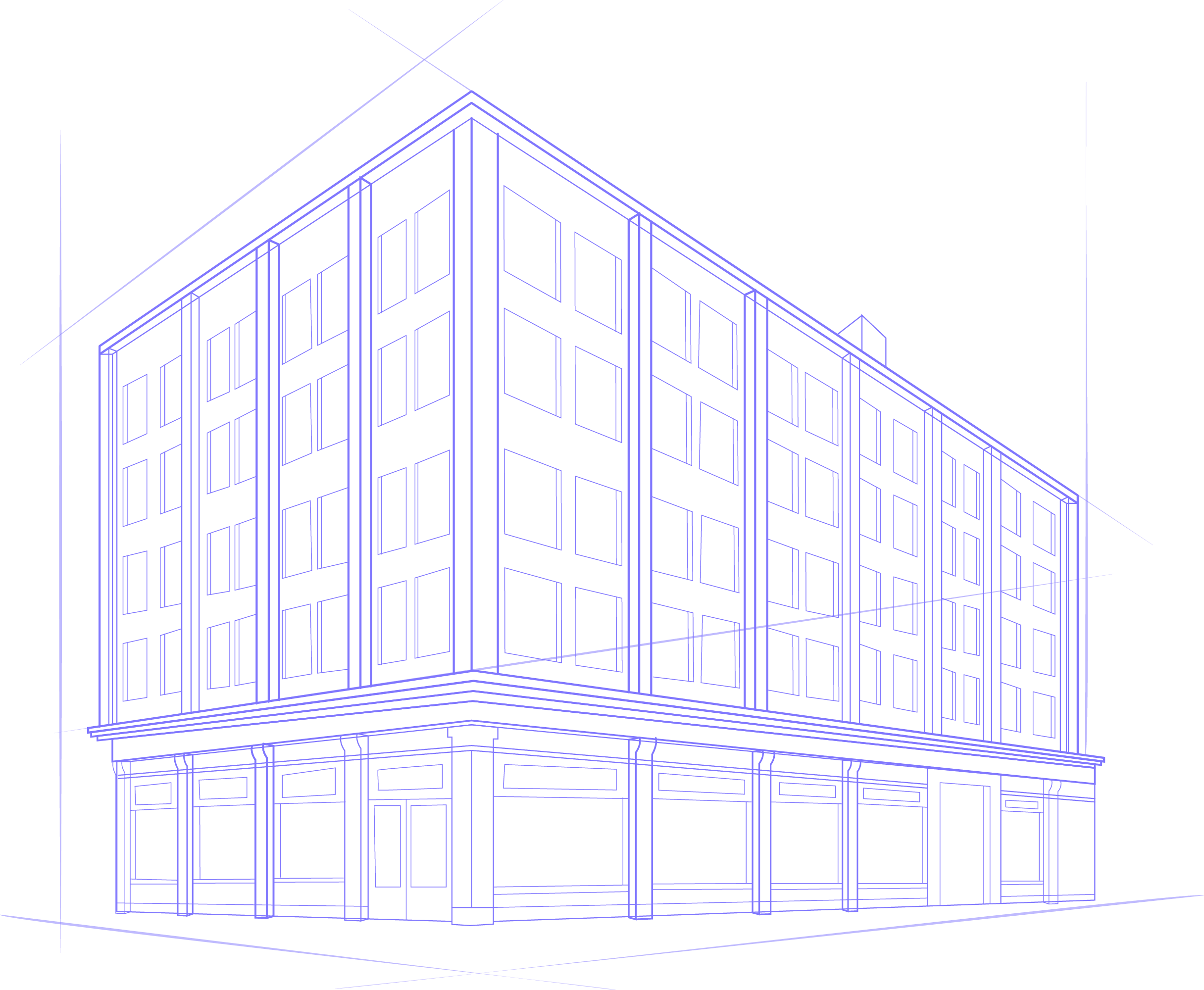 2ТЕМА
РОЛЬ АРХИТЕКТУРЫ В ЖИЗНИ ЧЕЛОВЕКА
ТЕМА 2.
ПРОЕКТЫ ОТ ГОРОДА ДО МЕСТА  ДЛЯ КОШКИ
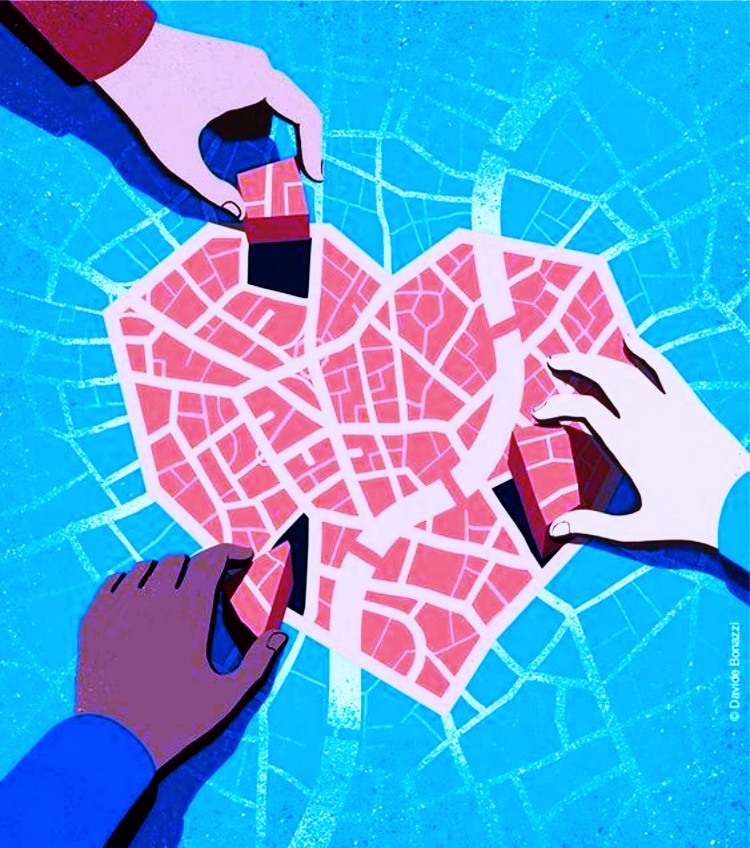 «Архитектура — это искусство и наука  создавать комфортную среду для каждого из нас»
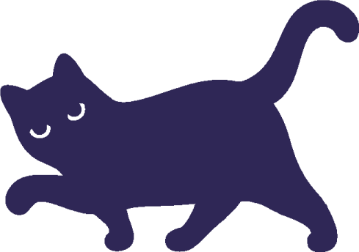 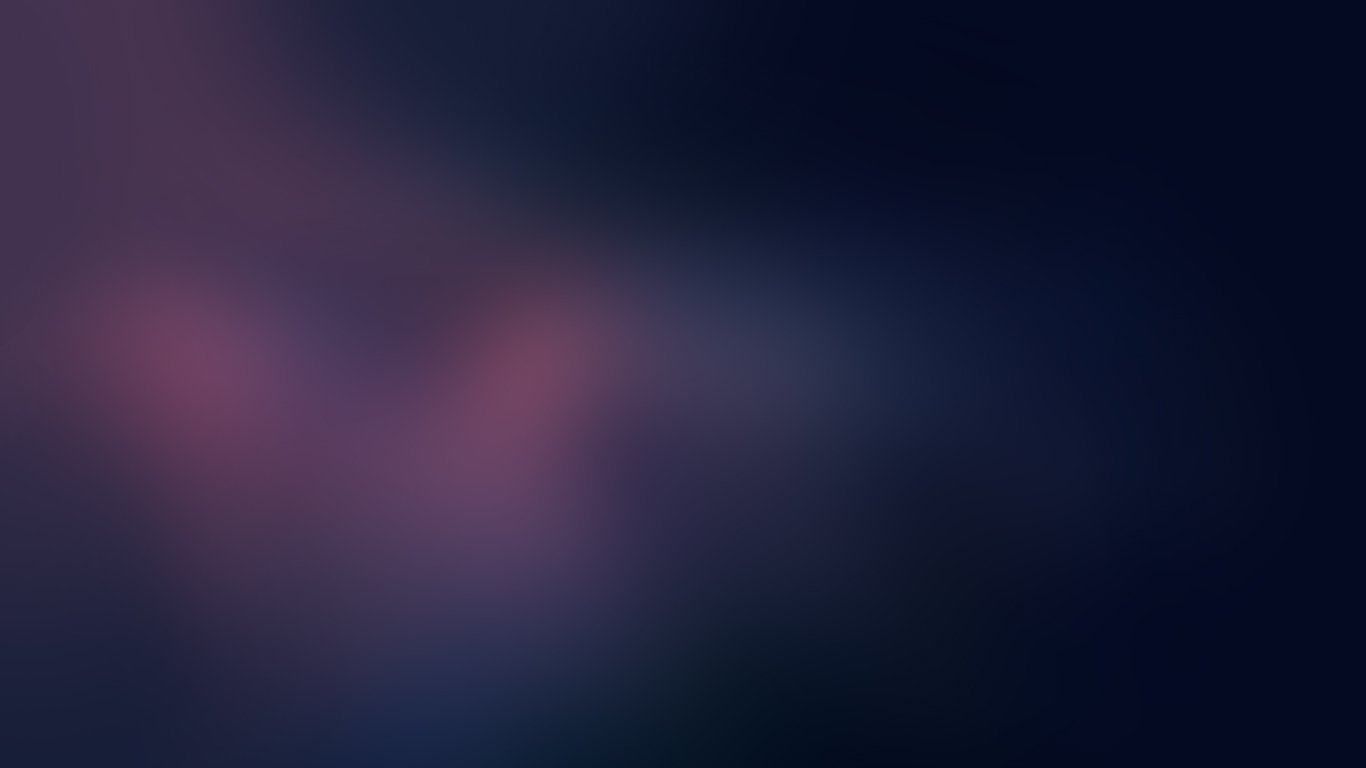 ДИЗАЙН интерьера 
и мебели
ГРАДОСТРОИТЕЛЬСТВО
Город – квартал - двор
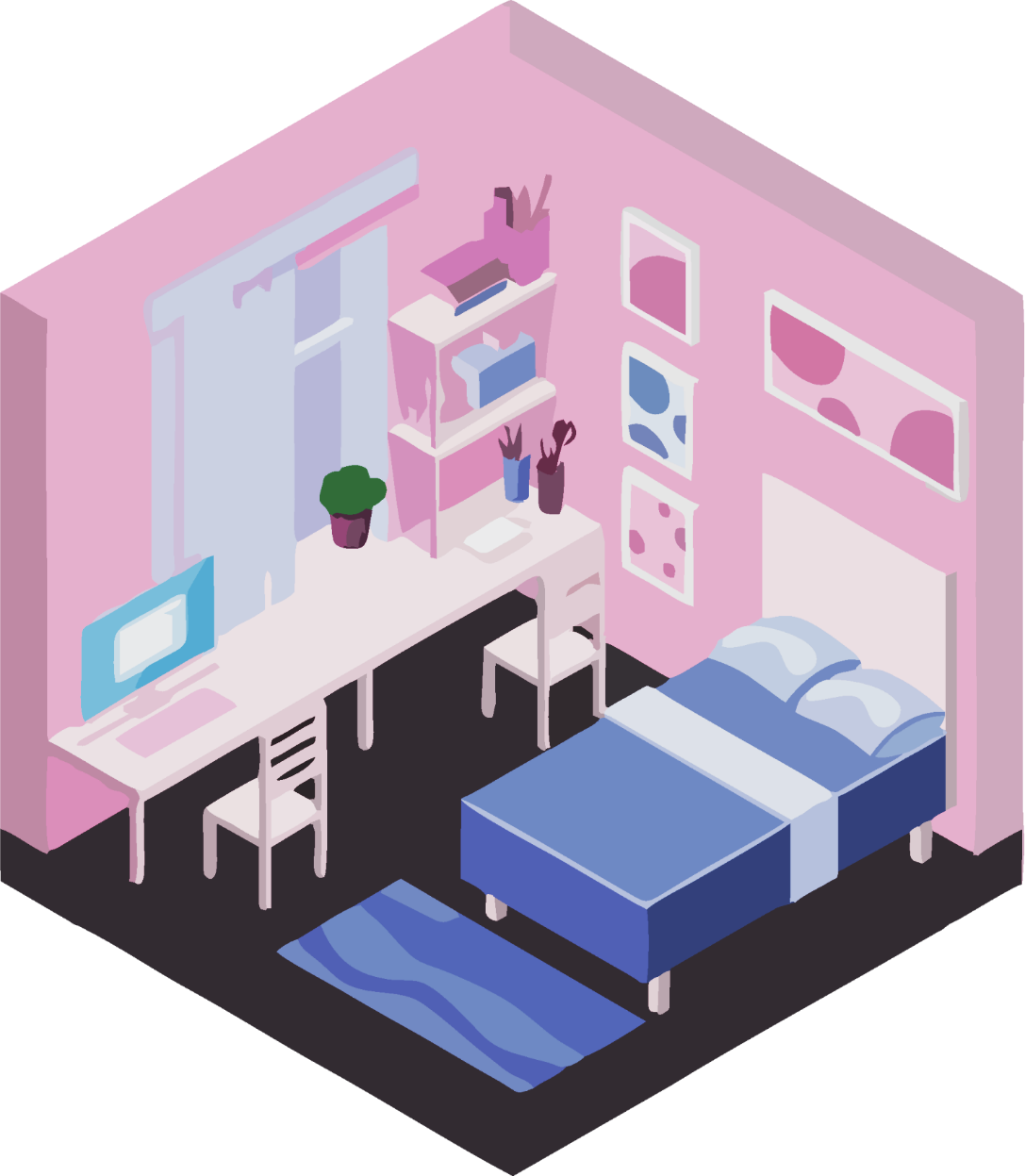 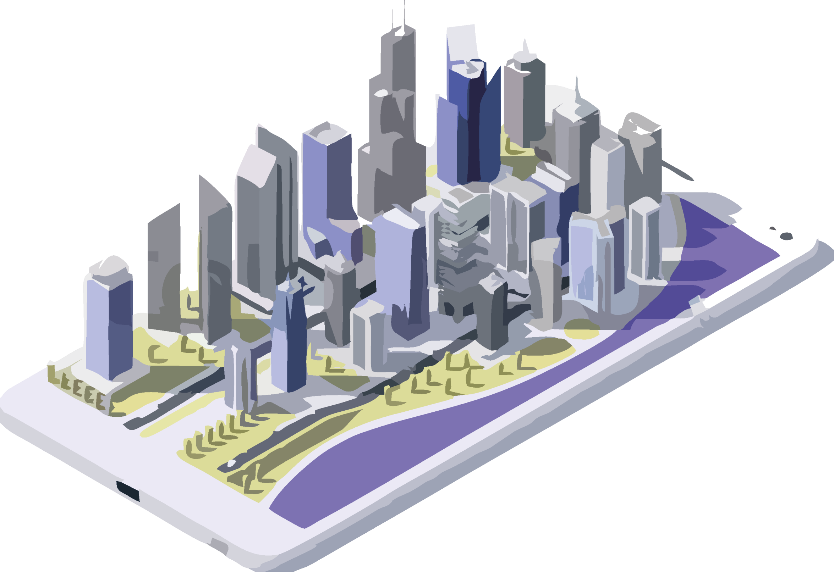 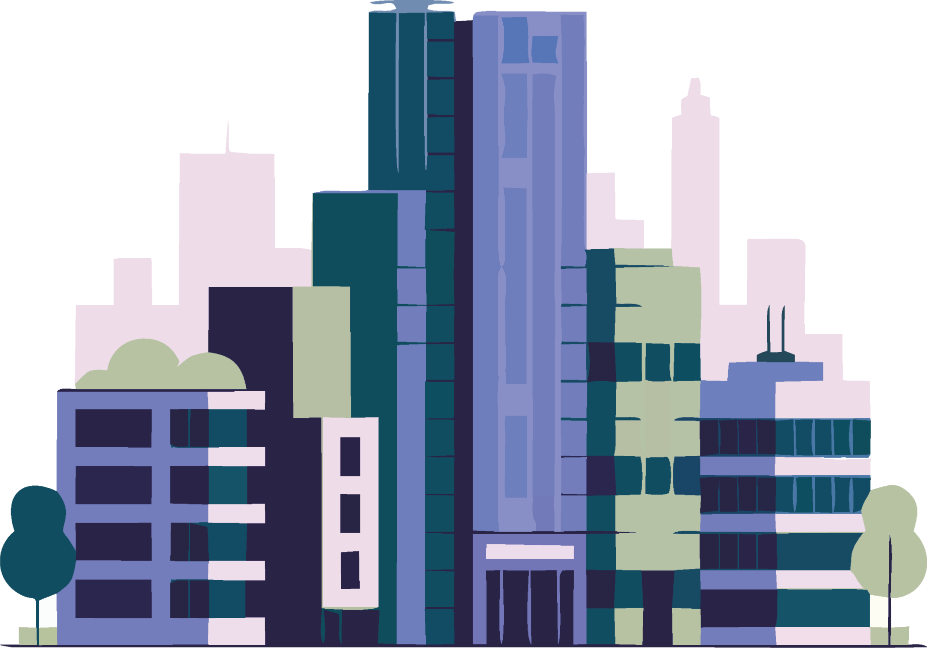 МАЛЫЕ АРХИТЕКТУРНЫЕ ФОРМЫ
ЛАНДШАФТНОЕ БЛАГОУСТРОЙСТВО
АРХИТЕКТУРА 
зданий и сооружений
ГРАДОСТРОИТЕЛЬСТВО
Город — квартал — двор
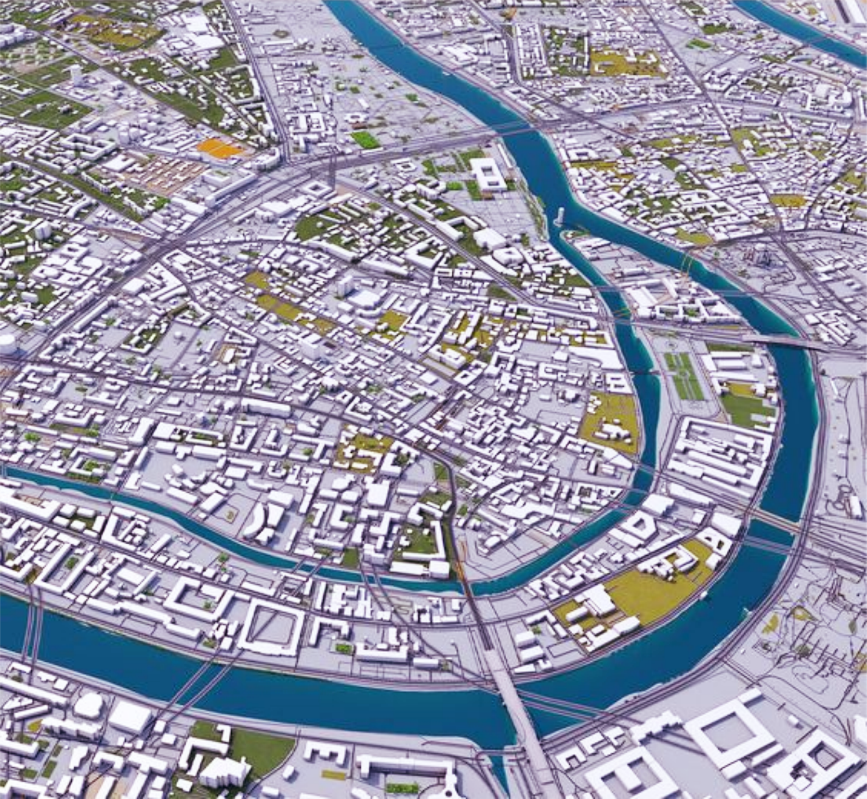 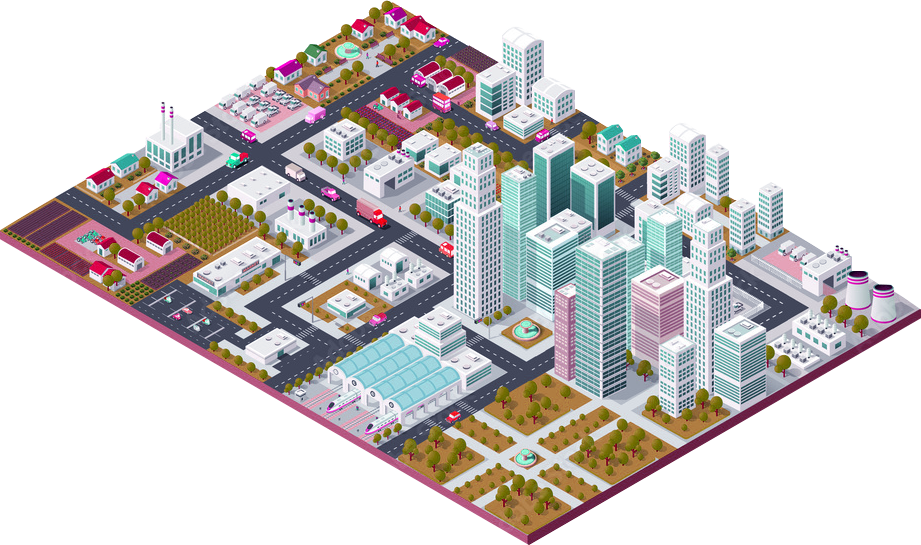 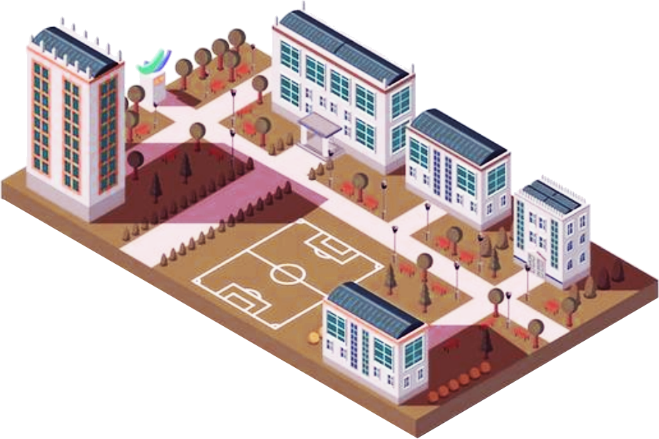 «ГОРОД ЖИВЁТ СЧАСТЬЕМ СВОИХ ЛЮДЕЙ»
АРХИТЕКТУРА 
зданий и сооружений
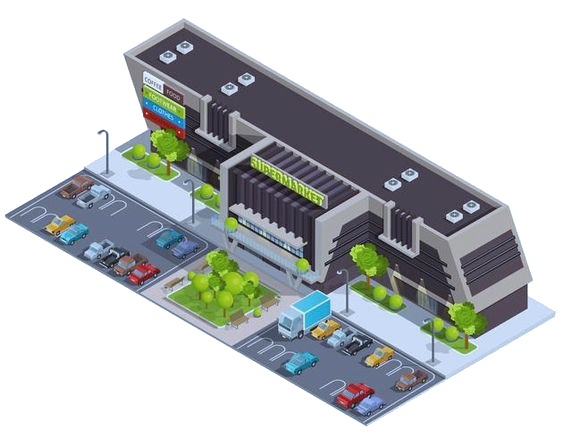 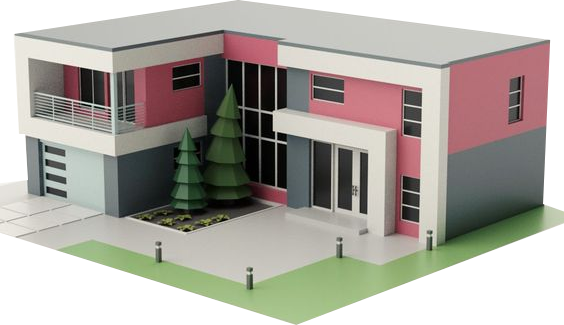 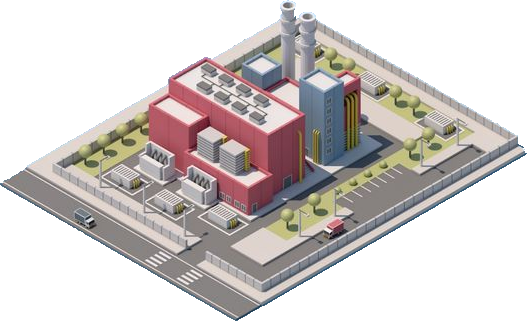 торговые центры
промышленная архитектура
жилые дома
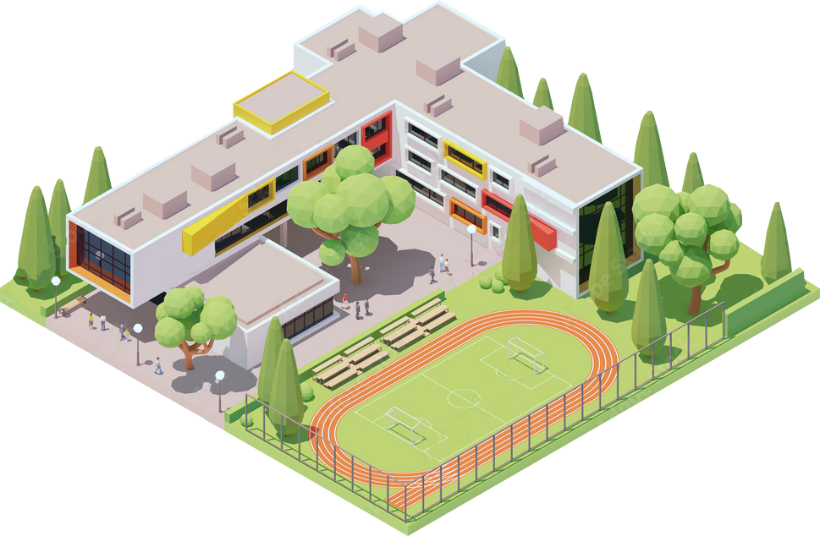 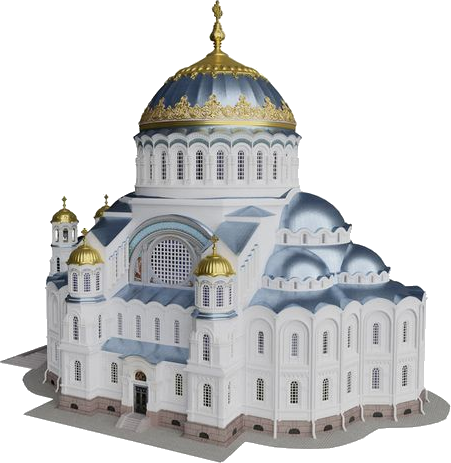 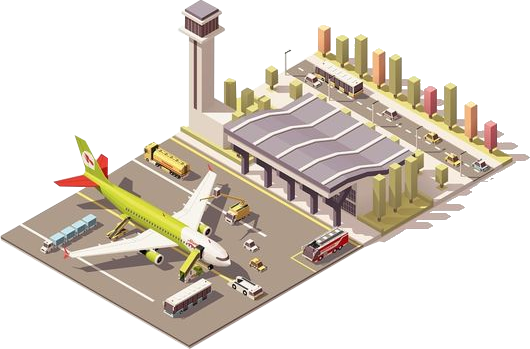 социальные 
объекты
религиозные объекты
аэропорты
и т.д.
ДИЗАЙН интерьера и мебели
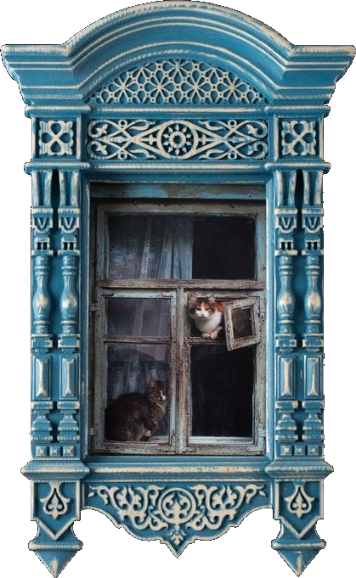 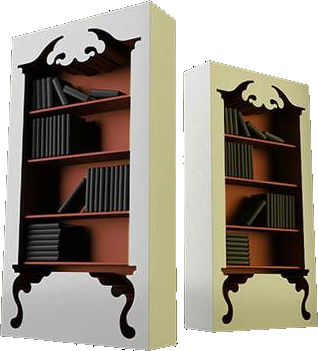 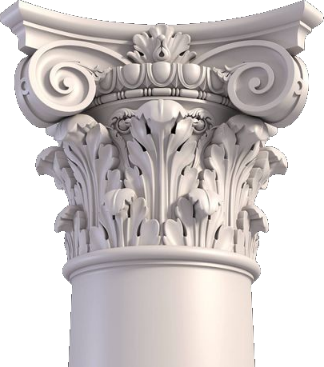 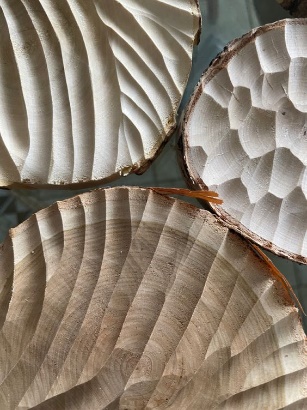 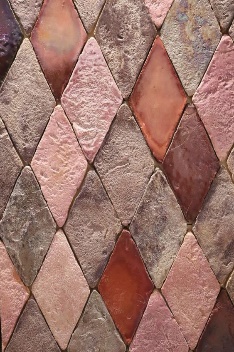 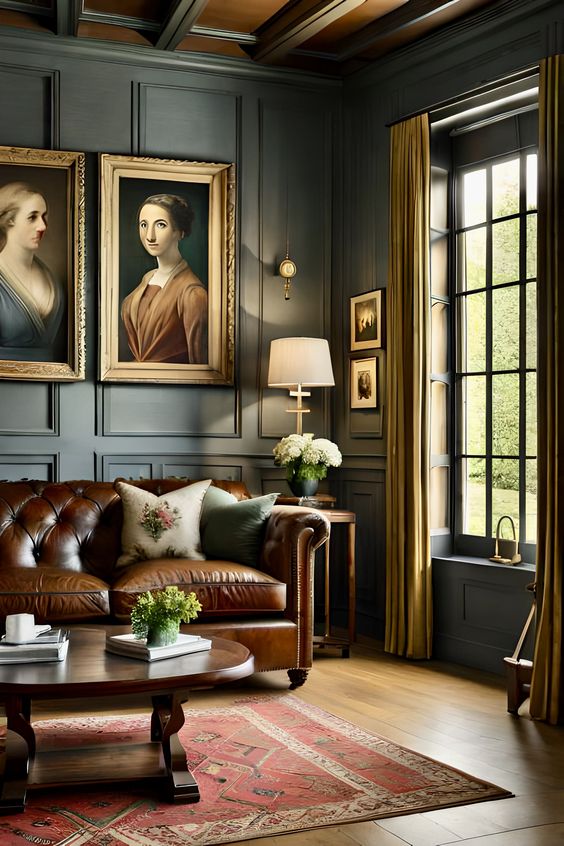 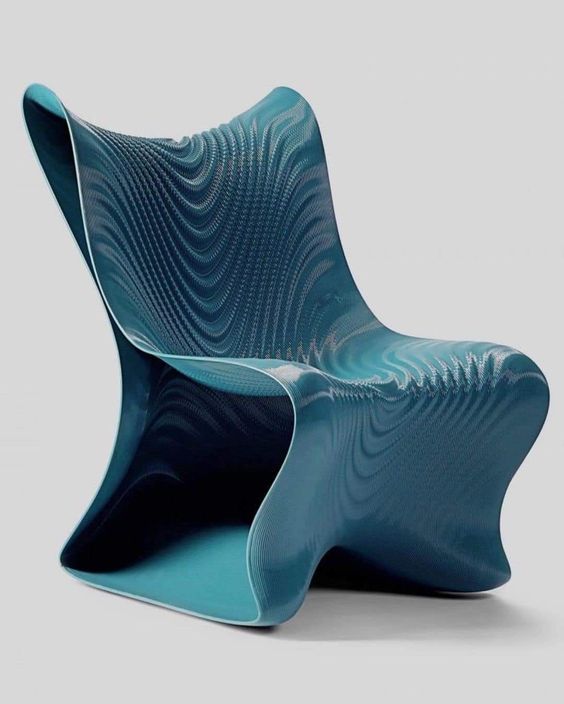 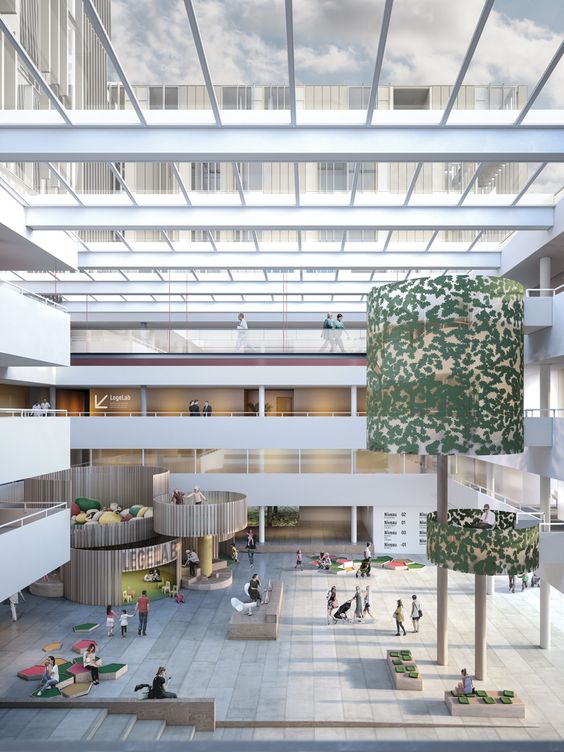 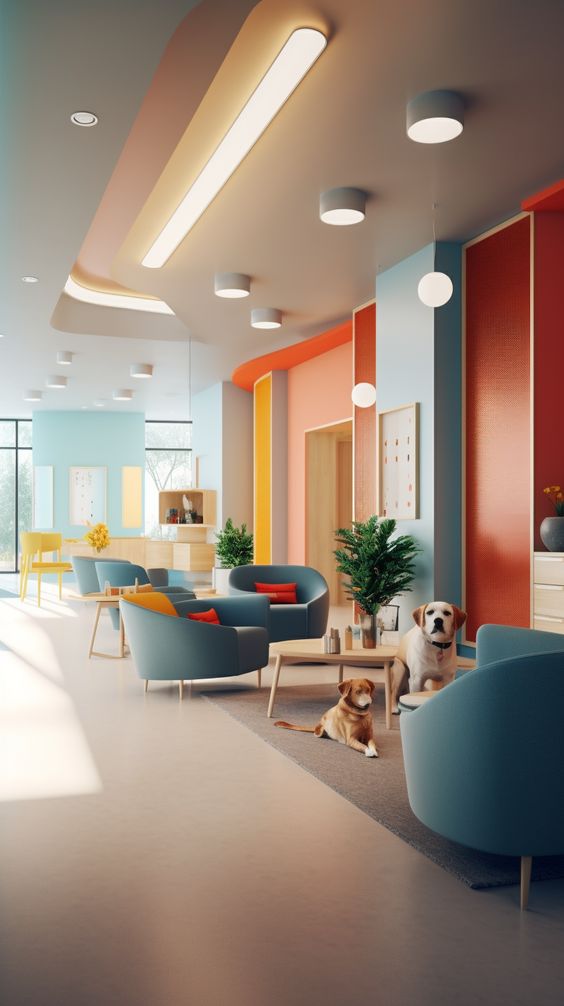 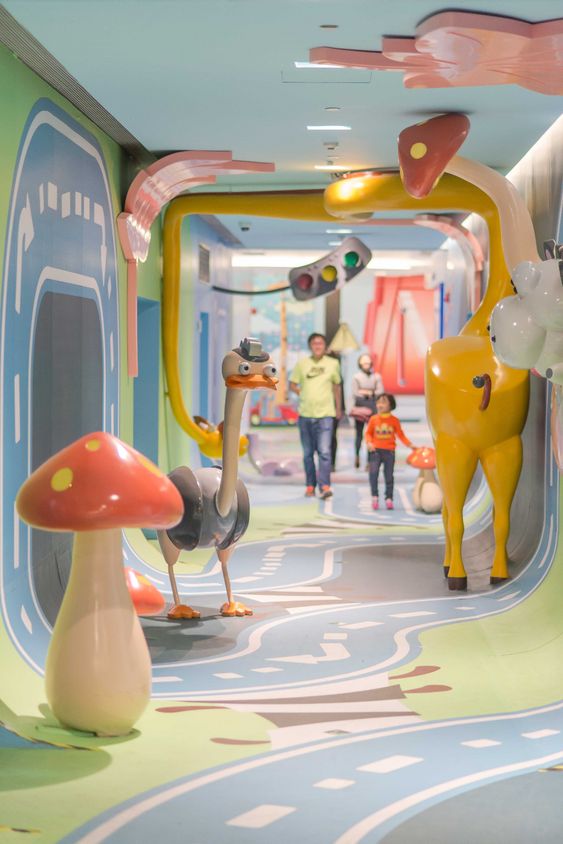 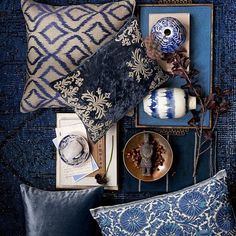 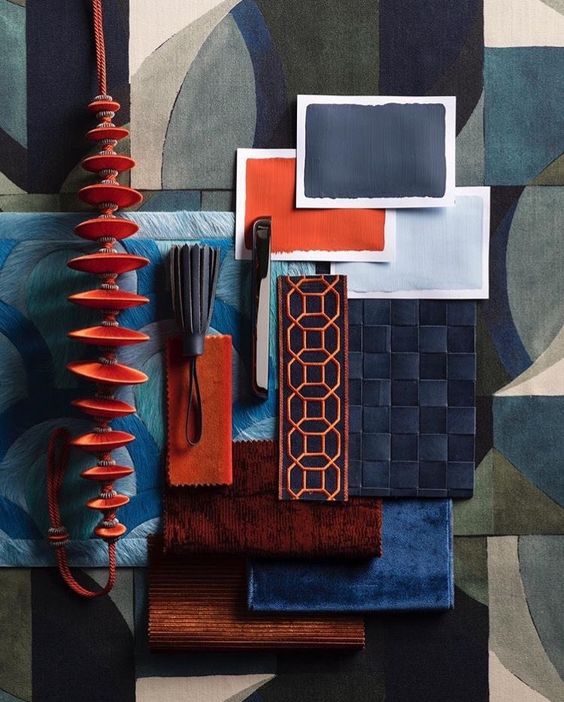 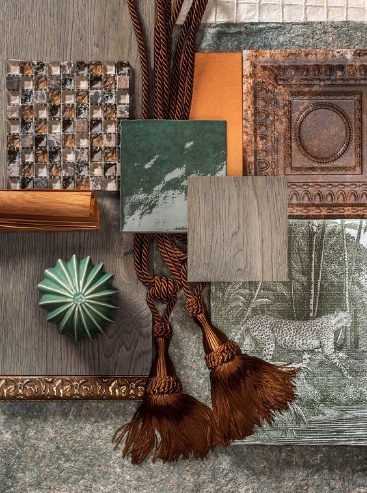 ЛАНДШАФТНОЕ БЛАГОУСТРОЙСТВО
 и малые архитектурные формы
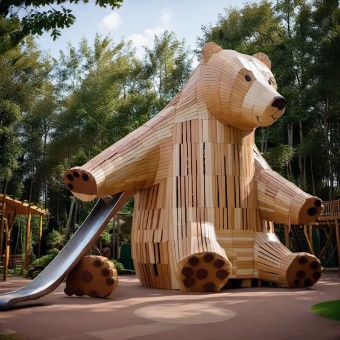 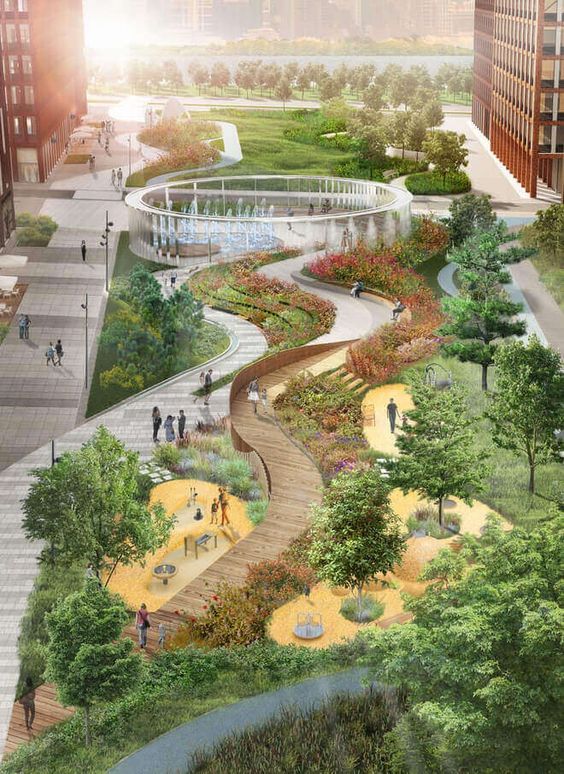 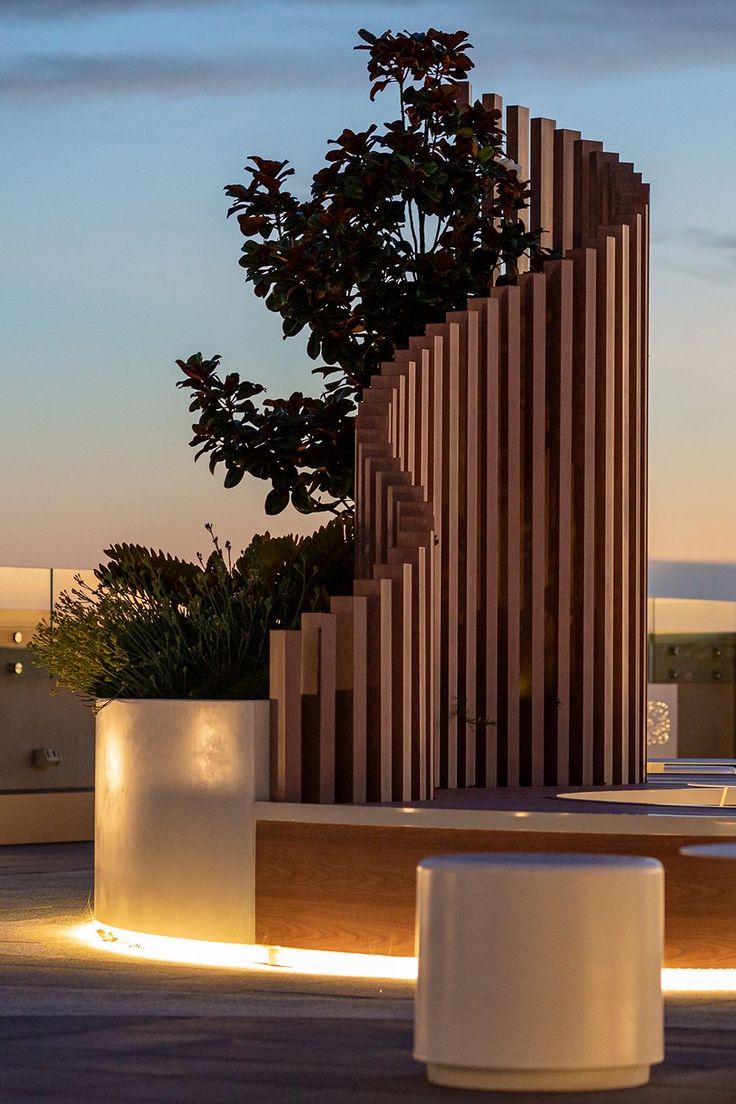 набережная
двор
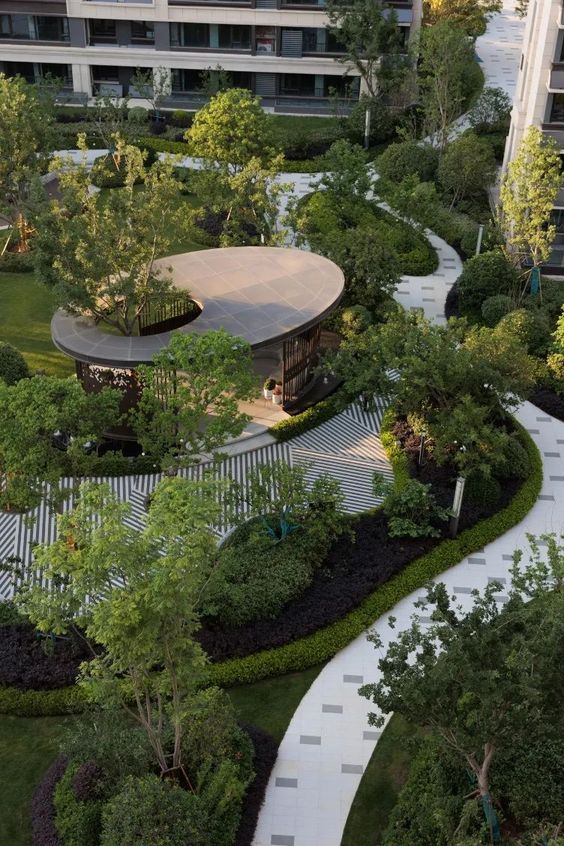 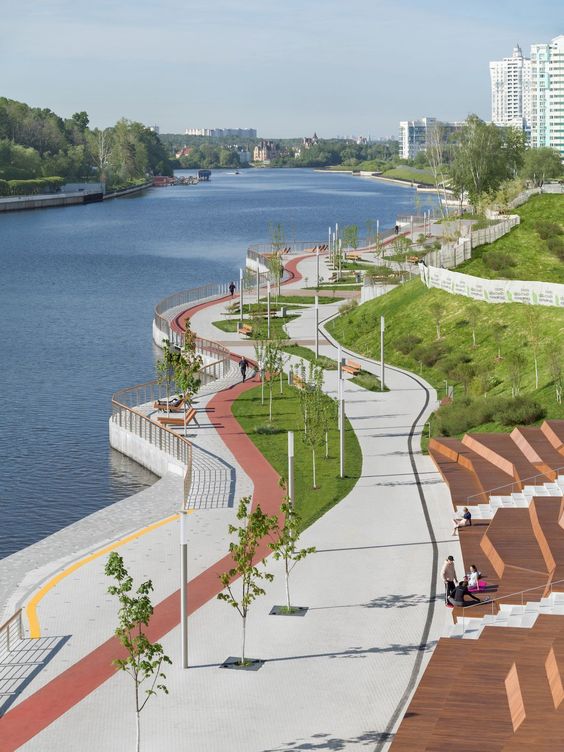 игровые
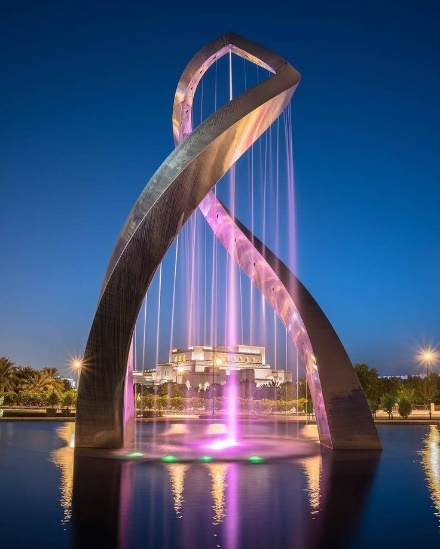 общественная зона
МАФ
водные
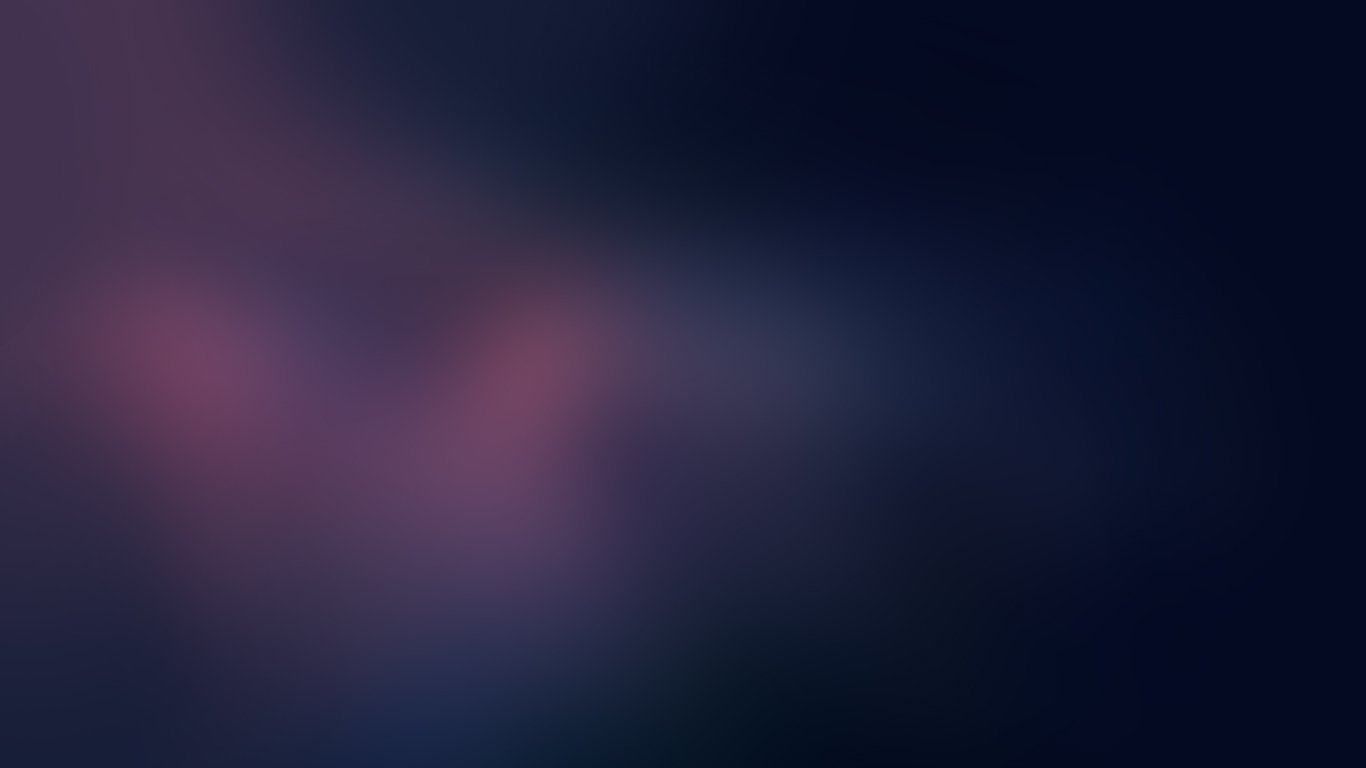 Что такое
 ПРОЕКТ
и какой он ?
основные ЭТАПЫ проектирования
1
КОНЦЕПЦИЯ
2
ПРОЕКТ
3
РАБОЧАЯ ДОКУМЕНТАЦИЯ
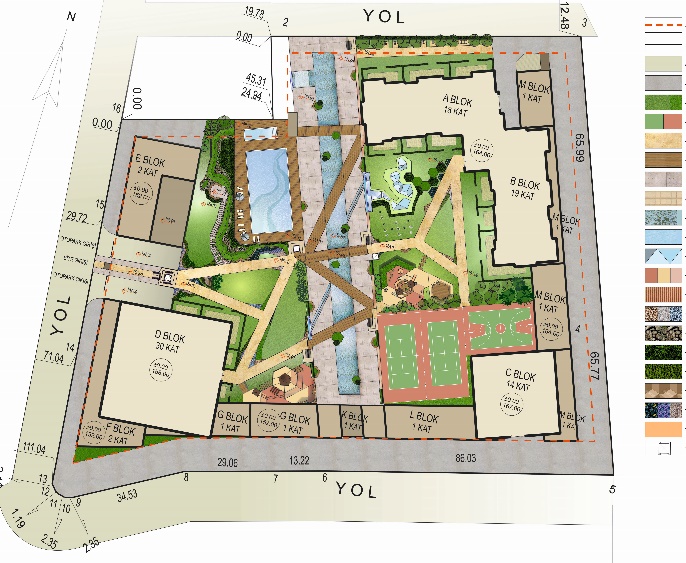 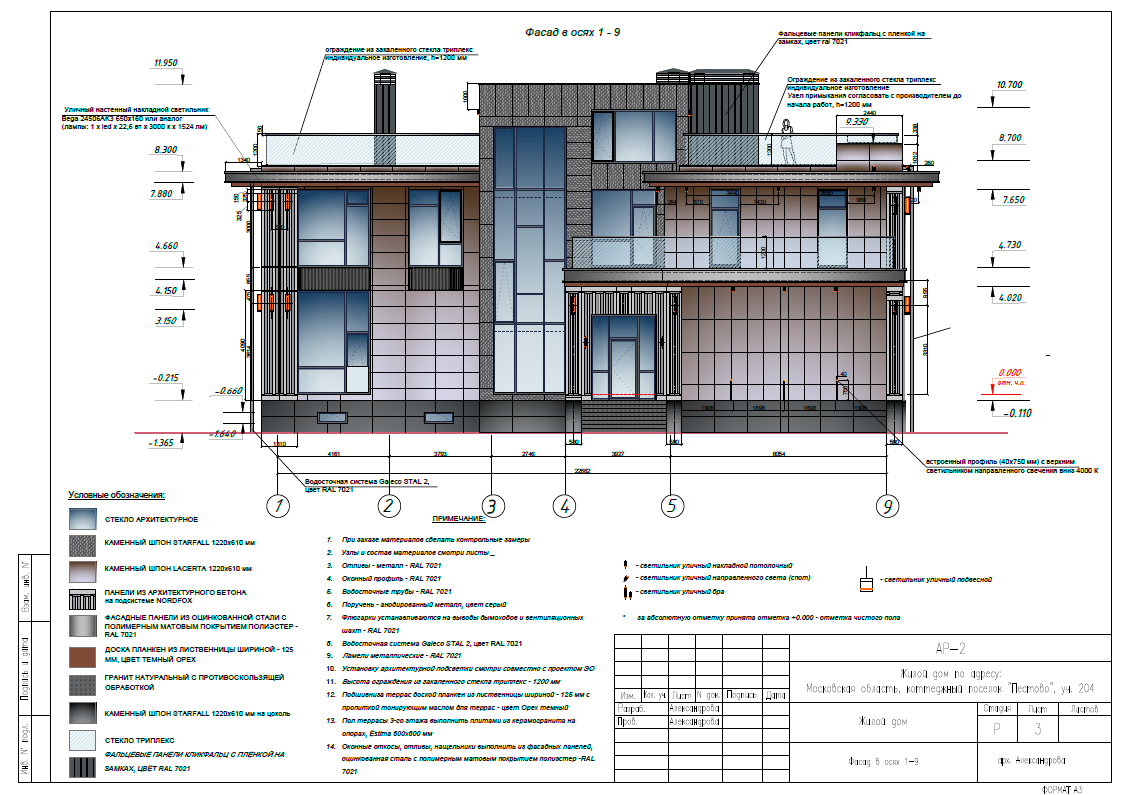 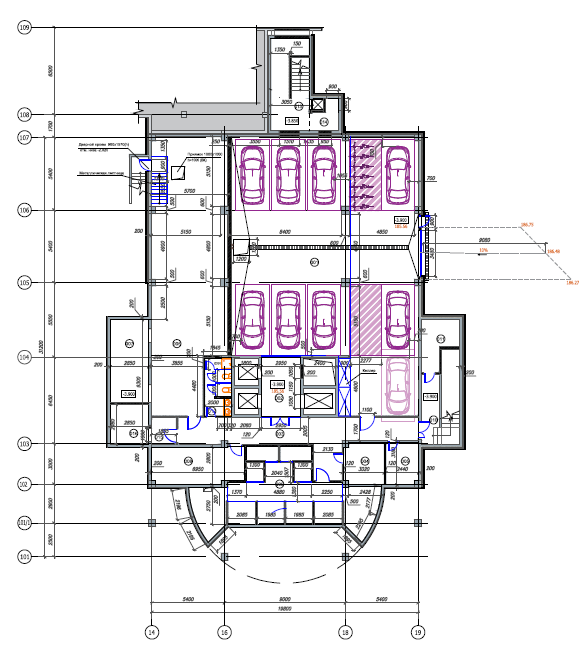 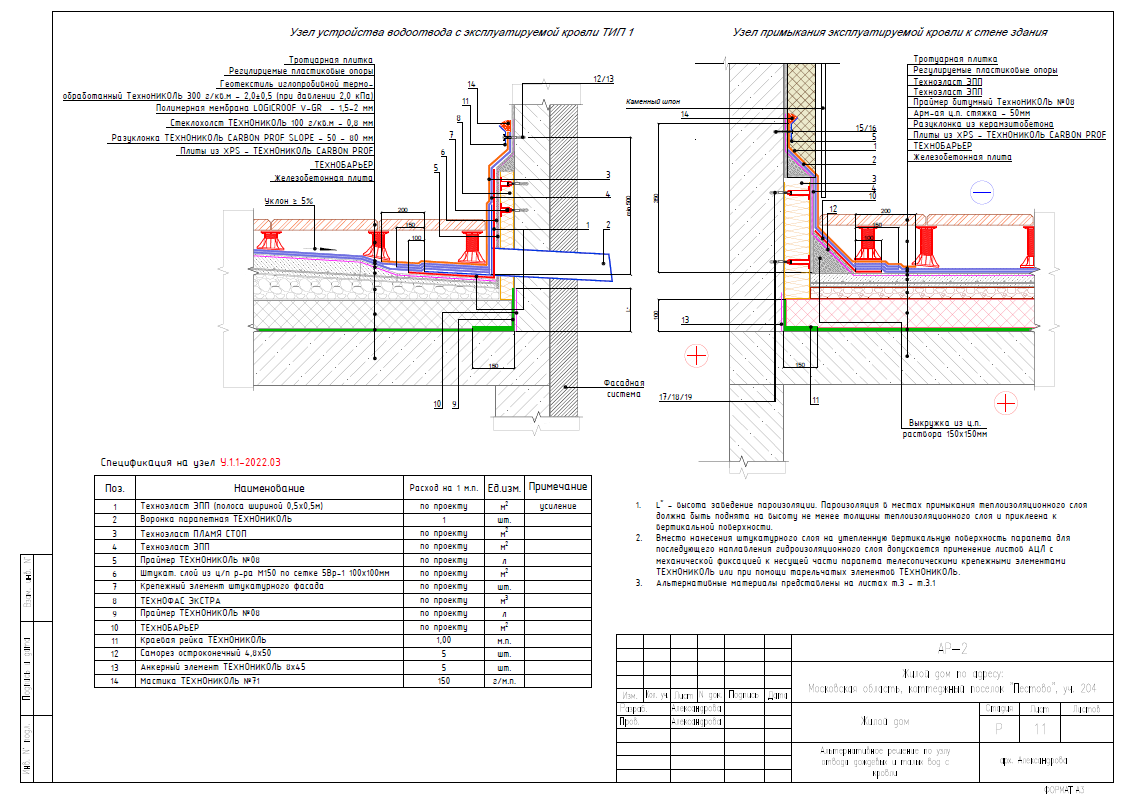 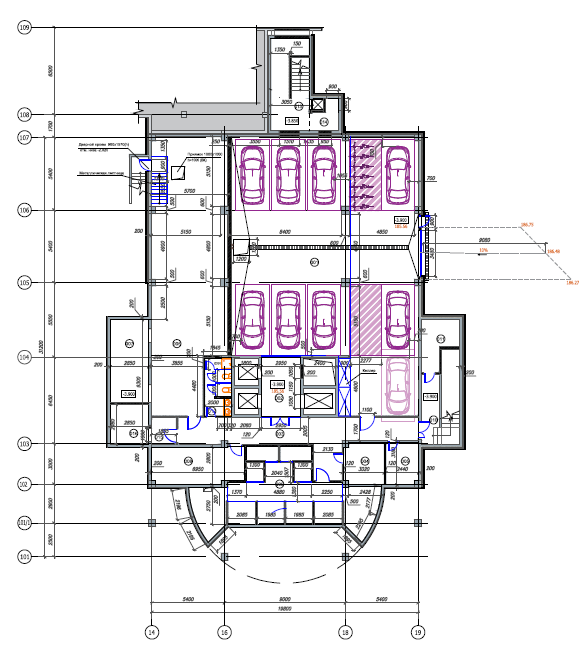 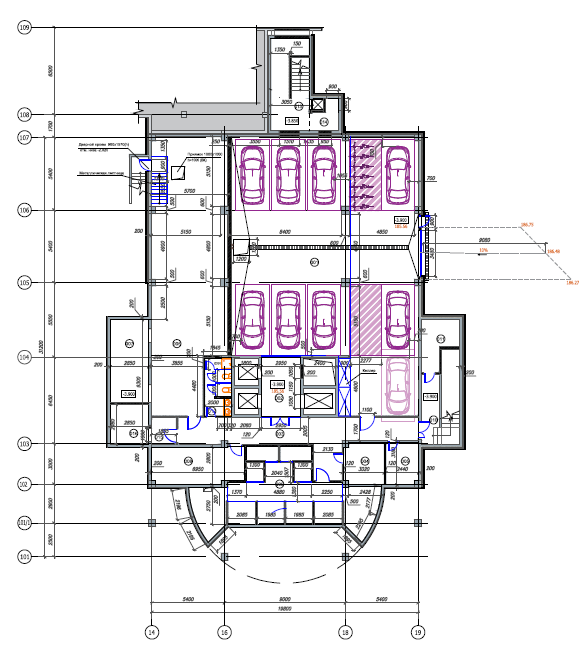 П
П
+ макет
Команда проектировщиков по 87 ПП
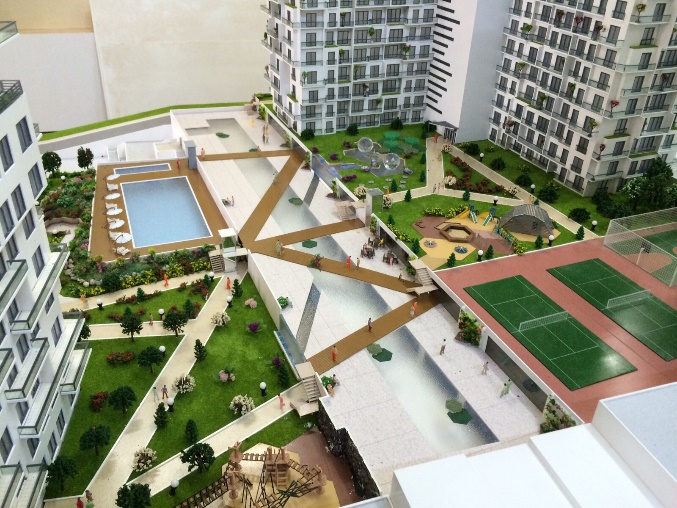 проект проходит экспертизу для 
ПОЛОЖИТЕЛЬНОГО ЗАКЛЮЧЕНИЯ
для строительства по РД
+
 
АВТОРСКИЙ НАДЗОР
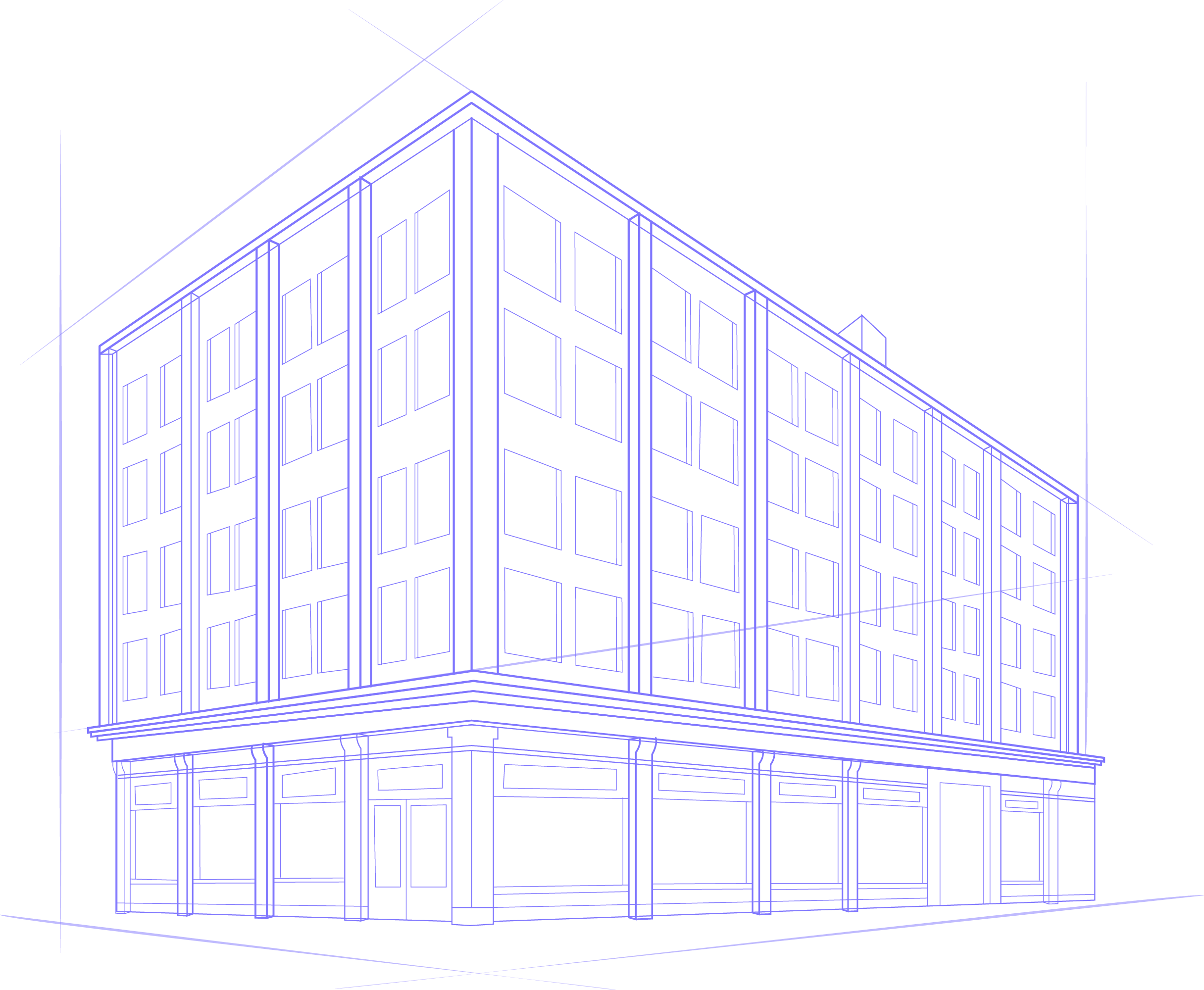 3ТЕМА
ТЕМА 3.
ЭВОЛЮЦИЯ МАТЕРИАЛОВ 
И СТИЛЕЙ АРХИТЕКТУРЫ
«Архитектурная мода в формировании стилей 
Что на это повлияло»

«Города будущего через национальную идентичность»
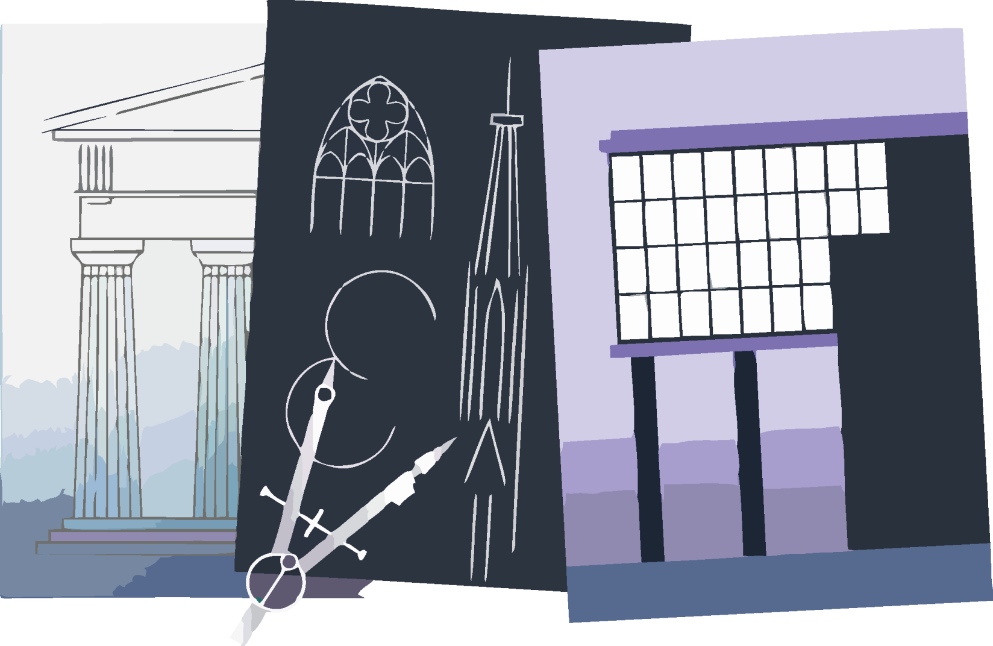 ФОРМИРОВАНИЕ СТИЛЕЙ
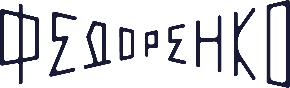 архитектурная мода
ЧТО ПОВЛИЯЛО НА ЭТО?
ПОЛИТИЧЕСКАЯ ОБСТАНОВКА
ТЕХНИЧЕСКИЕ ИЗОБРЕТЕНИЯ 
ФИЛОСОФИЯ И РЕЛИГИОЗНЫЕ ВЗГЛЯДЫ
ФОРМИРОВАНИЕ СТИЛЕЙ
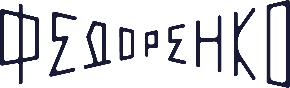 МОНУМЕНТАЛЬНАЯ
ХРАМОВАЯ АРХИТЕКТУРА
ЗАЩИТНАЯ КРЕПОСТЬ
в Древнем Египте, Риме, Греции, Востоке, Перу
в Средневековье
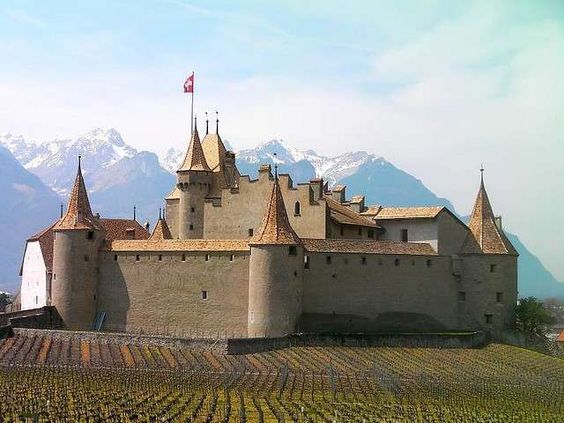 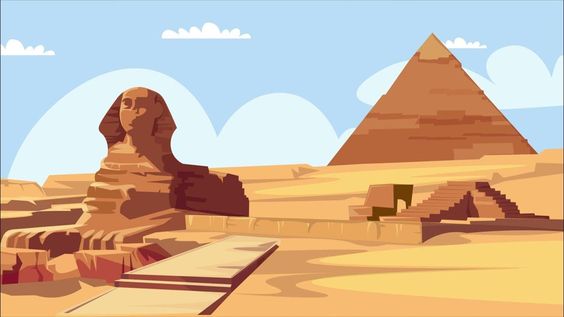 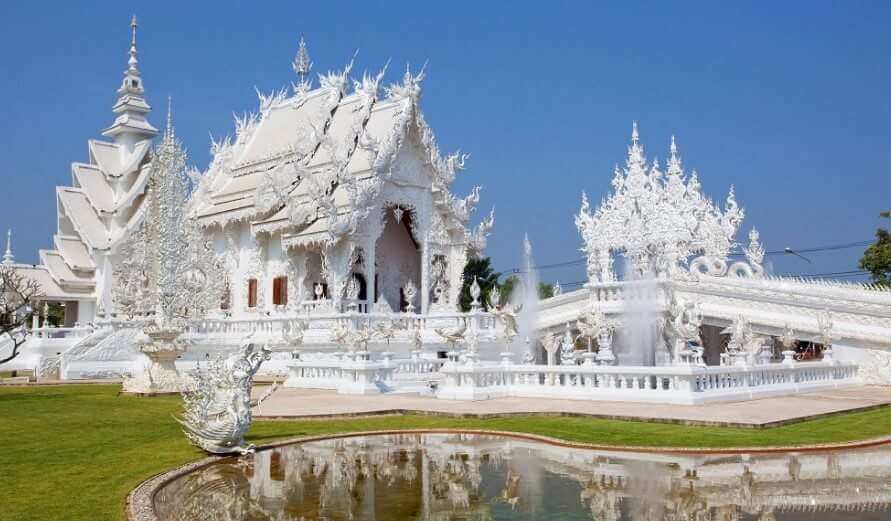 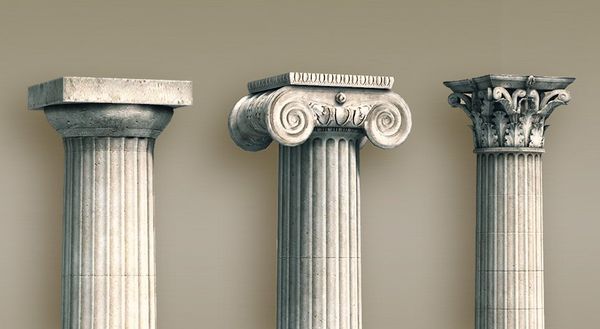 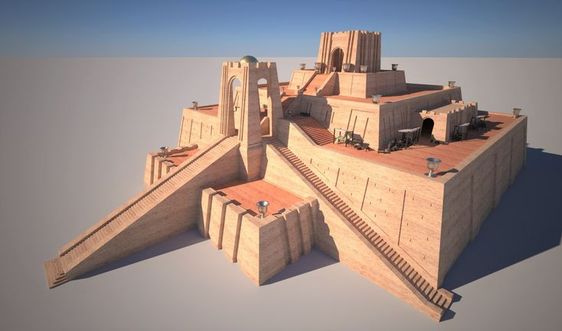 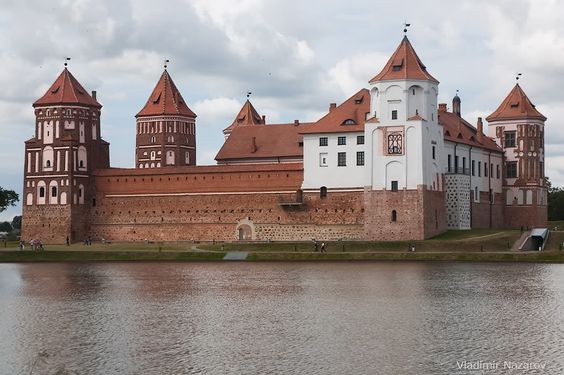 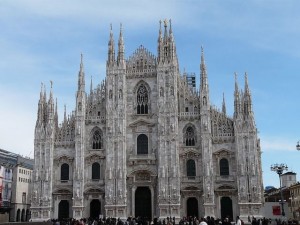 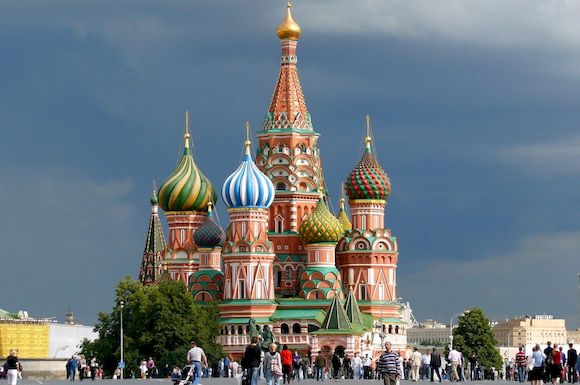 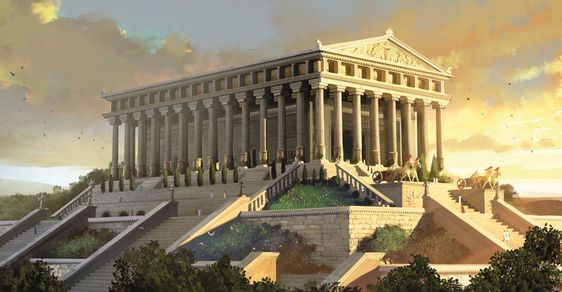 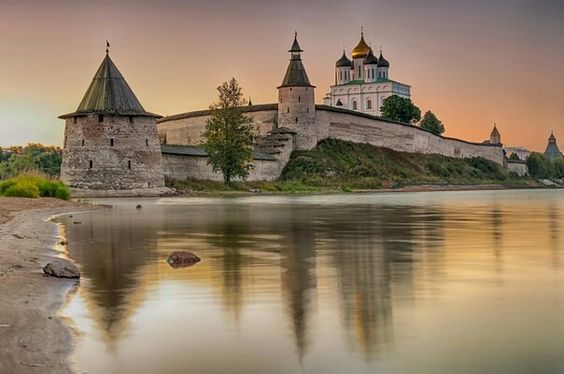 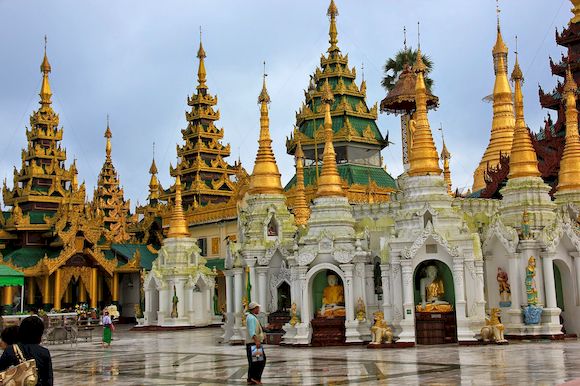 ФОРМИРОВАНИЕ СТИЛЕЙ
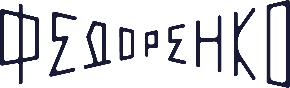 РОМАНИКА, ГОТИКА ВИЗАНТИЯ и РУСЬ
РАЦИОНАЛЬНОСТЬ и ФУНКЦИЯ
ВЕЛИЧИЕ И РОСКОШЬ
Модернизм: Конструктивизм, Хайтек, Баухаус, Постмодернизм, Барнхаус
Барокко, Рококо, Классицизм, Ампир, Возрождение
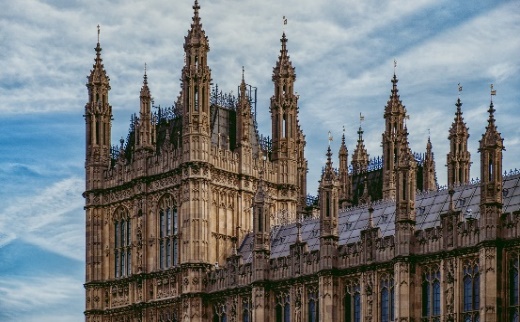 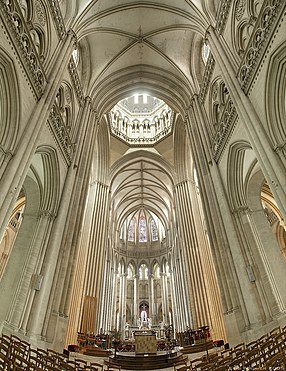 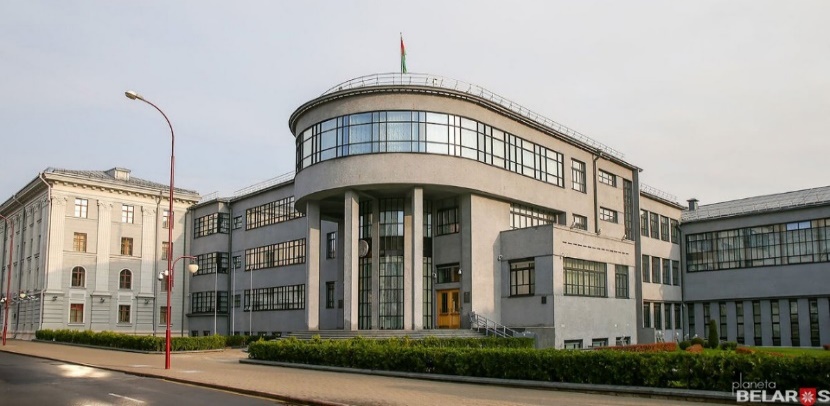 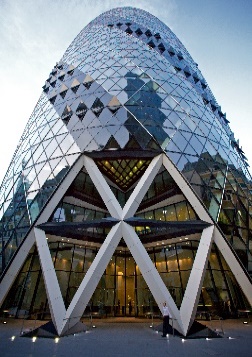 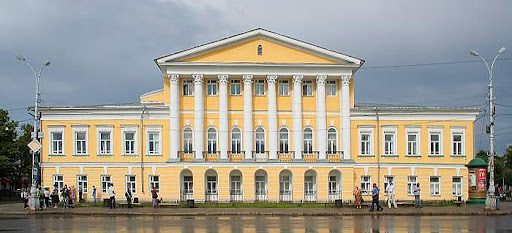 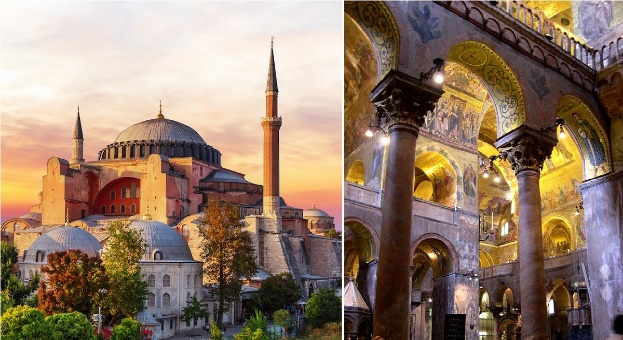 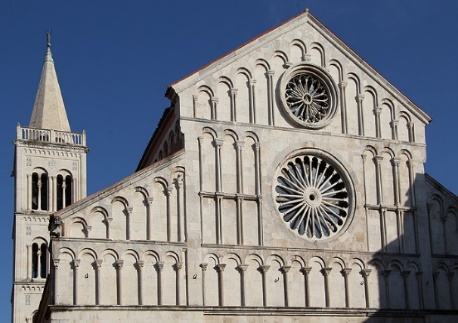 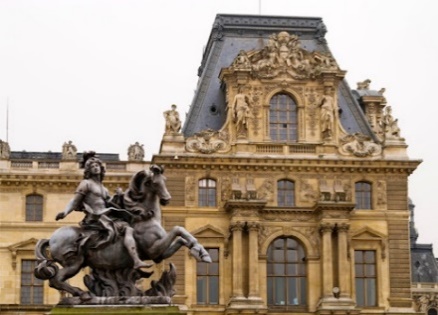 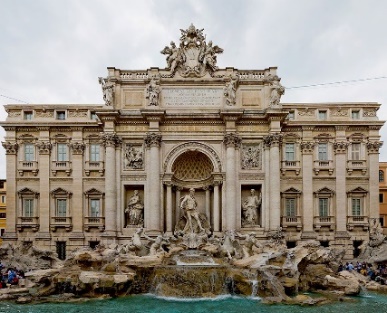 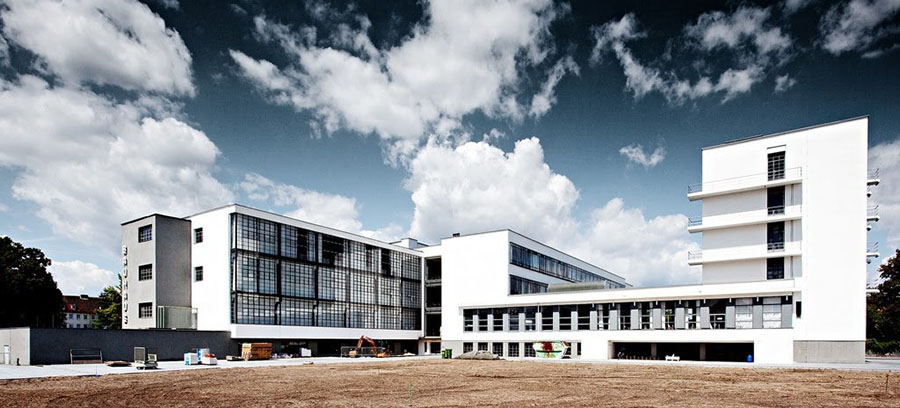 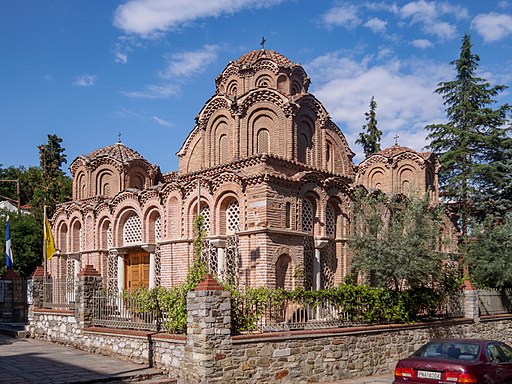 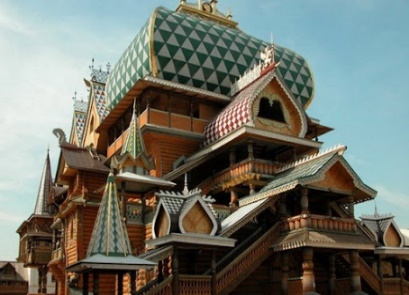 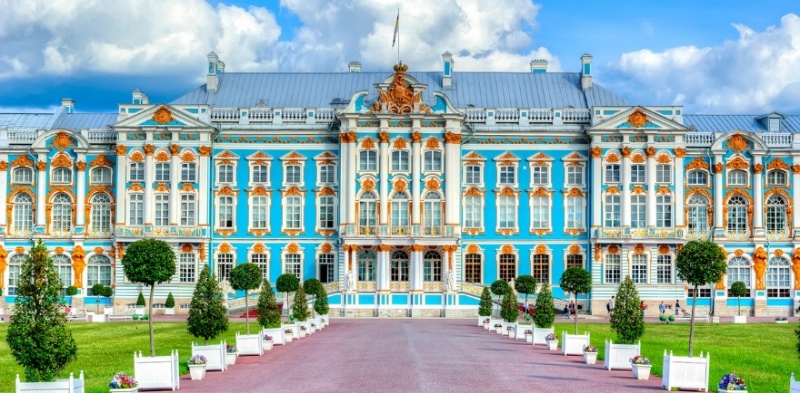 МАТЕРИАЛЫ
архитектурная мода
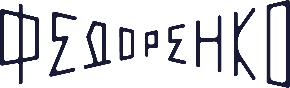 бетон, мицелия, биопластик, бактерии, графен, аэрогель
сверхсплавы
бетон, металл, стекло, кирпич, дерево, камень
камни, дерево, медь, глина
камни, глина, солома
кости, мех, земля, камни
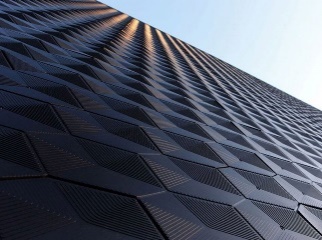 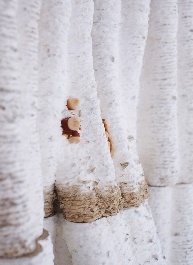 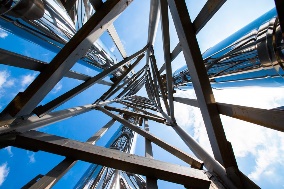 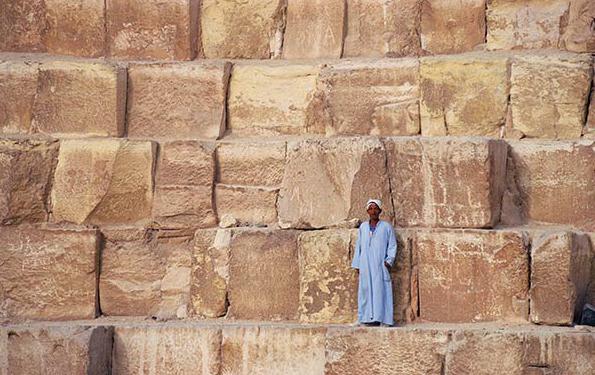 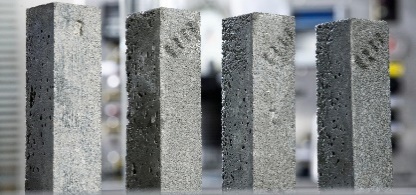 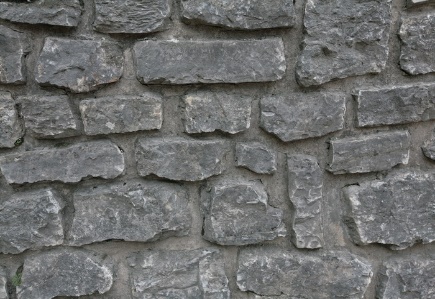 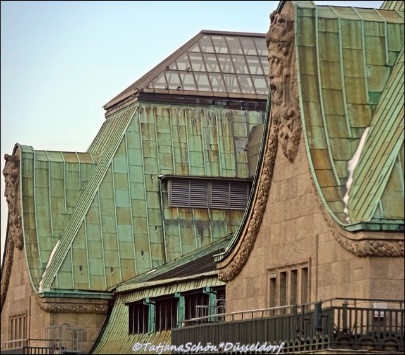 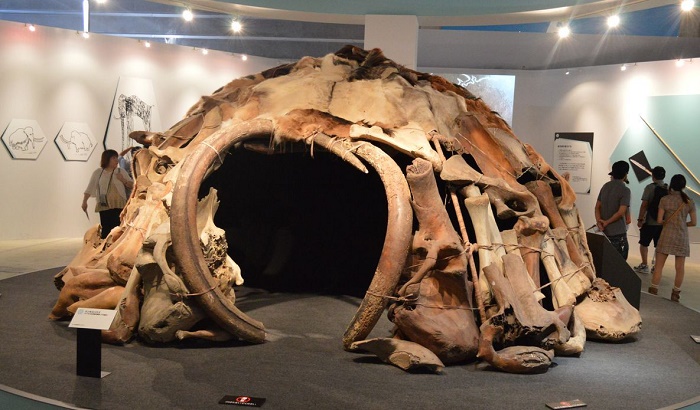 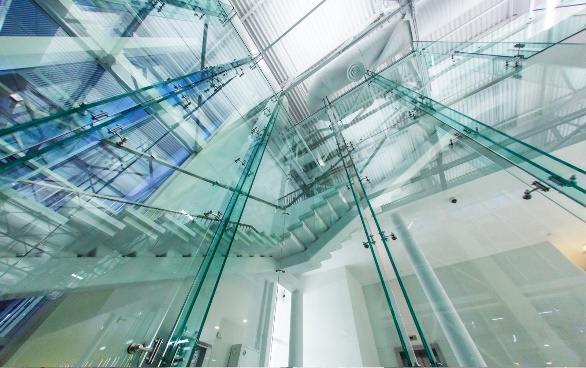 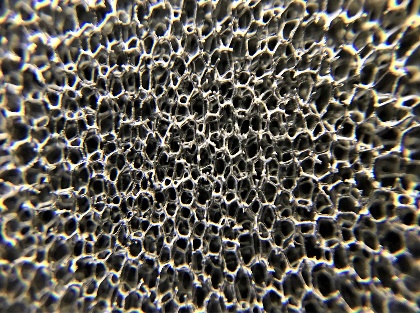 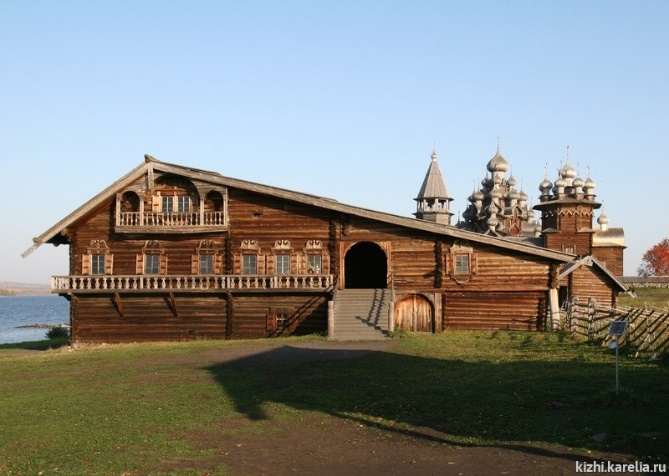 МНОГО ЛЕТ ДО НАШЕЙ ЭРЫ
НАШЕ ВРЕМЯ
ЭПОХА ДРЕВНЕГО МИРА
НАША ЭРА
ЗАВТРА
ФОРМА, СВЕТ, МАСШТАБ в АРХИТЕКТУРЕ влияние на человека
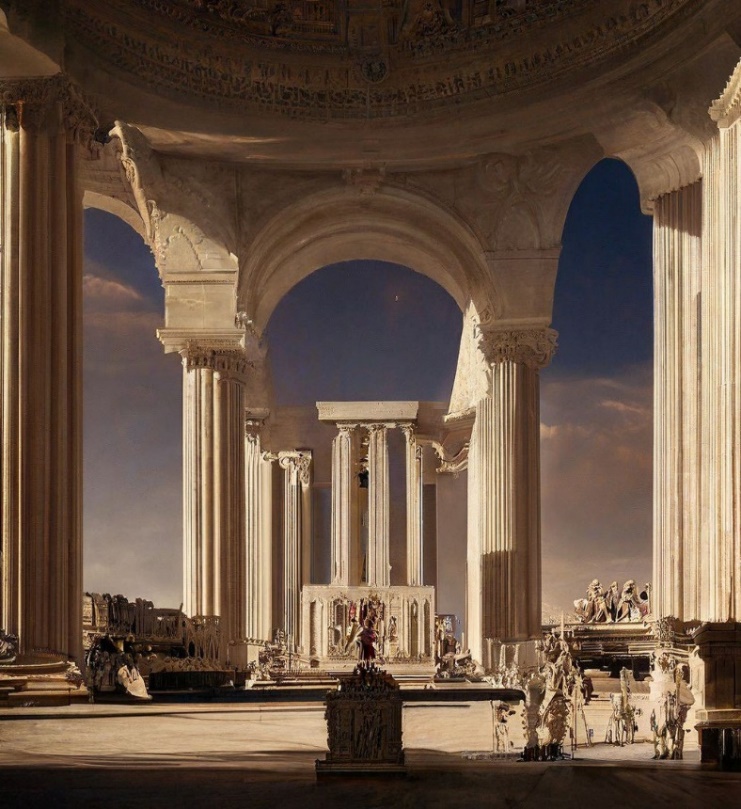 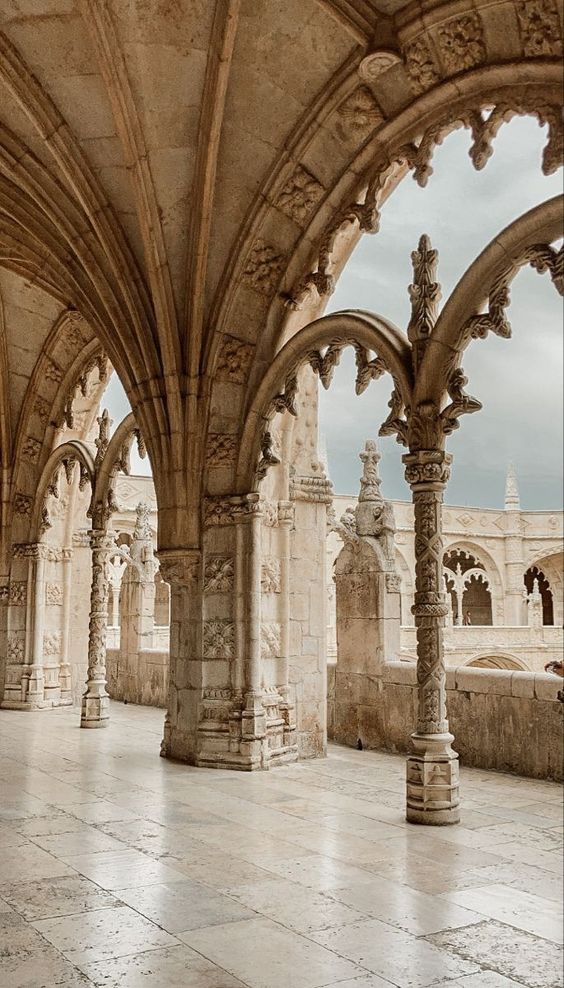 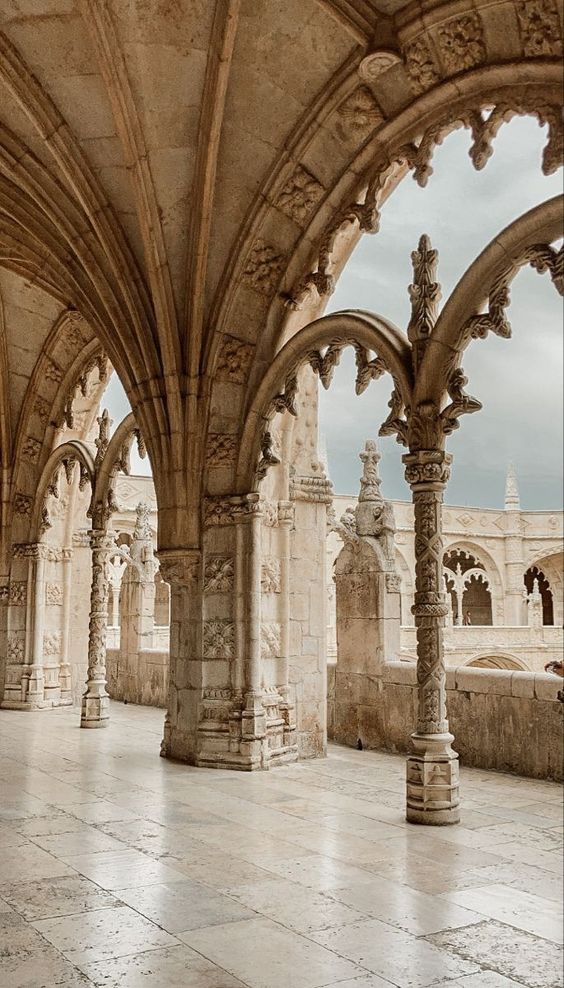 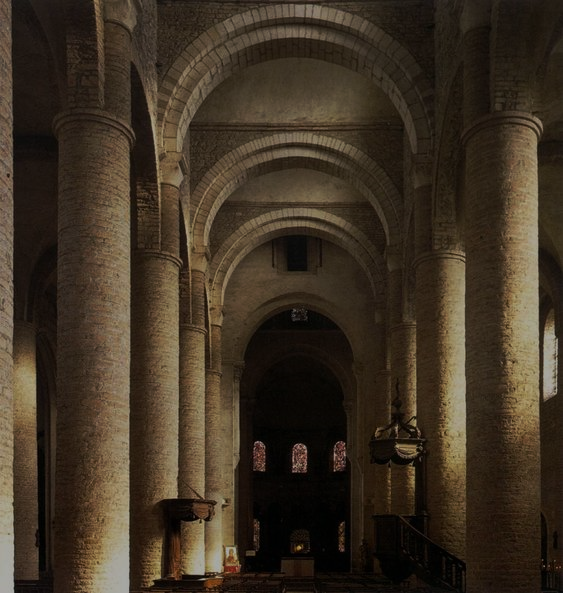 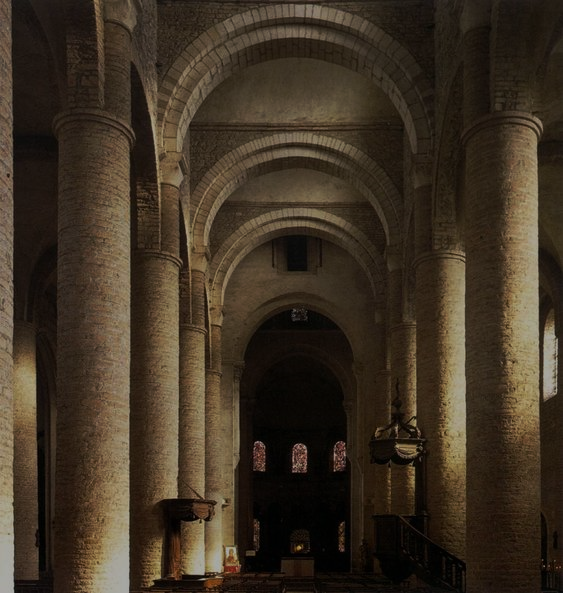 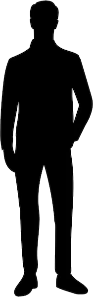 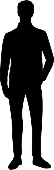 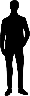 Дорический ордер — 
гигантизм, величие
Человек — песчинка
Готика тянулась к небу
больше света и больше свободы 
Человек, подними голову
Романский стиль — неприступные замки — крепости
 подавление Человека
ЦВЕТ в АРХИТЕКТУРЕ 
влияние на человека
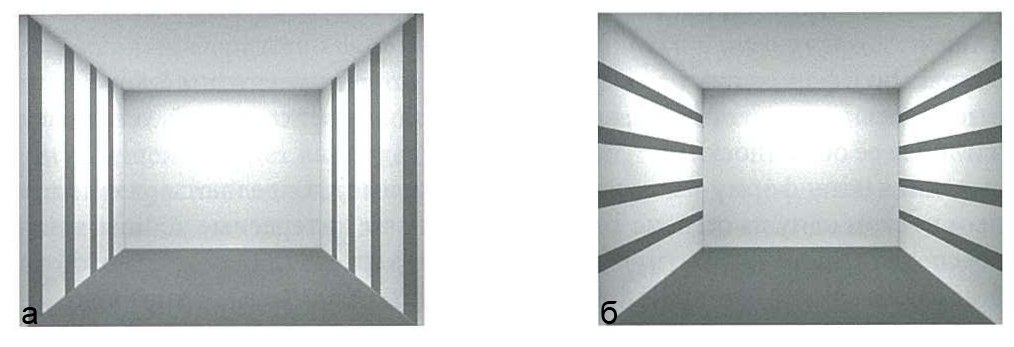 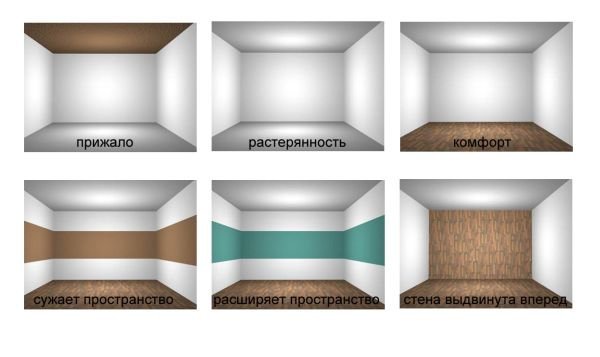 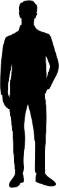 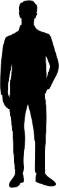 понижают
выше
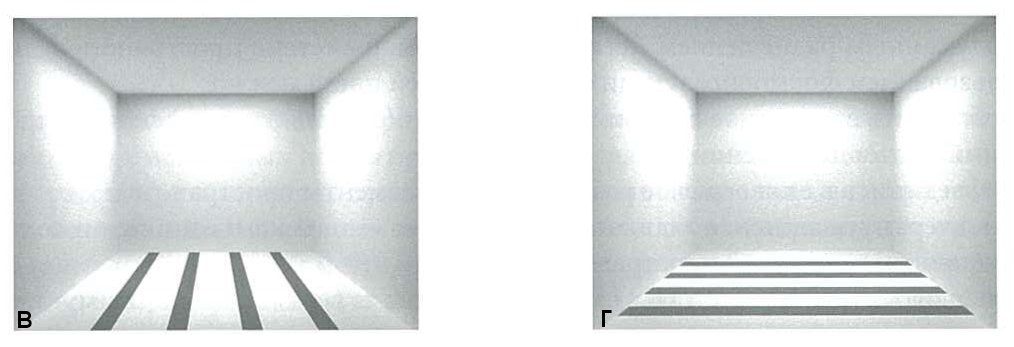 удлиняют
шире и короче
КАК РАСПОЛОЖЕНИЕ ЦВЕТА ВНУТРИ ПОМЕЩЕНИЯ ВИЗУАЛЬНО МЕНЯЕТ ЕГО ОБЪЕМ, ДЕЛАЕТ КОМНАТУ БОЛЬШЕ, ВЫШЕ, ДЛИННЕЕ, ШИРЕ
СВЕТ в АРХИТЕКТУРЕ 
влияние на человека
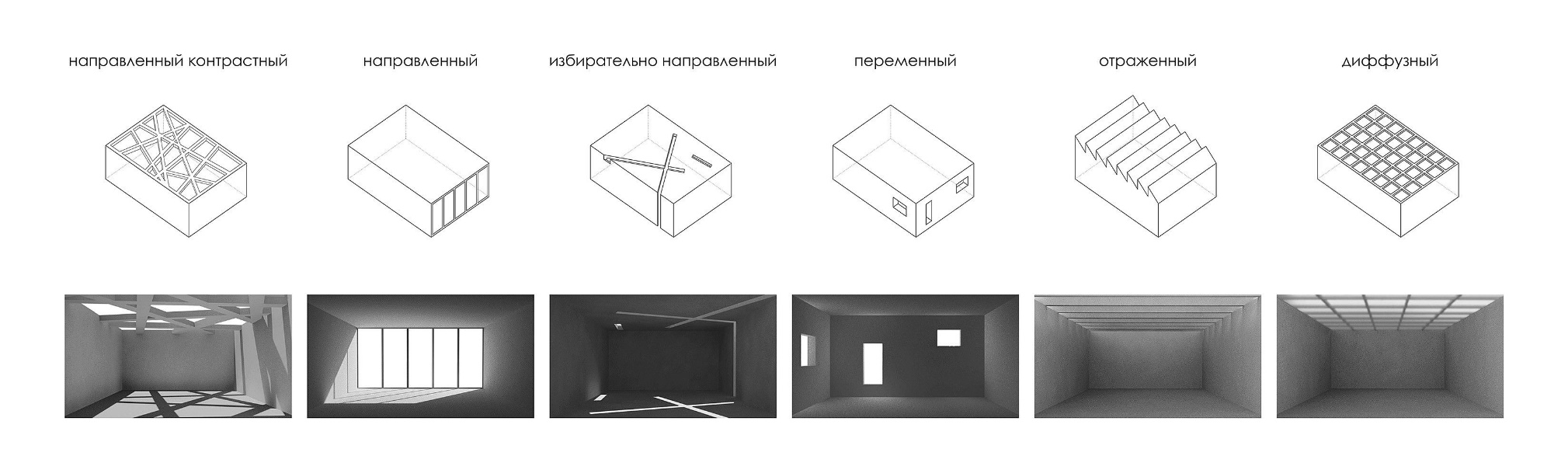 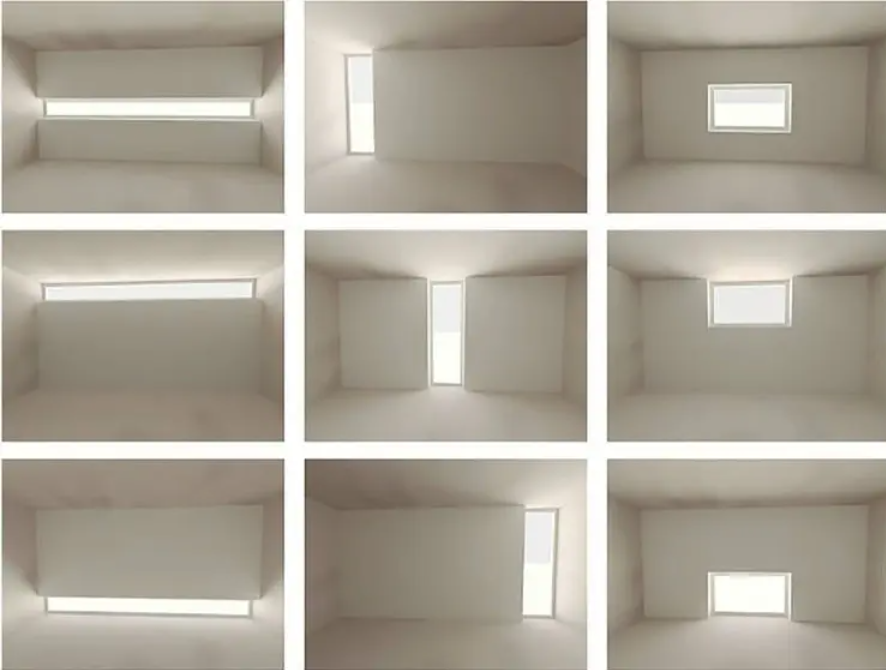 расположение окон
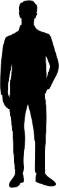 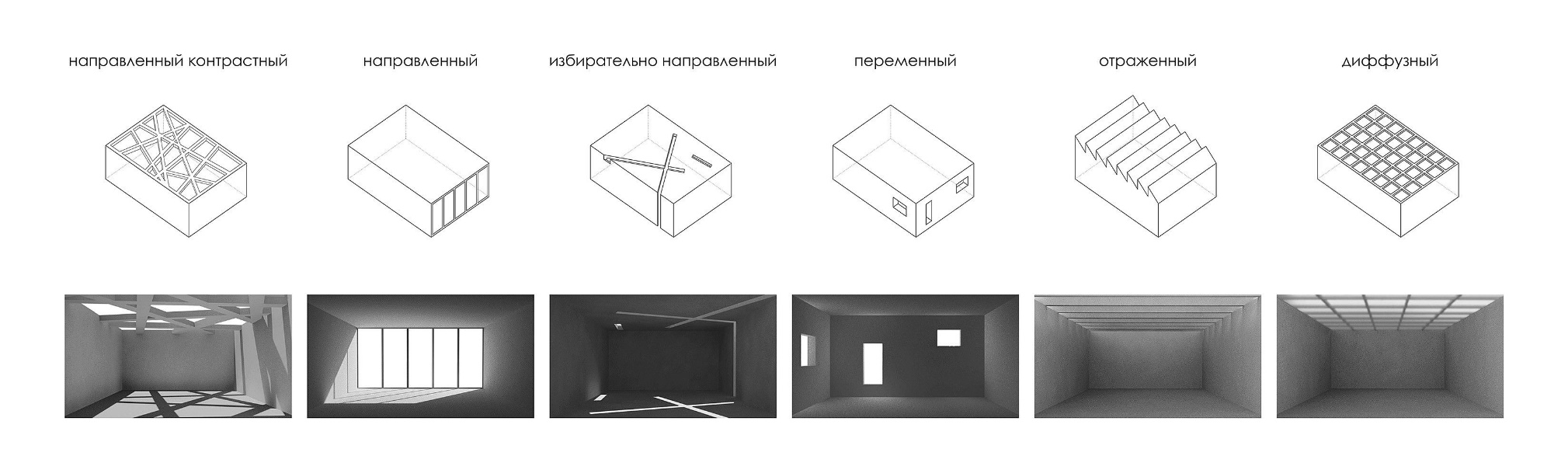 КАК РАСПОЛОЖЕНИЕ СВЕТА ВНУТРИ ПОМЕЩЕНИЯ ВИЗУАЛЬНО МЕНЯЕТ ЕГО ОБЪЕМ, КОМНАТА В РАЗНОМ ВОСПРИЯТИИ
ВЛИЯНИЕ АРХИТЕКТУРЫ 
на человека
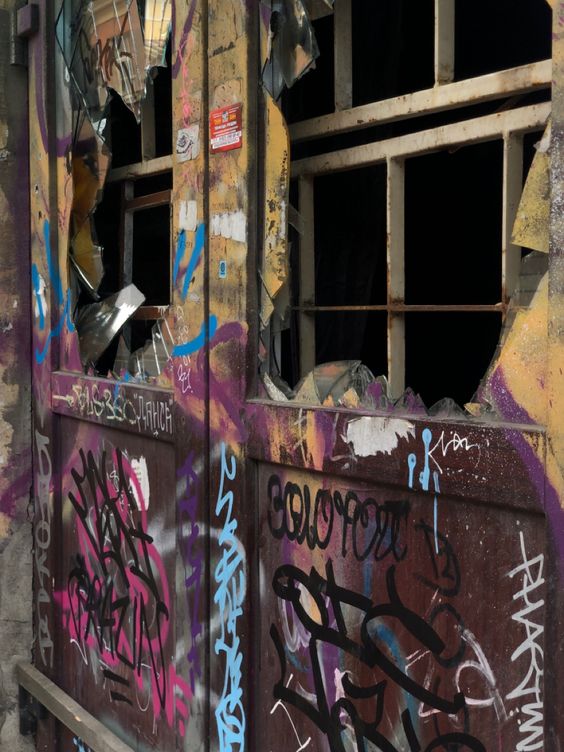 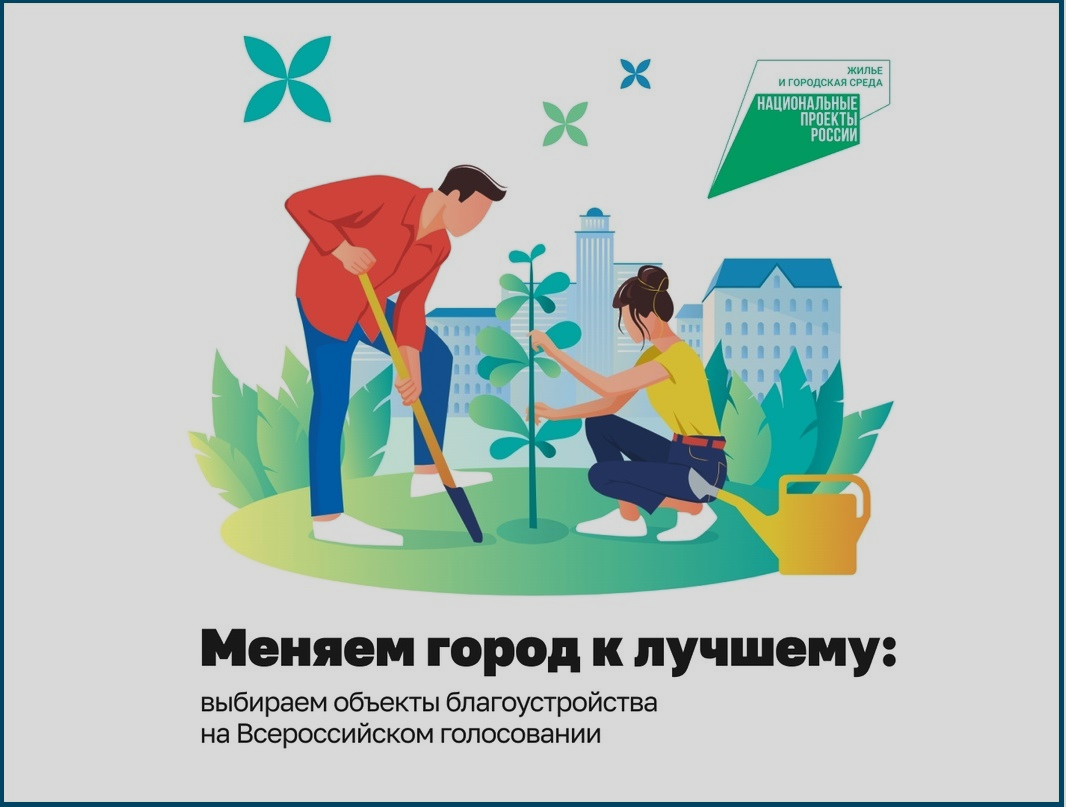 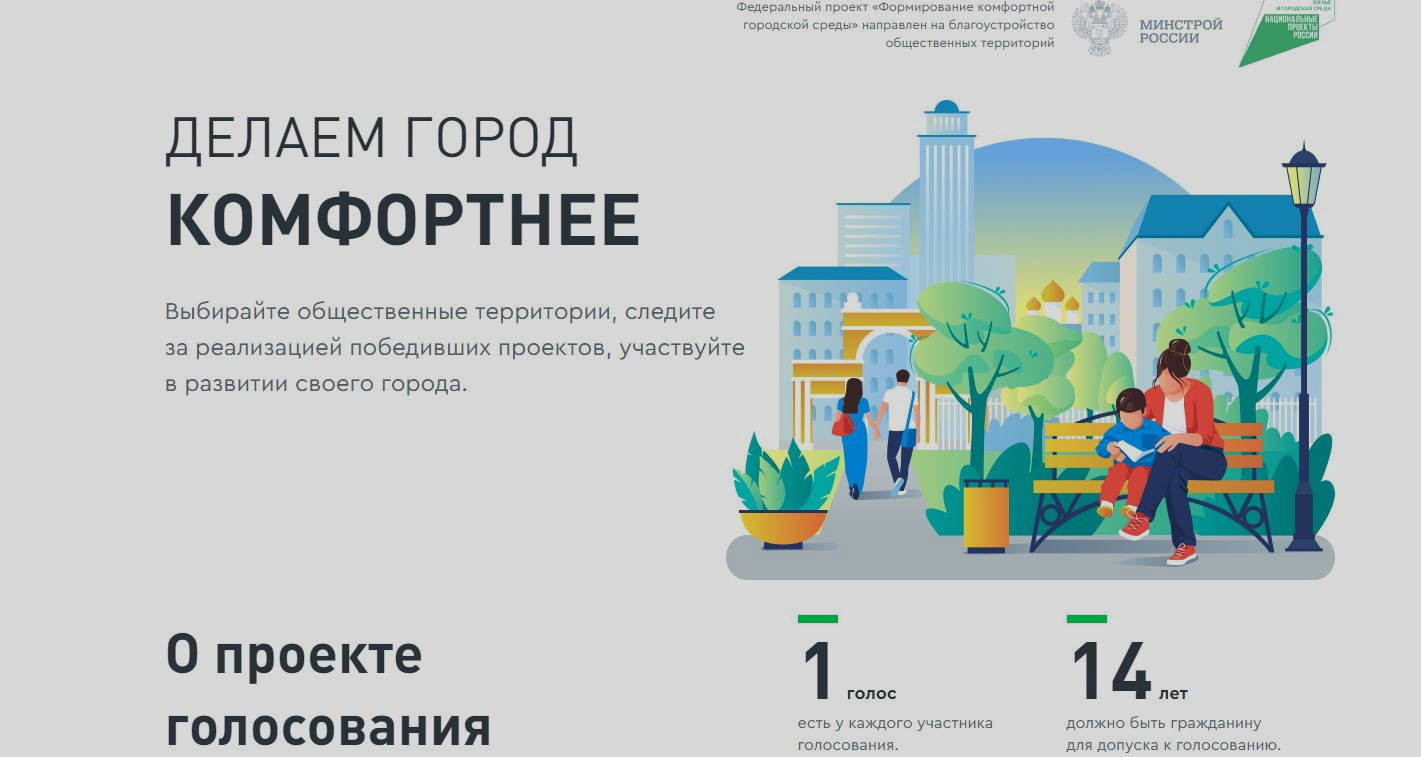 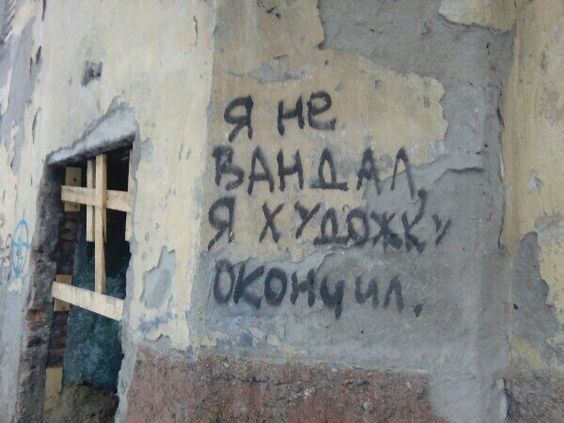 Делаю только потому, что другие так делают 

вандализм и мусор
АРХИТЕКТУРА 
ФОРМИРУЕТ НОВОЕ 
восприятия и сценарий
жизни в пространстве
ОСОЗНАННОСТЬ
ВЛИЯНИЕ АРХИТЕКТУРЫ 
    на человека
ВОСПИТАНИЕ ТРАДИЦИОННЫХ ЦЕННОСТЕЙ
ФИЗИЧЕСКОЕ РАЗВИТИЕ
ДУХОВНОСТЬ
РАЗВИТИЕ ЛУЧШИХ КАЧЕСТВ
КУЛЬТУРА ОБЩИХ ПРОСТРАНСТВ
ИНТЕЛЛЕКТУАЛЬНОЕ РАЗВИТИЕ
СОЗДАНИЕ ОКРУЖЕНИЯ ЧЕЛОВЕКА НАПРАВЛЕННОГО НА:
ДОБРОСОСЕДСТВО
ДОСТУПНОСТЬ СРЕДЫ
СОЗИДАТЕЛЬНЫЙ ТРУД
СОХРАНЕНИЕ ИСТОРИЧЕСКОЙ ПАМЯТИ
НАЦИОНАЛЬНАЯ ИДЕНТИЧНОСТЬ
       ИДЕНТИЧНОСТЬ и ГОРОД
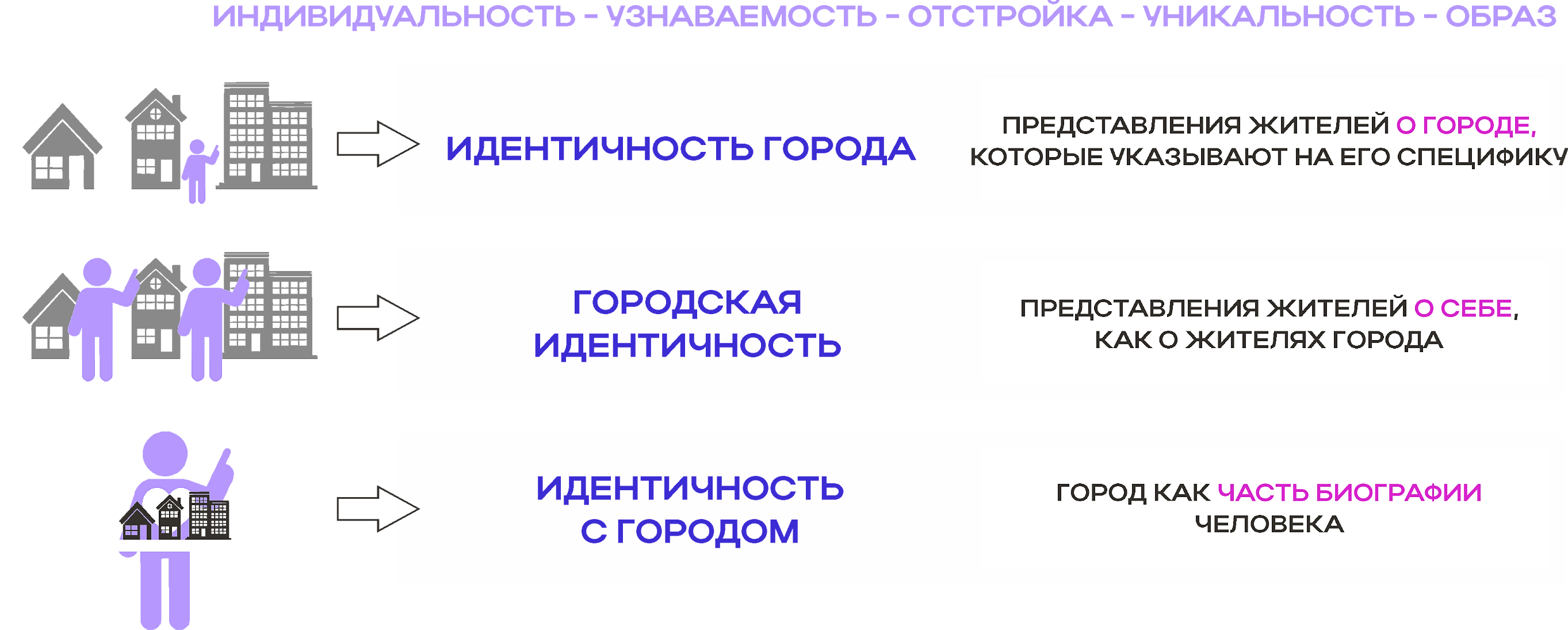 НАЦИОНАЛЬНАЯ ИДЕНТИЧНОСТЬ
 многонациональная страна с богатой 
 культурой, историей, традициями и наследием
ИДЕНТИЧНОСТЬ — ДОСТОЯНИЕ РЕГИОНА!
НАЦИОНАЛЬНАЯ ИДЕНТИЧНОСТЬ — основа стабильного существования любого государства

НАЦИОНАЛЬНАЯ ИДЕНТИЧНОСТЬ отражает понятия «традиционализм» и «патриотизм»
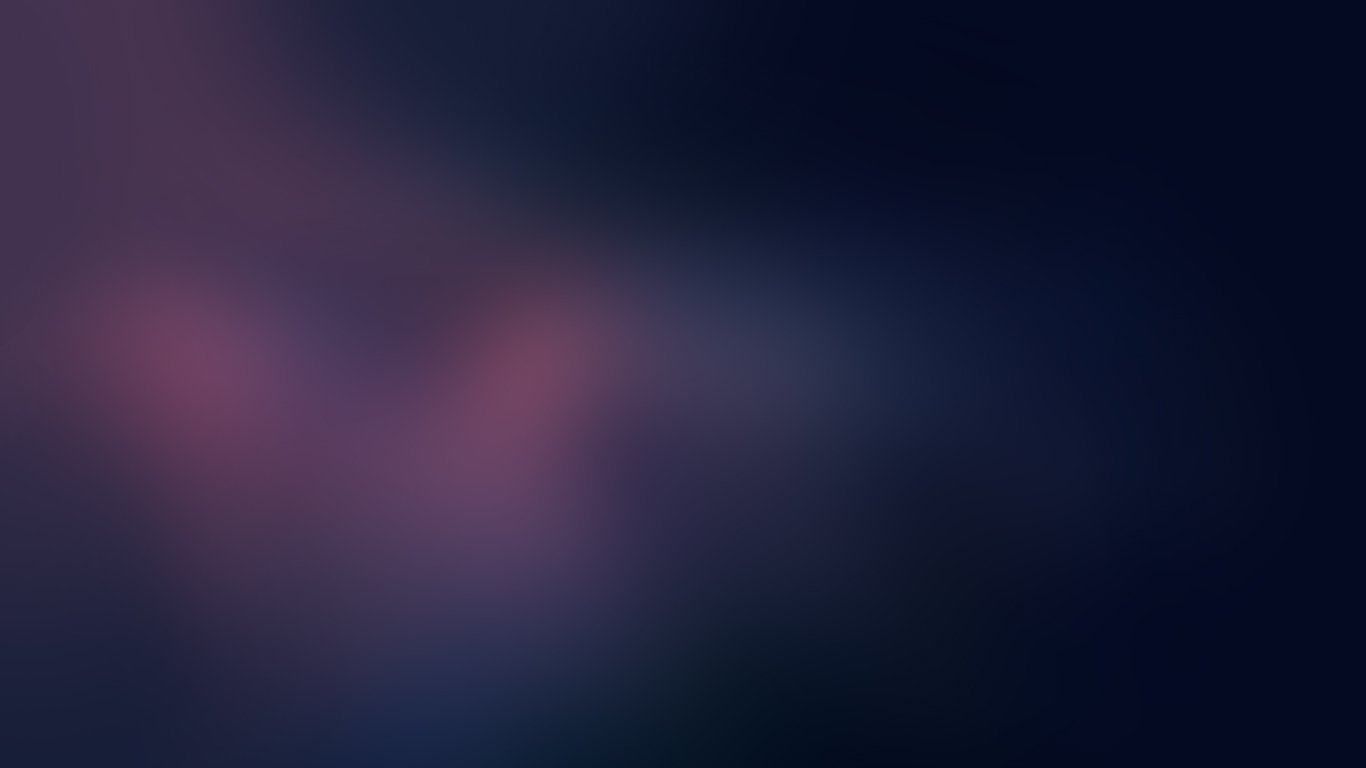 Как ИДЕНТИЧНОСТЬ
применяют в проектах АРХИТЕКТОРЫ ?
ПРИМЕРЫ РЕАЛИЗАЦИИ НАЦИОНАЛЬНОЙ ИДЕНТИЧНОСТИ
ПЛЁС — старинный город с удивительной и богатой  историей,  вдохновляющий художников  со  всей  России.  Туристы
приезжают  сюда,  чтобы историю  и  почувствовать ритм  жизни  небольшого города.
погрузиться  в размеренный приволжского
Плёс  –  настоящий  музей  под  открытым небом.
Образ  Плёса  неразрывно  связан  с творчеством  выдающегося  художника  И. И. Левитана.

Ж е м ч у ж и н а   П л е с а   –   г о р о д с к а я набережная Волги
повышение:
ПРИМЕРЫ РЕАЛИЗАЦИИ НАЦИОНАЛЬНОЙ ИДЕНТИЧНОСТИ
МУЗЕЙ- ЗАПОВЕДНИК  " ОСТРОВ- ГРАД
СВИЯЖСК" - выдающийся  комплексный исторический,  градостроительный, а р х и т е к т у р н о - х у д о ж е с т в е н н ы й   и природный  ландшафтный  памятник  XVI- XX веков.

С о х р а н и л с я   м а с ш т а б   и   о б р а з исторической  и  архитектурной  среды, к о т о р а я   н а х о д и т с я   в   г а р м о н и и   с уникальным  по  красоте  природным окружением.
Объекты Всемирного наследия ЮНЕСКО – Успенского собора и монастыря
повышение:
ПРИМЕРЫ РЕАЛИЗАЦИИ НАЦИОНАЛЬНОЙ ИДЕНТИЧНОСТИ
НОЯБРЬСК — ЭТНОПАРК
Э Т Н О П А Р К   -   о б е с п е ч и в а е т
к у л ь т у р н о е ,   м е н т а л ь н о е   и физическое  погружение  на  всех 
уровнях  восприятия:  визуальное знакомство,  изучение  истории танца  сыра-сэв,  знакомство  с национальной  кухней,  проживание дня  северянина  в  чуме,  обучение национальным ремеслам.
Гости этнопарка открывают для себя новые уровни восприятия культуры и традиций  народностей  Ямала. Постепенно  изучая  особенности  и быт  коренных  жителей,  в  финале своего  путешествия  посетители оказываются  полностью  погружены в  среду,  
в  которой  они  сами становятся частью народа Севера
повышение:
ПРИМЕРЫ РЕАЛИЗАЦИИ НАЦИОНАЛЬНОЙ ИДЕНТИЧНОСТИ
"КУДЫКИНА  ГОРА" –  обыгрывает тему  русских  древностей  среди красивых ландшафтов: здесь есть и д е р е в я н н а я   к р е п о с т ь   и огнедышащий  Змей  Горыныч,  так что игра в Новый русский стиль здесь актуальна как нигде.

И д е я "п е р е о с м ы с л е н и я  н а ц и о н а л ь н о й   и д е н т и ч н о с т и " заложена     в  саму   стратегию развития парка.

Н о в ы й   р у с с к и й   с т и л ь :   Ц е н т р гостеприимства в парке «Кудыкина гора» в Липецкой области
повышение:
ТОП – 5 ГОРОДОВ БУДУЩЕГО
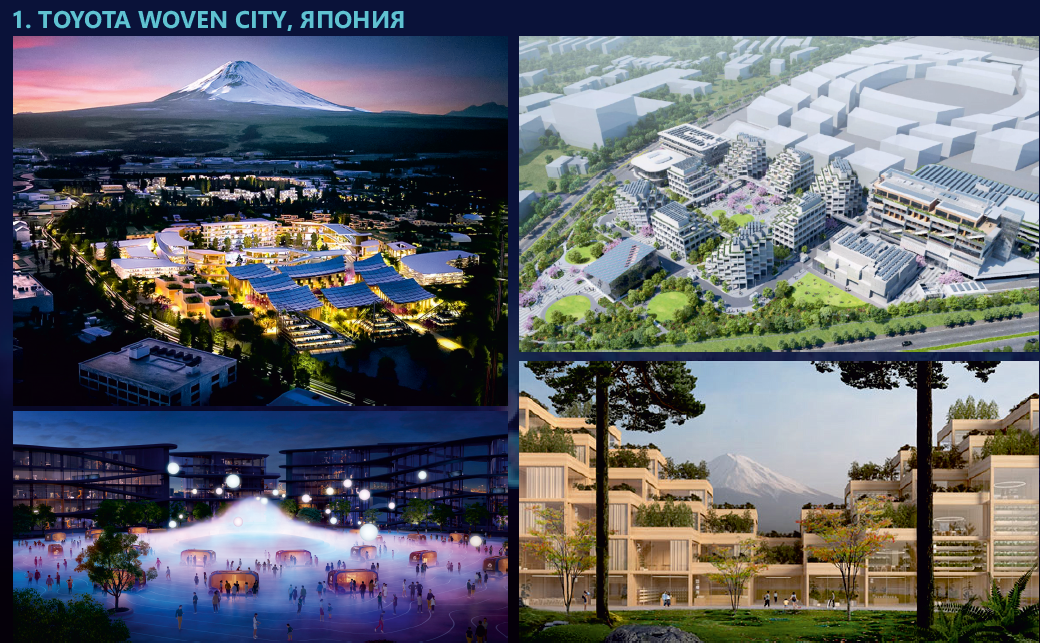 ТОП – 5 ГОРОДОВ БУДУЩЕГО
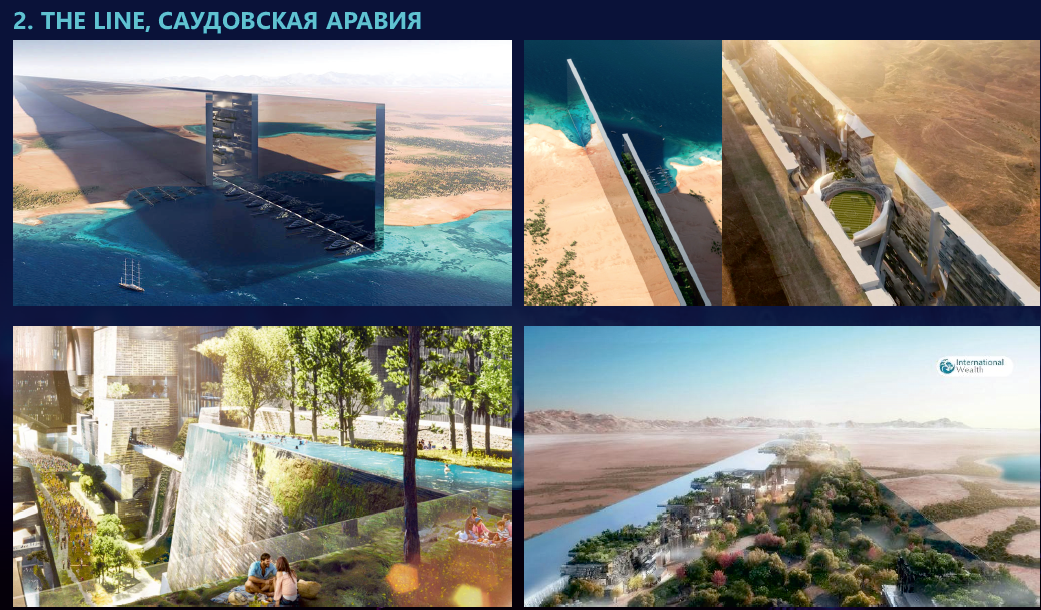 ТОП – 5 ГОРОДОВ БУДУЩЕГО
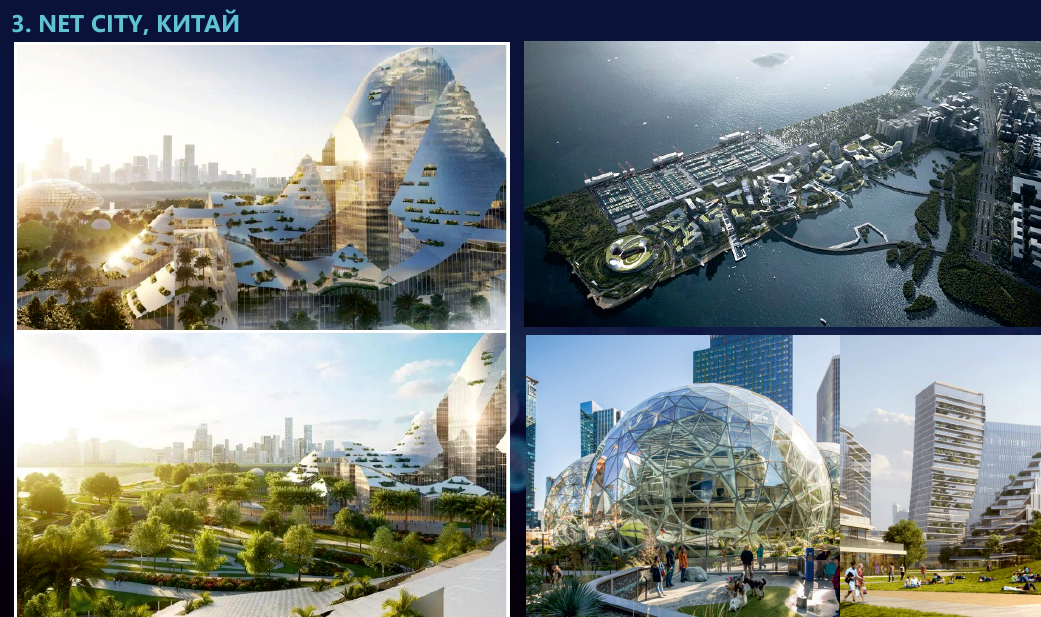 ТОП – 5 ГОРОДОВ БУДУЩЕГО
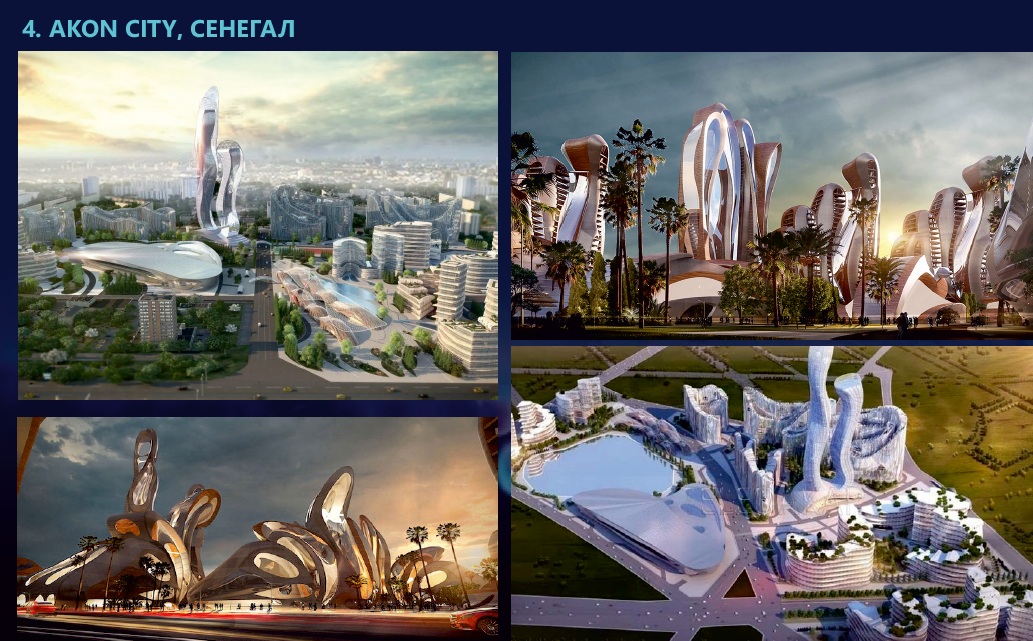 ТОП – 5 ГОРОДОВ БУДУЩЕГО
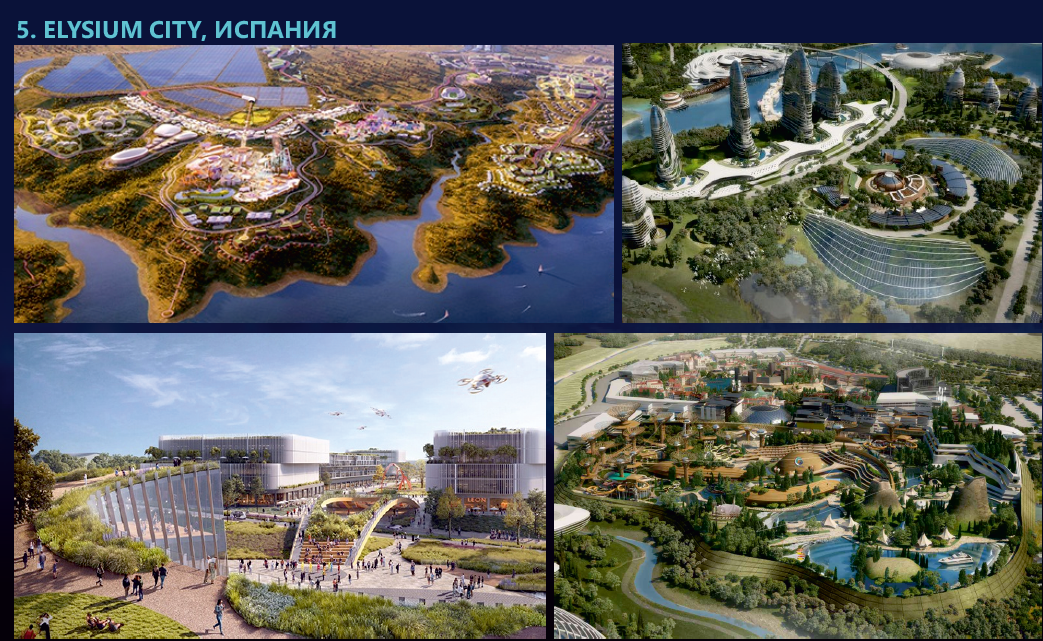 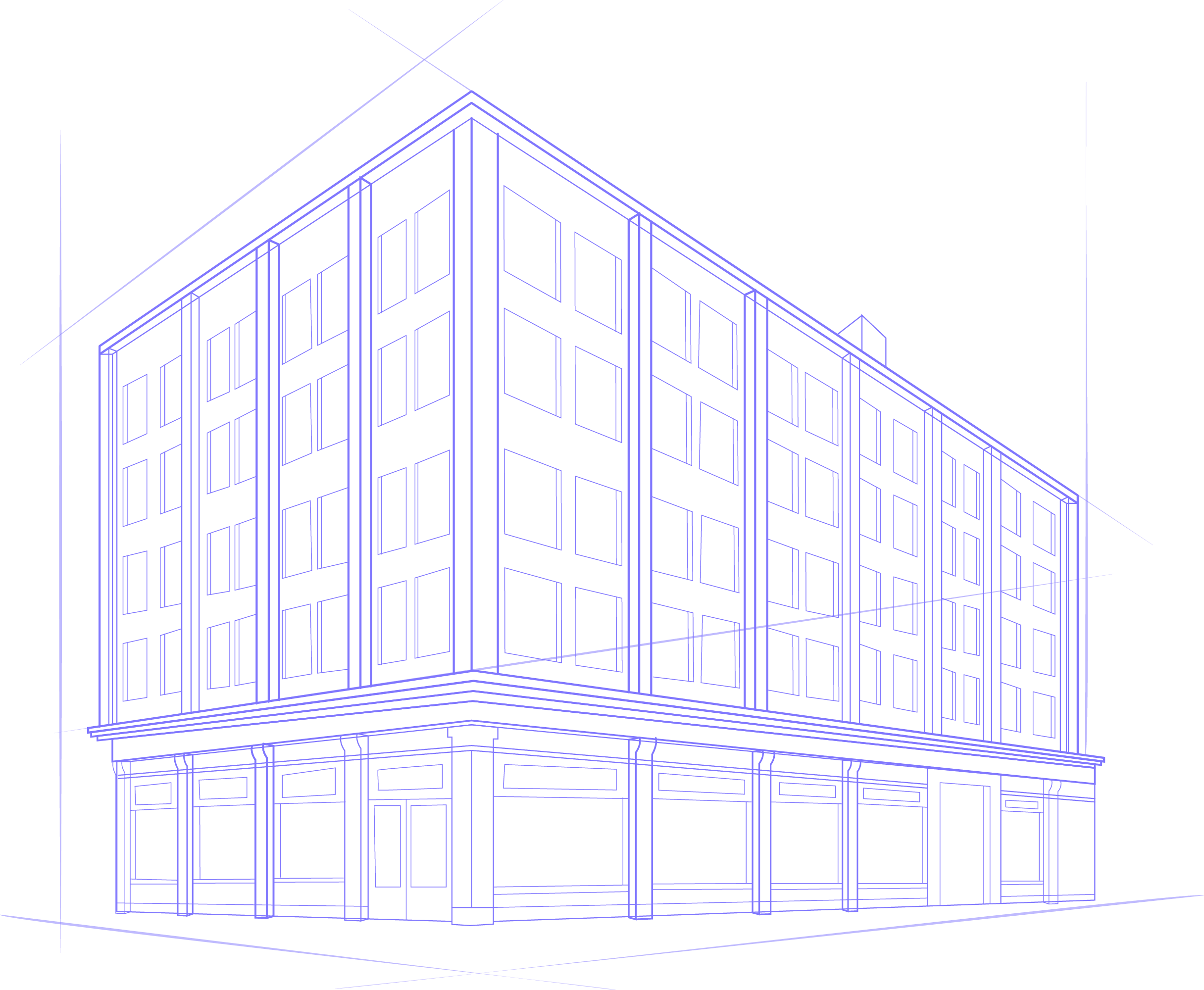 4ТЕМА
ТЕМА 4.
КАК СТАТЬ АРХИТЕКТОРОМ И КАКИЕ КАЧЕСТВА, НЕОБХОДИМЫ
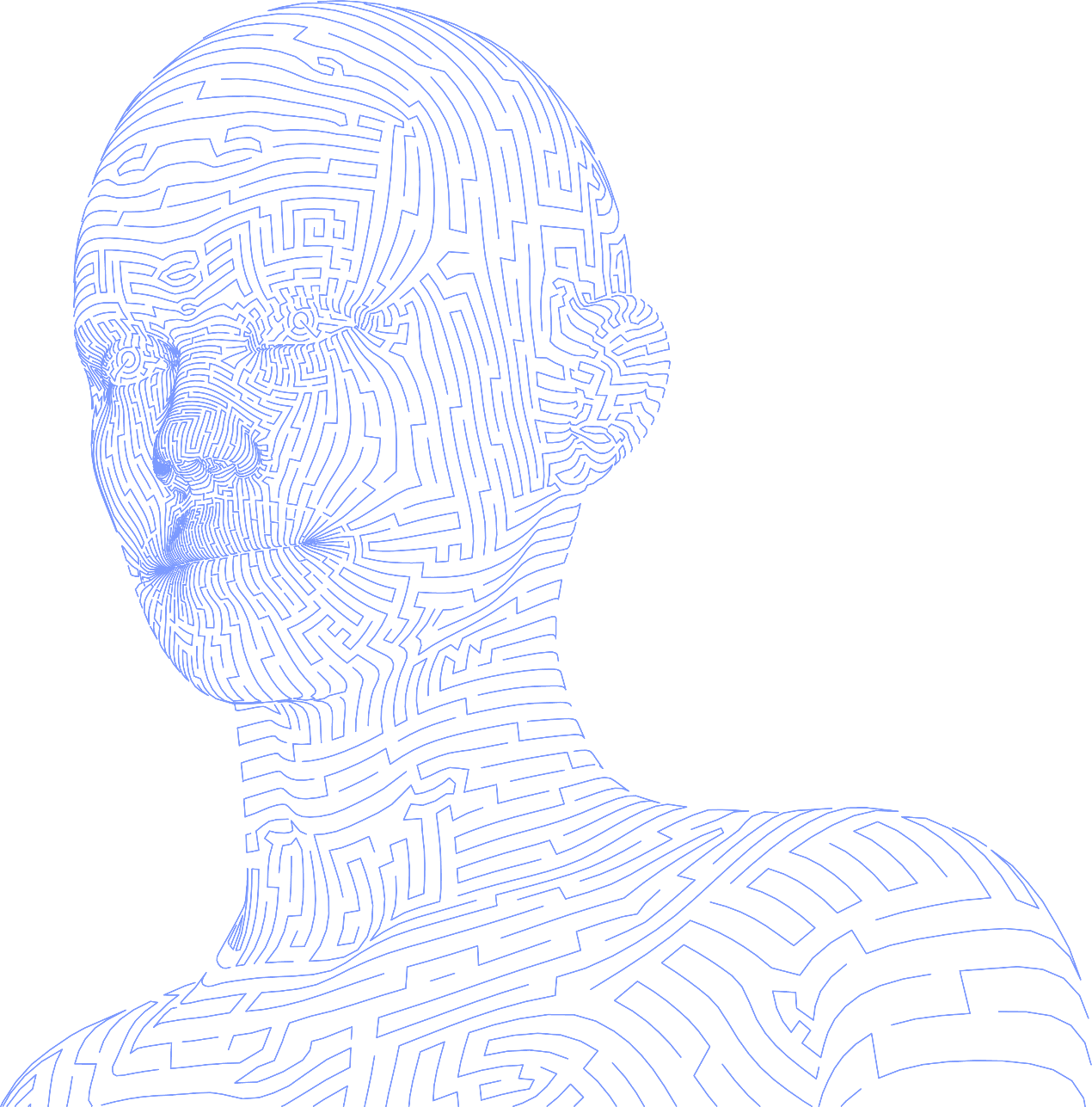 «Образование и навыки молодого архитектора»

 «Практика от карандаша до авторского надзора»
ОБРАЗОВАНИЕ
ССУЗЫ и ВУЗЫ
РАБОТАТЬ:
 архитектором; 
градостроителем или урбанистом; 
архитектором-дизайнером;
ландшафтным архитектором;
 промышленным архитектором;
 архитектором-реставратором;
 архитектором-экспертом;
 преподавателем архитектурных вузов, колледжей, техникумов и курсов дополнительного образования
119
ССУЗОВ
143
ВУЗОВ
167 540
Бюджетных мест
37 504
Бюджетных мест
ПРОФ. ОБРАЗОВАНИЕ 
2 года 10 месяцев (после 11 го класса)
3 года 10 месяцев (после 9 го класса)
БАКАЛАВРИАТ 
5 лет
МАГИСТРАТУРА 
2 года
ЧАЩЕ ВСЕГО ДЛЯ ПОСТУПЛЕНИЯ НА «АРХИТЕКТУРУ» В ВУЗ, НУЖНО СДАТЬ ЕГЭ ПО РУССКОМУ ЯЗЫКУ И ПРОФИЛЬНОЙ МАТЕМАТИКЕ, А ТАКЖЕ В САМОМ ВУЗЕ — ЭТО МОЖЕТ БЫТЬ РИСУНОК, КОМПОЗИЦИЯ, АРХИТЕКТУРНАЯ ГРАФИКА, ЧЕРЧЕНИЕ
ПО ДАННЫМ НА 04.2024 WWW.VUZOPEDIA.RU
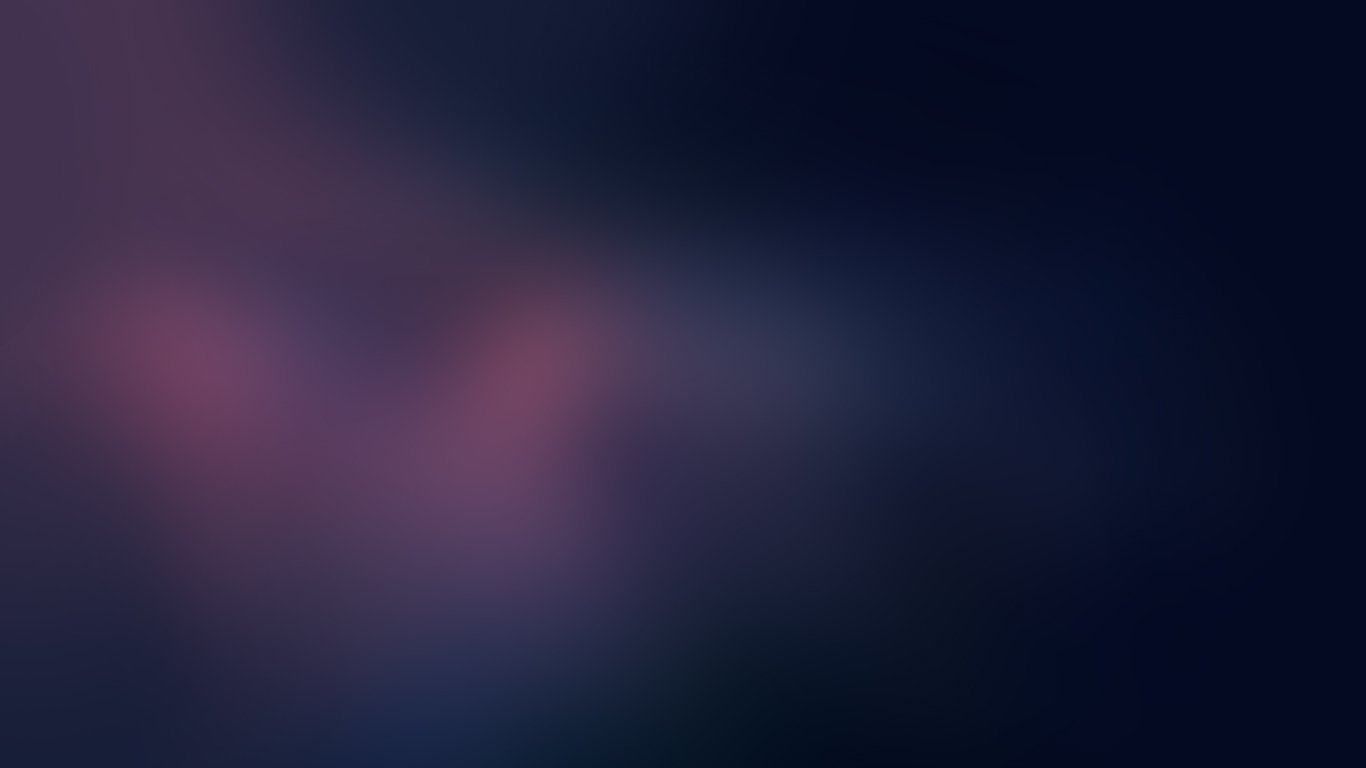 Какие  
навыки важны для АРХИТЕКТОРА ?
НАВЫКИ
перед поступлением на  АРХИТЕКТОРА
ПРОАКТИВНОСТЬ
Интерес к профессии
Развитое пространственное воображение
Не обязательно уметь красиво рисовать, но желательно
Исследовательский навык и критическое мышление
Умение  слушать и слышать
Стремление к росту и целеустремленность
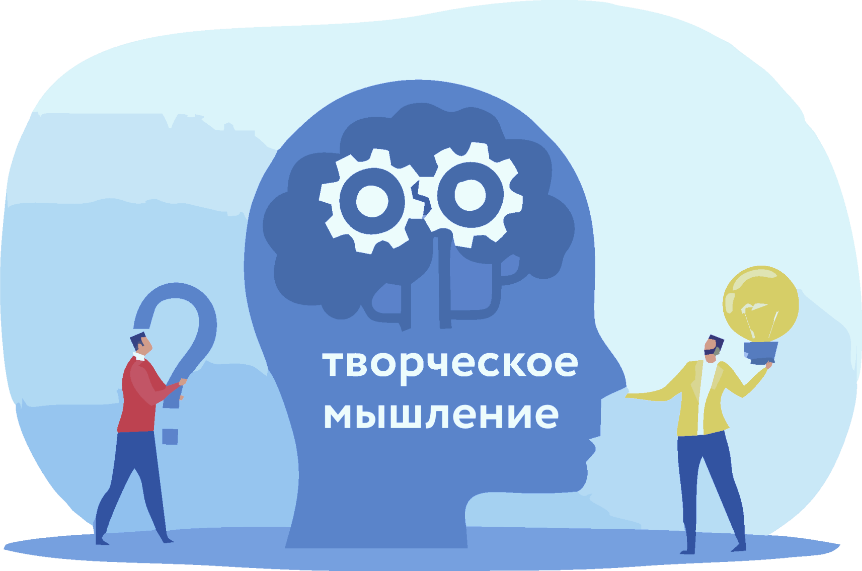 НАВЫКИ
МОЛОДОГО АРХИТЕКТОРА
ПРОАКТИВНОСТЬ
Интерес к профессии
Развитое пространственное воображение
Знание графических программ, 3D и ТИМ моделирования
Исследовательский навык и критическое мышление
Умение работать в команде, экологичное общение
Умение  слушать и слышать
Умение работать в режиме многозадачности
Способность к самообучению умение задавать 
      правильные вопросы, гибкость ума
Стремление к росту и целеустремленность
Умение последовательно и структурно мыслить
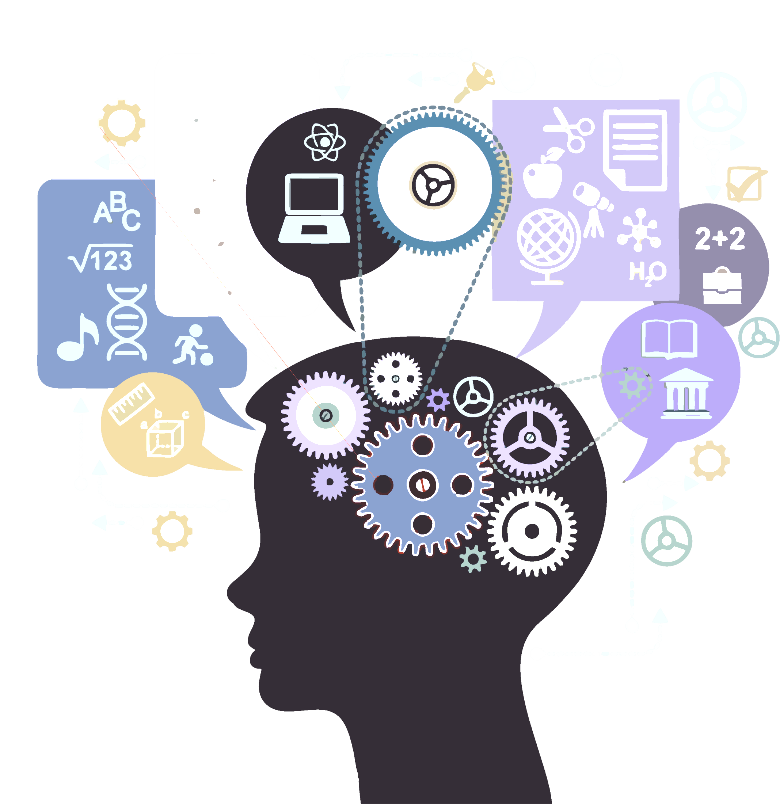 ПРАКТИКА
ОТ КАРАНДАША ДО АВТОРСКОГО НАДЗОРА
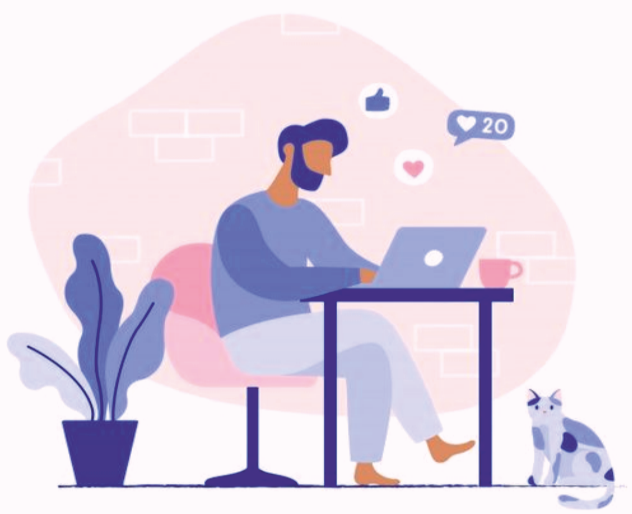 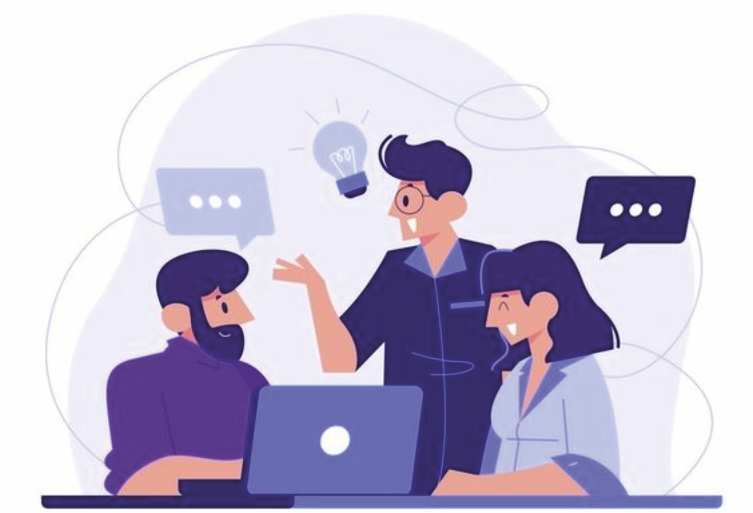 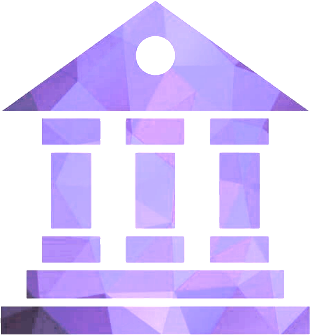 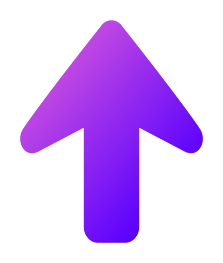 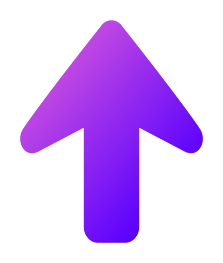 ПРОФ. УЧЕБНОЕ ЗАВЕДЕНИЕ
РАБОТА В КОМПАНИИ
ФРИЛАНС С НАСТАВНИКОМ
Задача №1 для новичка — наработка!
Приступать к реальной работе над проектами (лучше уже с 3–4 курса) 
Найди себе наставника  и выходи с ним на объекты
Практикуй ручную подачу
Составь красиво портфолио из вузовских работ
Участвовать в архитектурных конкурсах
МОЛОДОГО 
АРХИТЕКТОРА
ИНСТРУМЕНТЫ
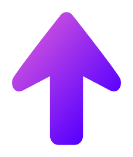 КРАСИВОЕ ПОРТФОЛИО
ПЛАНИРОВАНИЕ
ОСОЗНАННЫЕ ЦЕЛИ, СПОРТ
ИЗУЧЕНИЕ ИНОСТРАННЫХ ЯЗЫКОВ
ВОЛОНТЕРСТВО 
ОПЫТ УСПЕШНЫХ 
УЗНАЛ — ПРИМЕНЯЙ РАЗВИВАЙ
РАЗВИТИЕ ЛИЧНОГО БРЕНДА
ЗНАНИЕ ТРЕНДОВ ИННОВАЦИЙ В МИРЕ
НАСМОТРЕННОСТЬ
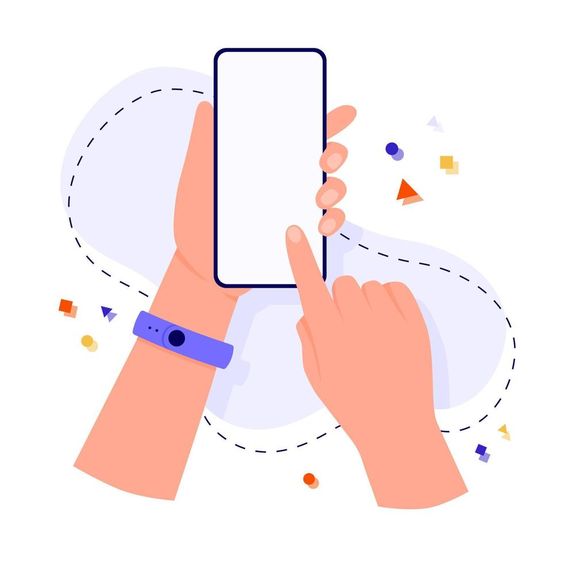 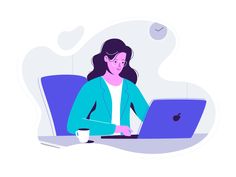 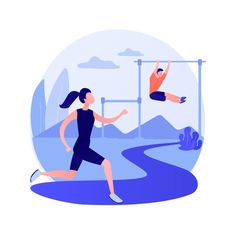 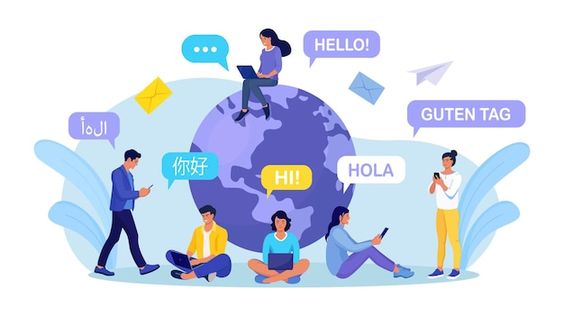 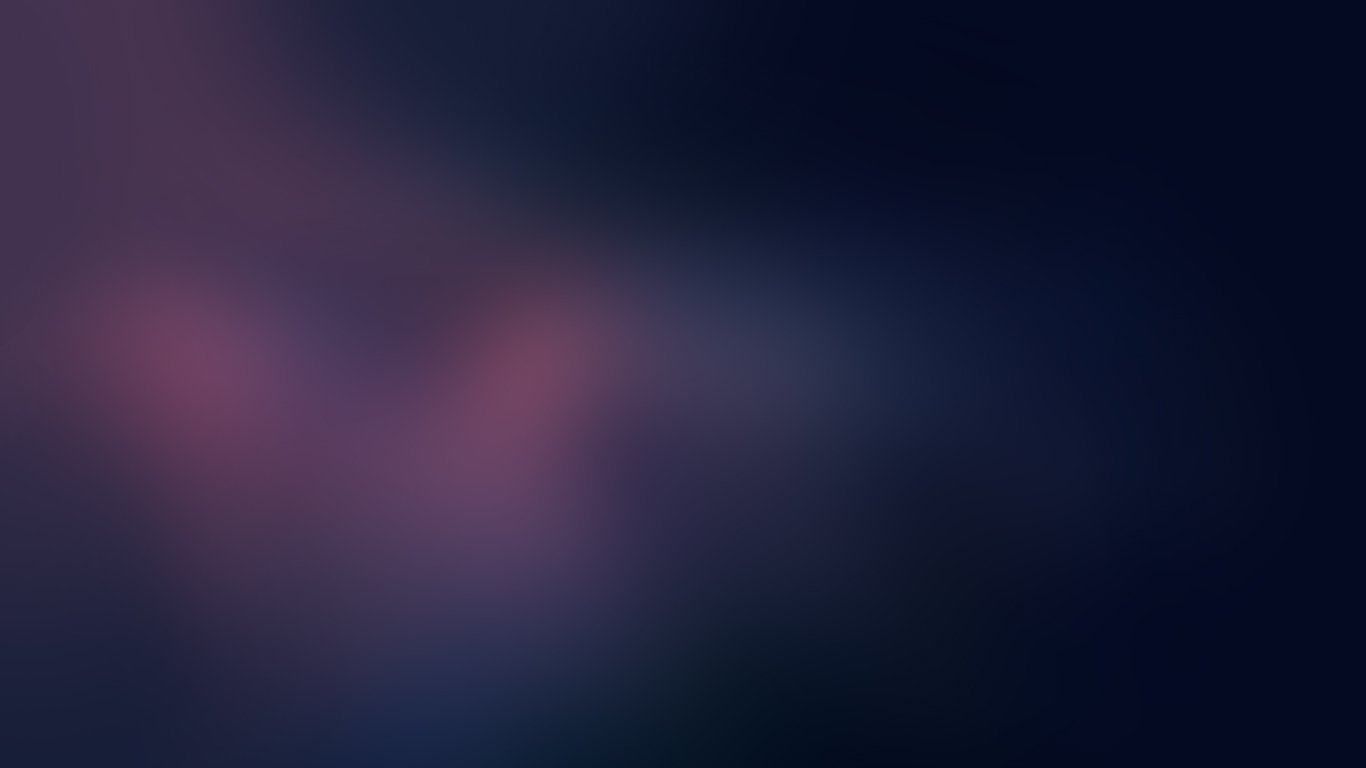 *
Современные 
Яркие, креативные
Стремящиеся создавать новое 
Способные трудиться и учиться 
Обладающие высоким уровнем культуры
Стремящиеся работать в команде
СТРОИТЕЛЬНОЙ ОТРАСЛИ НУЖНЫ АРХИТЕКТОРЫ НОВОГО ПОКОЛЕНИЯ
*
*
*
*
*
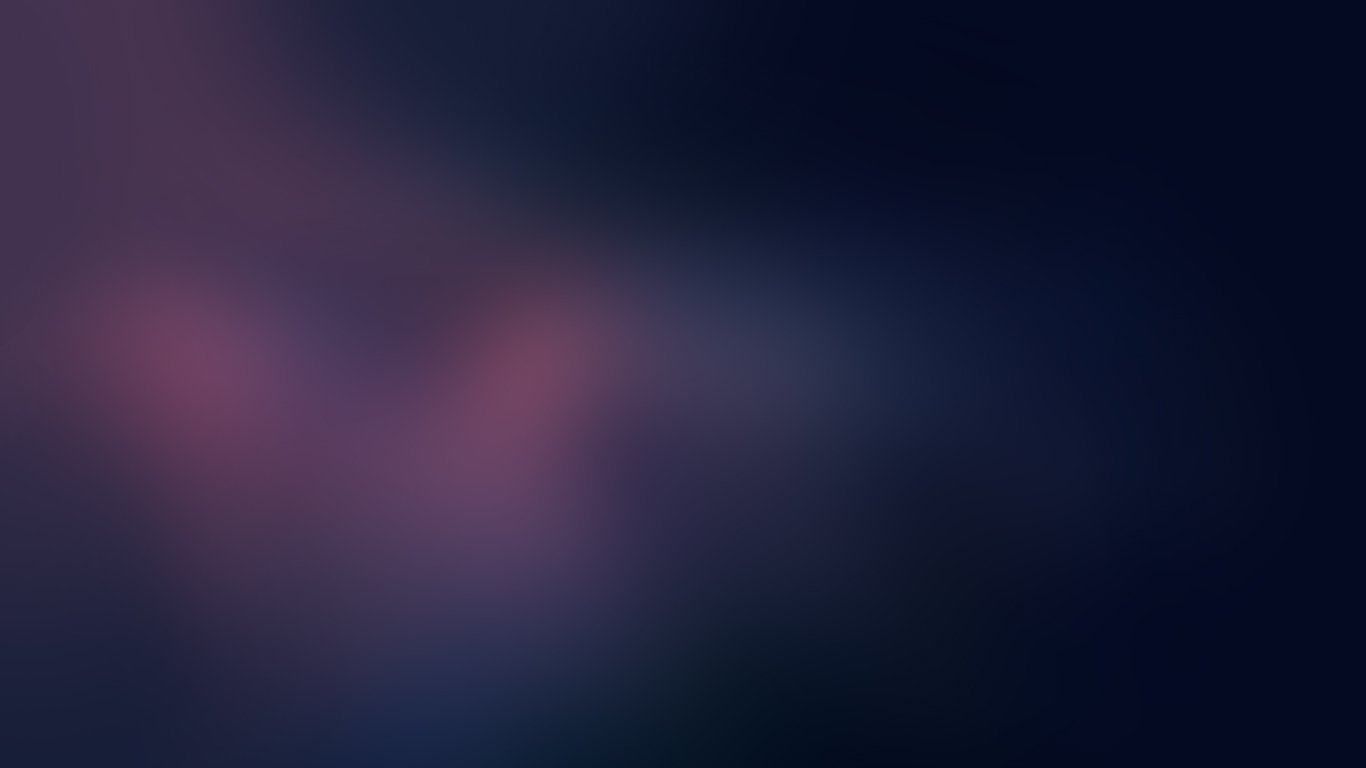 ТВОЯ ПРОФЕССИЯ?
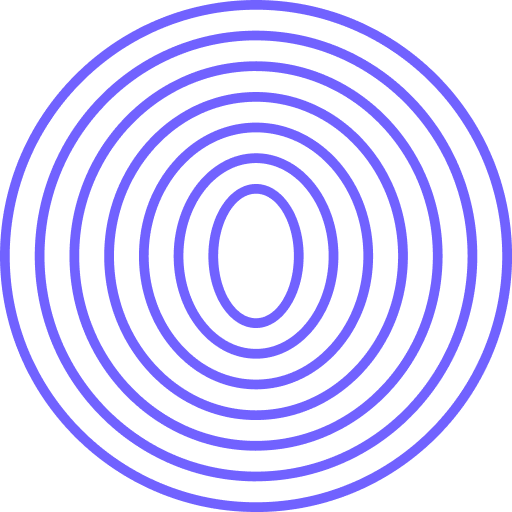 ПРОЕКТНО — СТРОИТЕЛЬНАЯ отрасль дает возможность реализовать любые амбиции и таланты
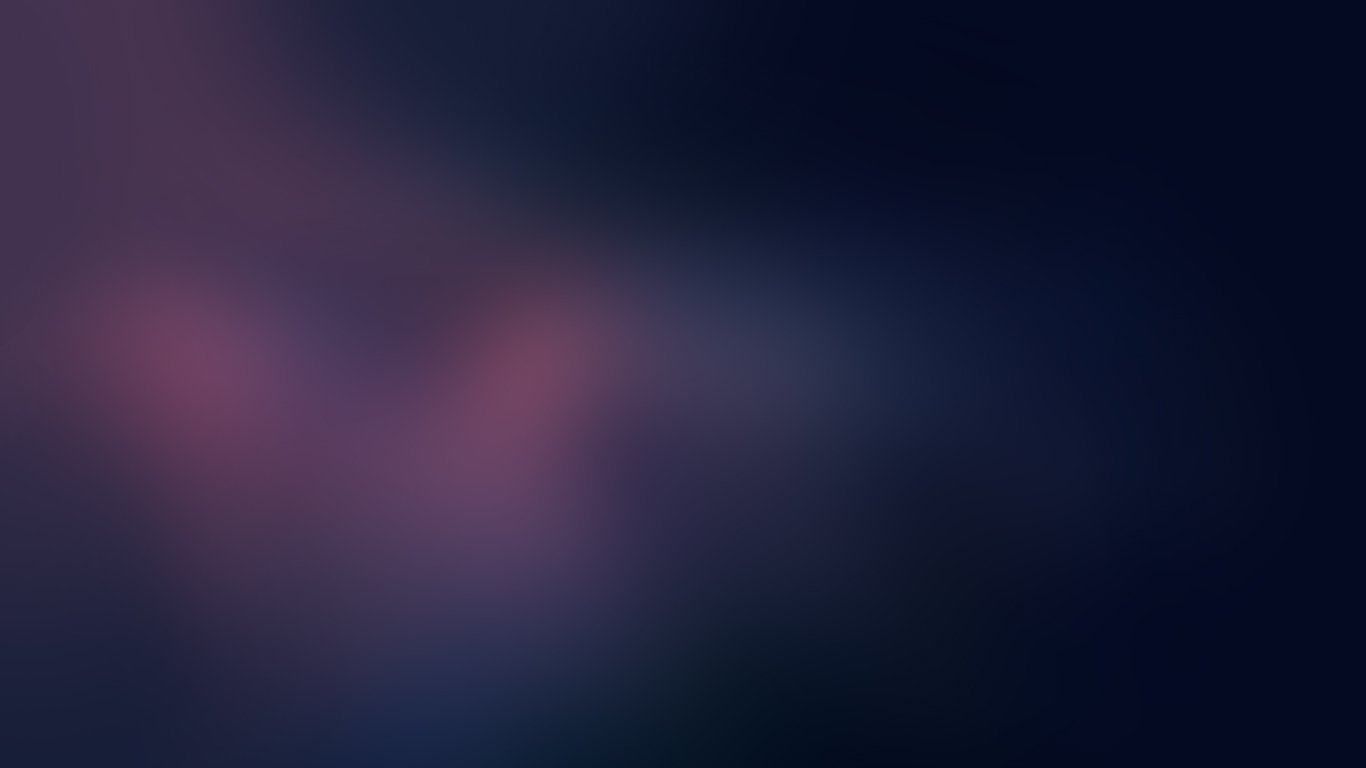 ВЫВОДЫ
ТЕМА 1
ТЕМА 2
ТЕМА 3
ТЕМА 4
«Архитектурная мода и формирование стилей менялись в зависимости от политической ситуации, религиозного и философского контекста.
Национальная идентичность — достояние страны!»
«Учиться на архитектора можно в вузах и ссузах.
Важно развивать и нарабатывать навыки для успешного старта в карьере, быть проактивным и целеустремленным. 
Найти наставника и перенимать опыт!»
«Архитектор — больше, чем профессия!
Архитектор меняет мышление людей, создавая новые
сценарии жизни пространства!»
«Архитектора — это искусство и наука  созидать комфортную пространственную среду для пользователя
Проектировщики создают проекты от города до дверной ручки!»
ОБРАЗЫ   –   ПРИМЕРЫ   –   ДИСКУССИЯ   –   ВОПРОС / ОТВЕТ
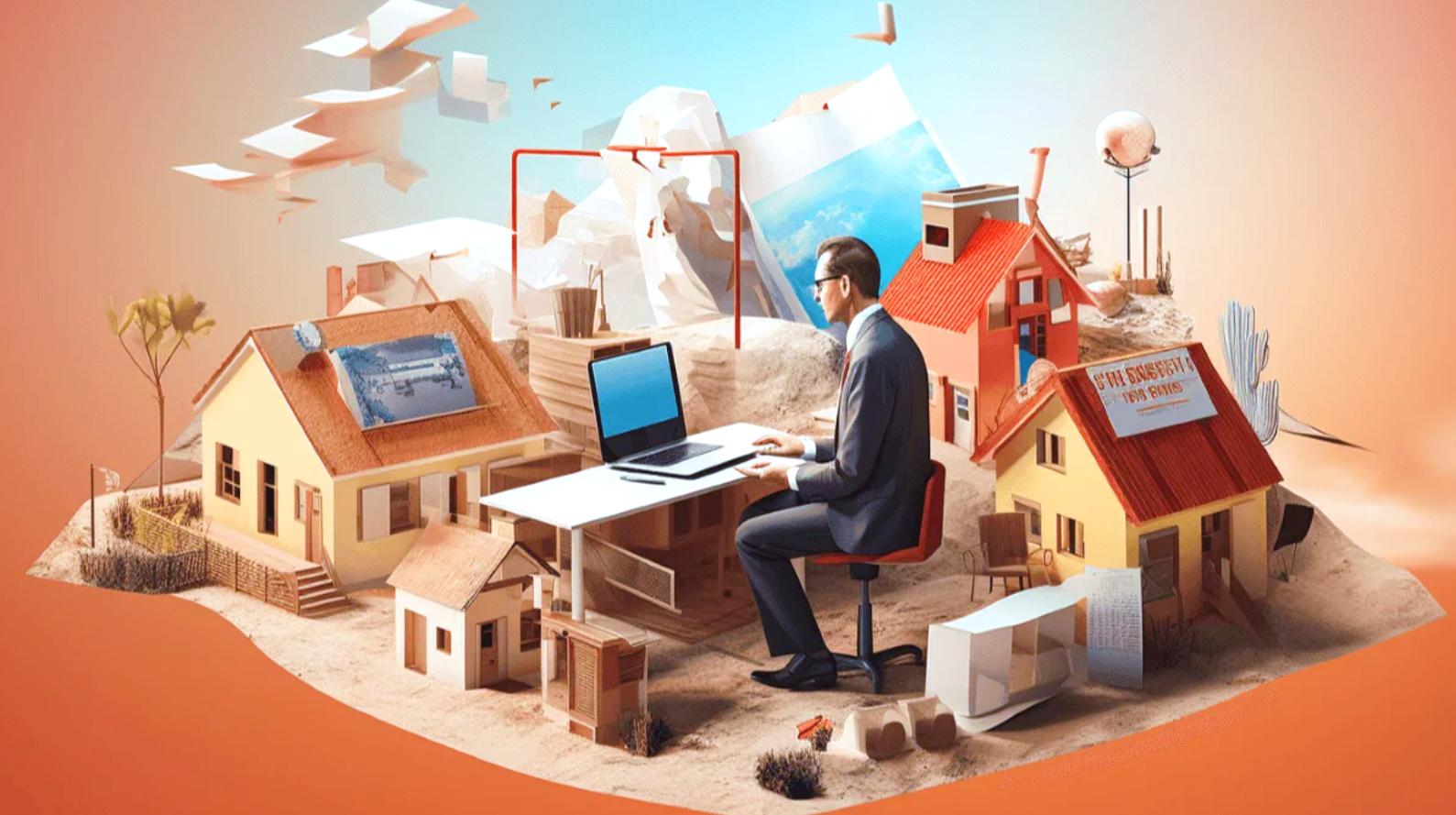 НИКОГДА НЕ ОСТАНАВЛИВАЙСЯ НА ДОСТИГНУТОМ